ZESPÓŁ SZKÓŁ NR 5
WYDARZENIA  I OSIĄGNIĘCIA 
      W   ROKU SZK. 2015/2016
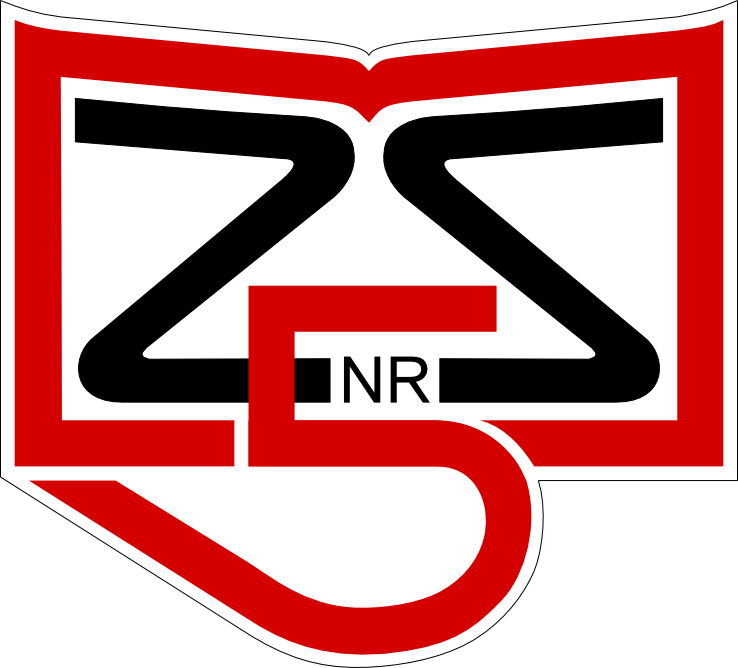 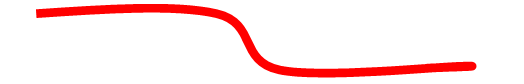 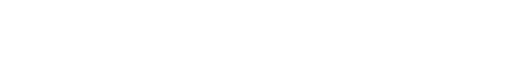 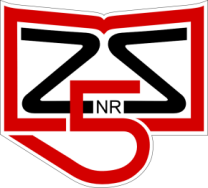 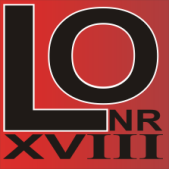 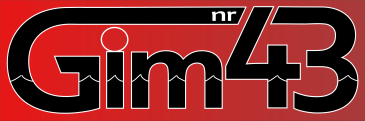 POLSKO-NORWESKI OBÓZ SPORTOWY           
                                         W  RAMACH   REALIZACJI  PROGRAMU
„Szkolne Kluby Siatkarskie - drogą do przyszłości!”
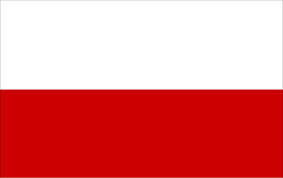 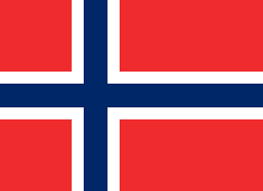 Mrzeżyno  22 – 29.09.2015 r.
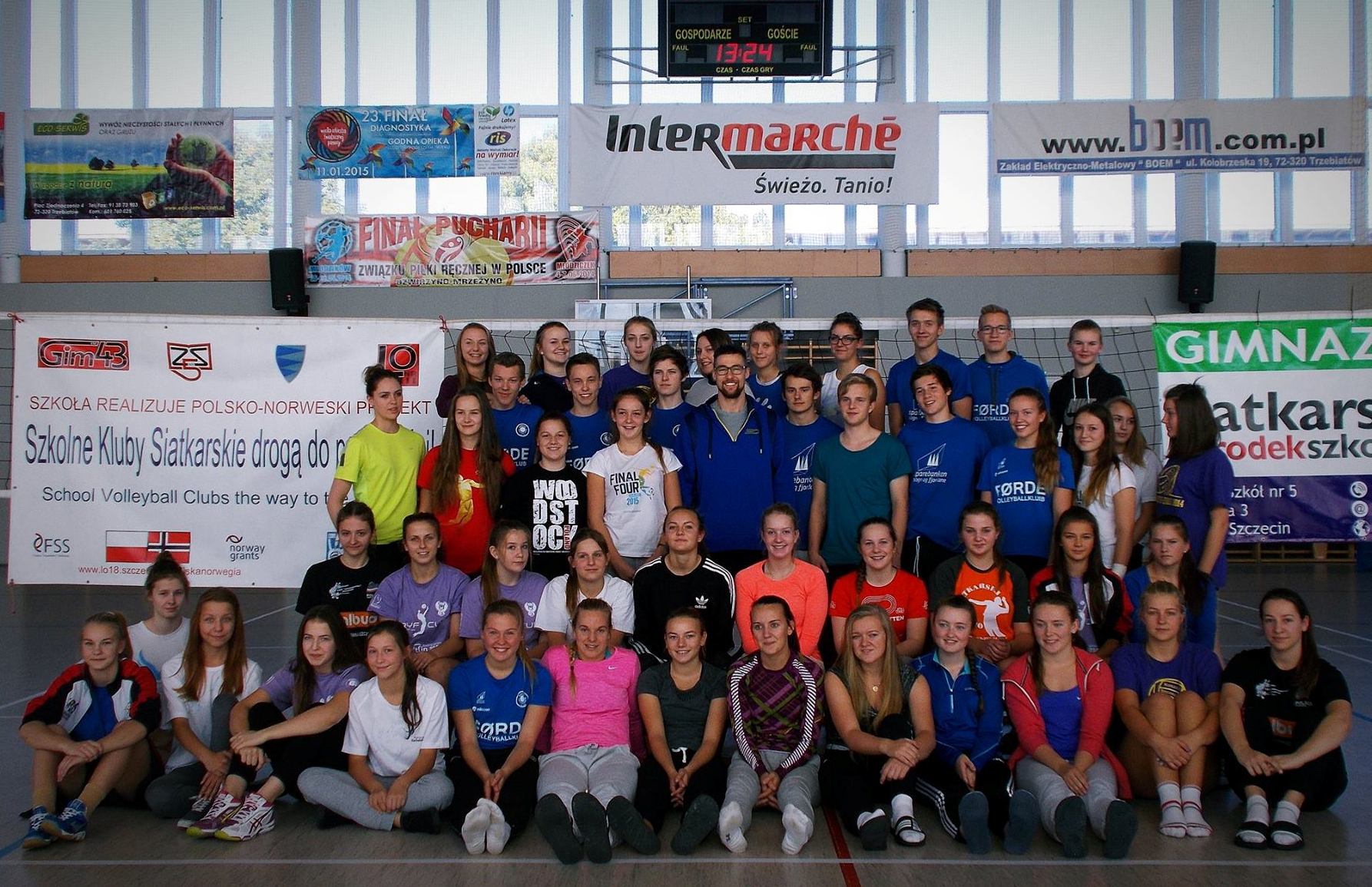 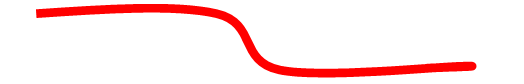 KOORDYNATOR: T. Kutałowska,                                          K. Maciaszczyk, T.Kławsiuć, E. Wysocki,                                  N. Gierżot
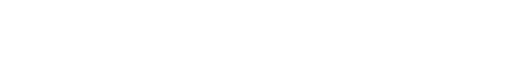 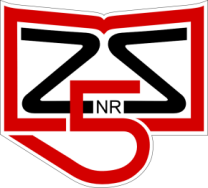 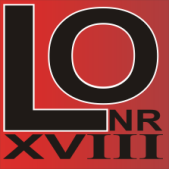 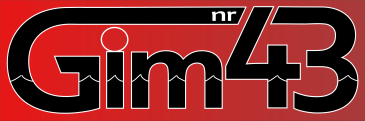 PULITZER  2015
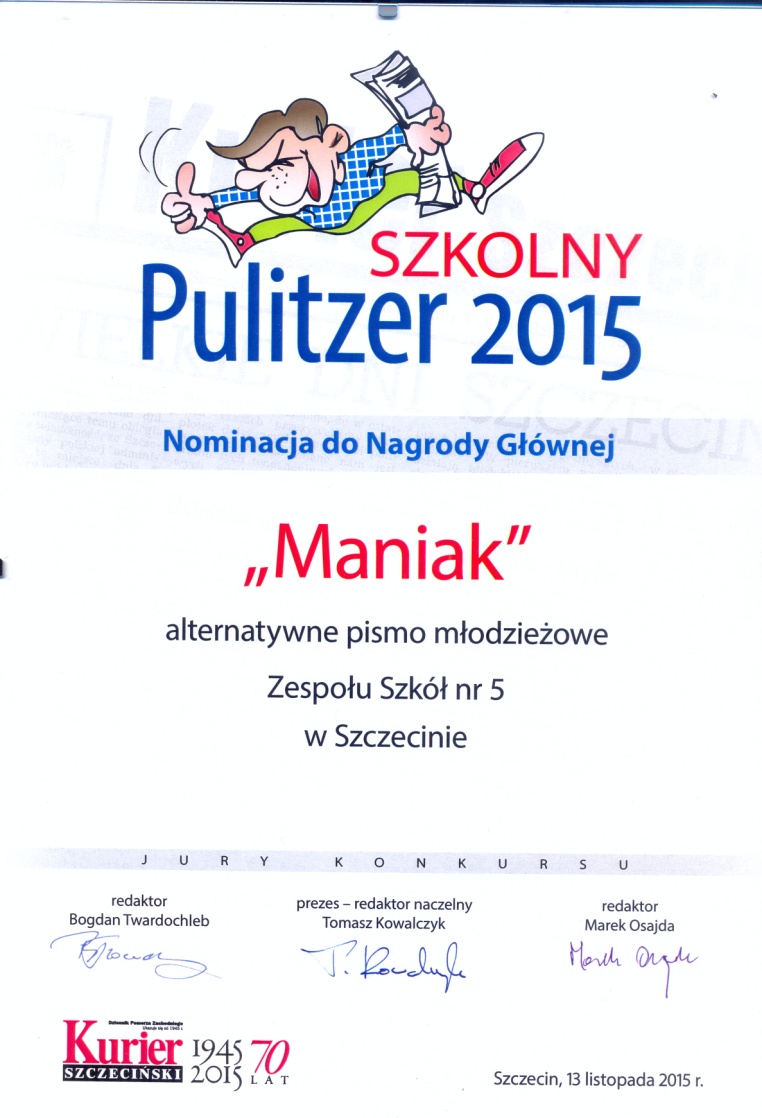 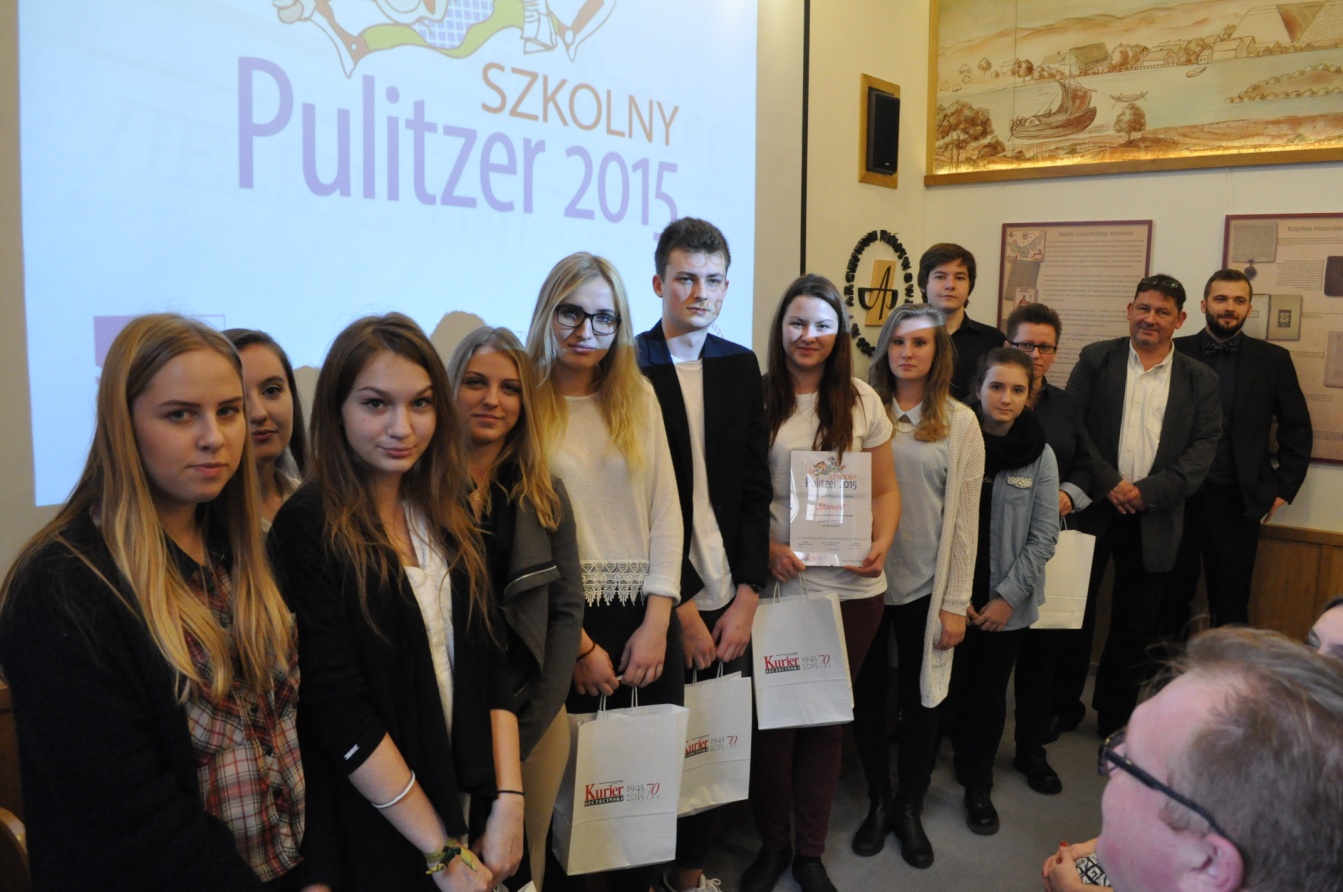 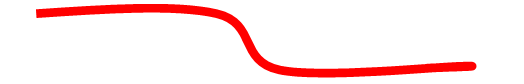 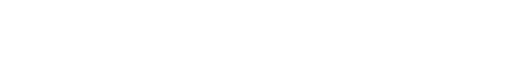 OPIEKUN : I. SKULSKA
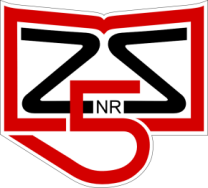 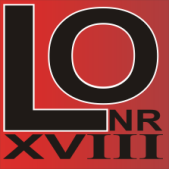 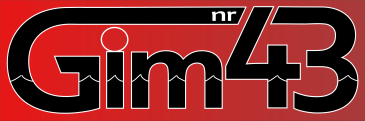 II MIEJSCE   W XVIII Konkursie na Najaktywniejsze Szkolne Koło Krajoznawczo- Turystyczne .
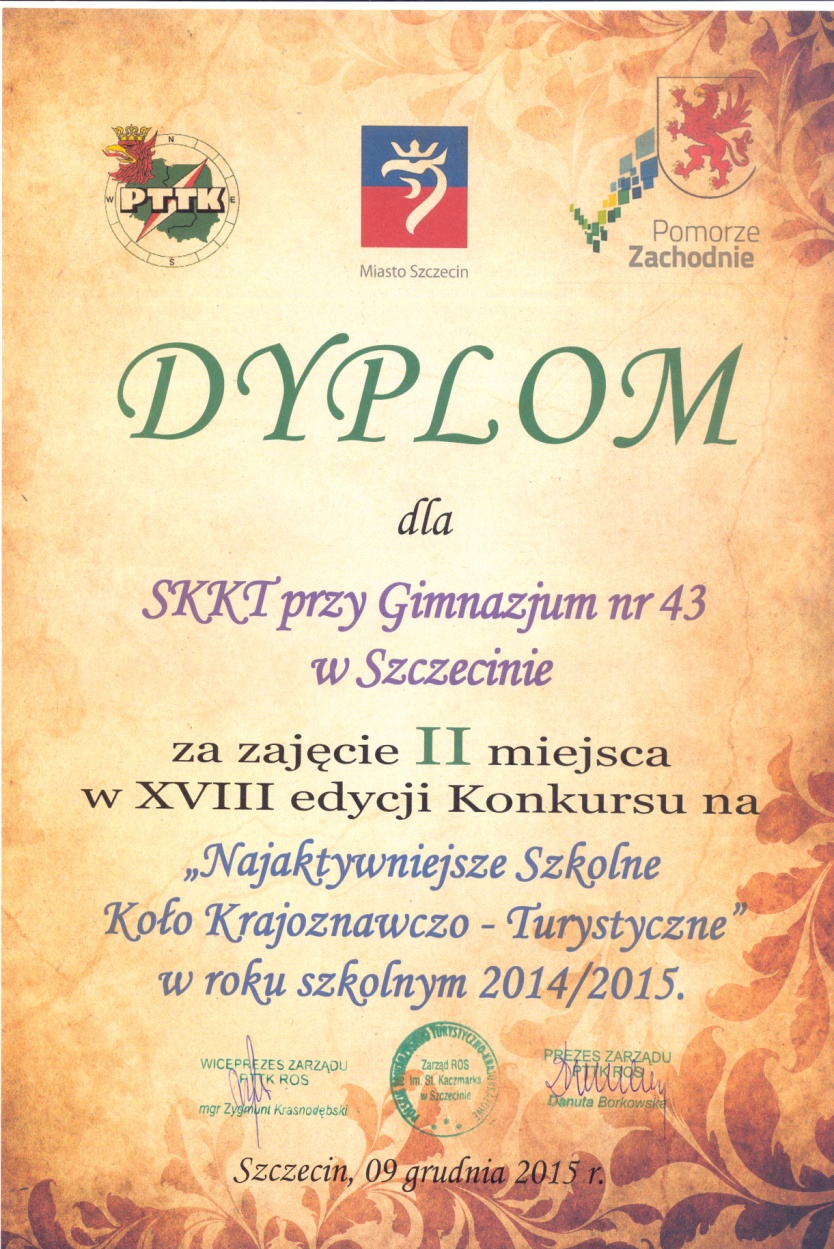 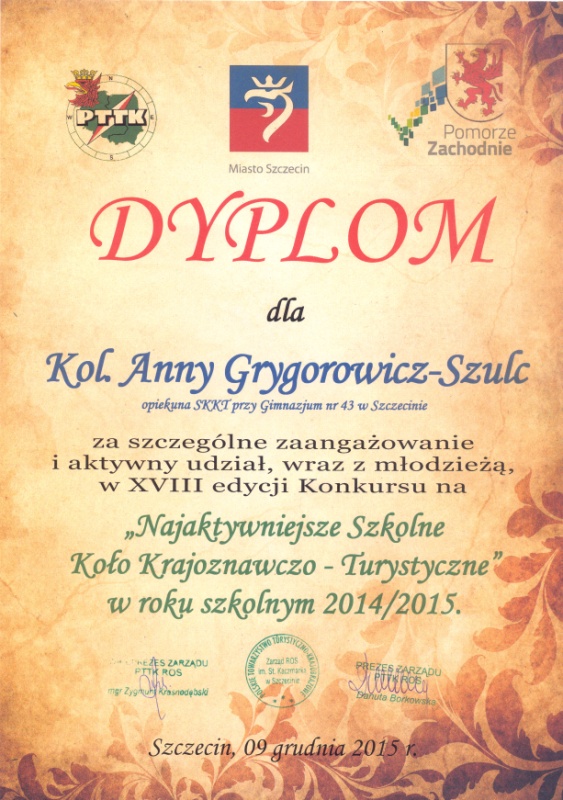 Opiekun koła turystycznego „Jedziłaź”
Anna Grygorowicz- Szulc
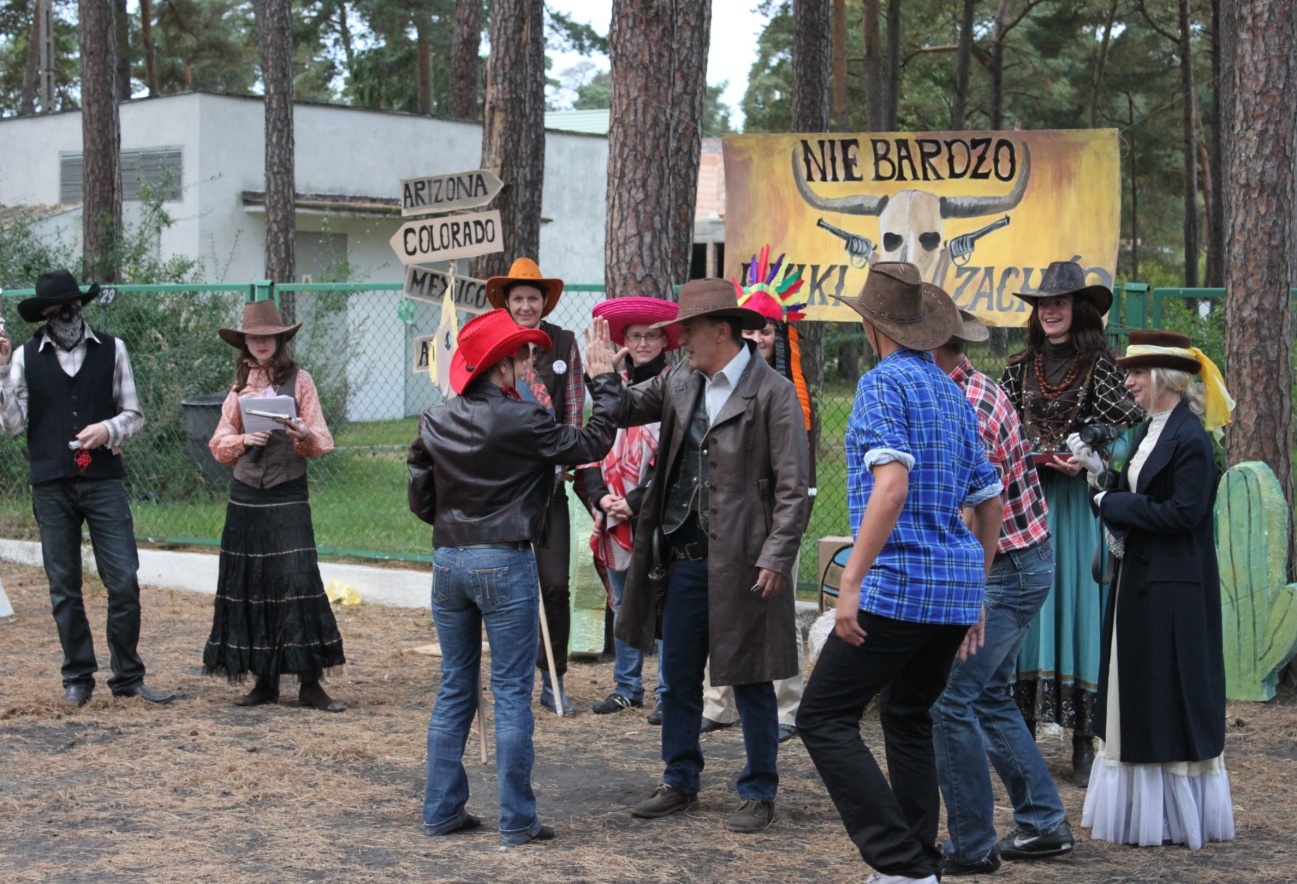 MIĘDZYNARODOWY OBÓZ INTEGRACYJNY
MIĘDZYWODZIE  2015
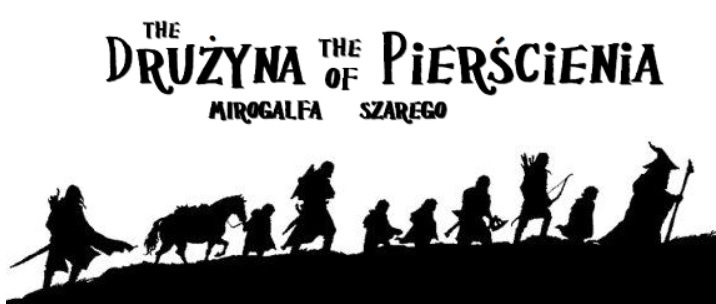 E. Czajkowska, A. Pawłowska,                    W.Kobzdej, A. Piekara
 i wychowawcy kl. I LO
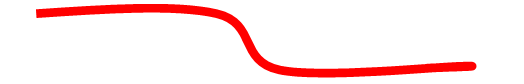 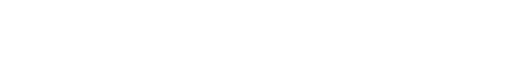 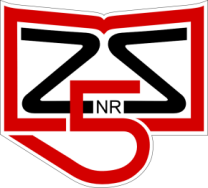 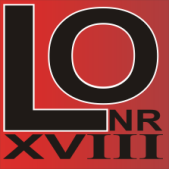 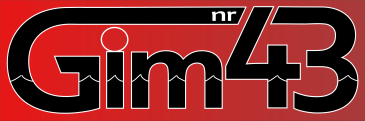 OBÓZ INTEGRACYJNY
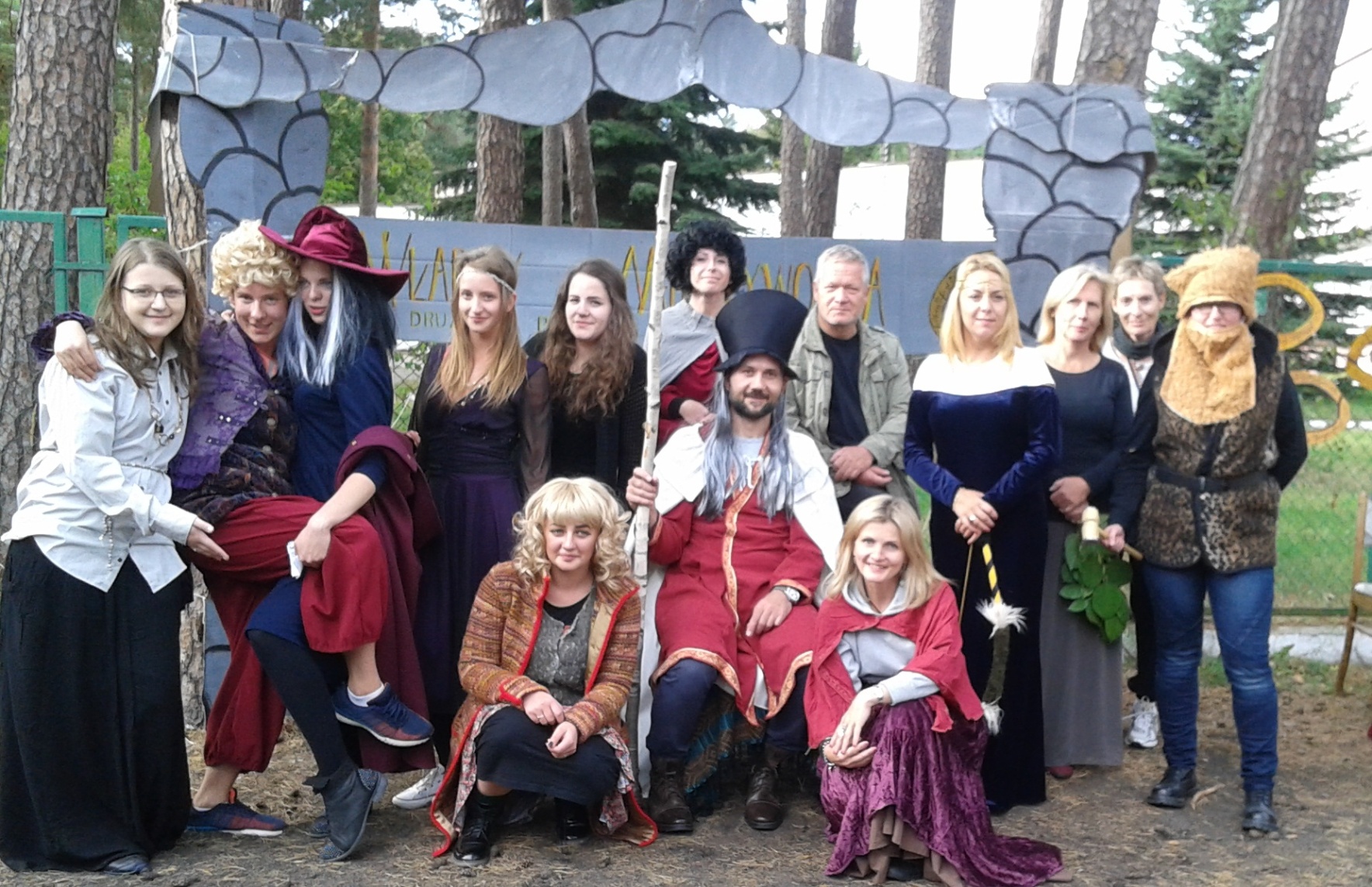 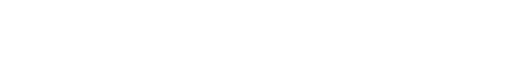 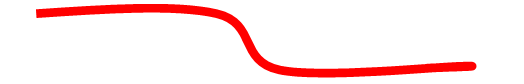 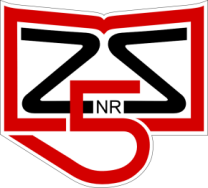 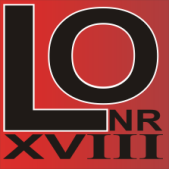 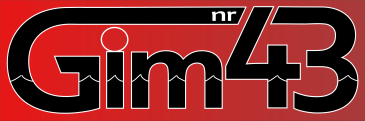 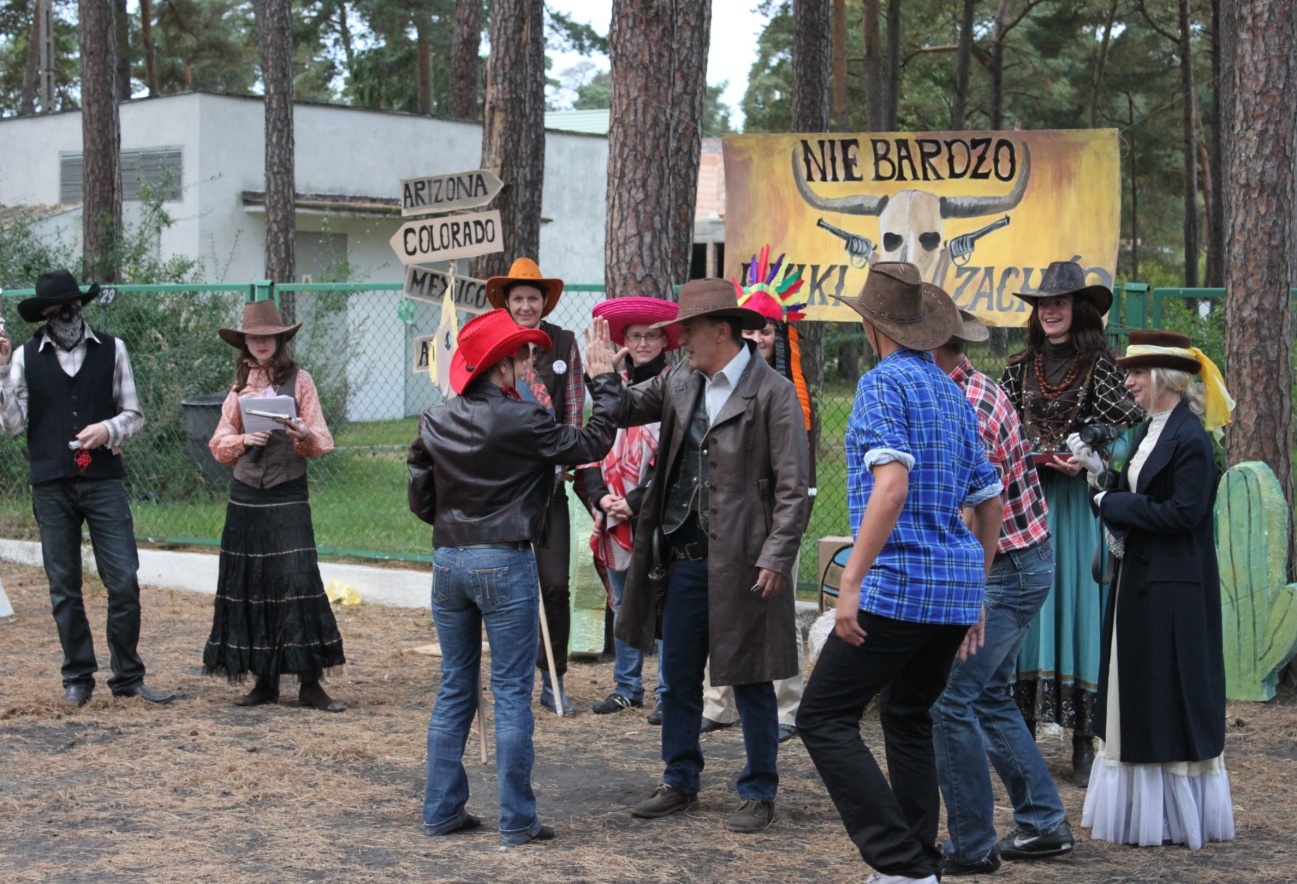 OBÓZ INTEGRACYJNY GIMNAZJUM 43
MORYŃ 24-25 września 2015
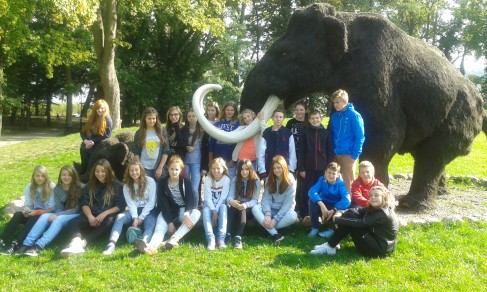 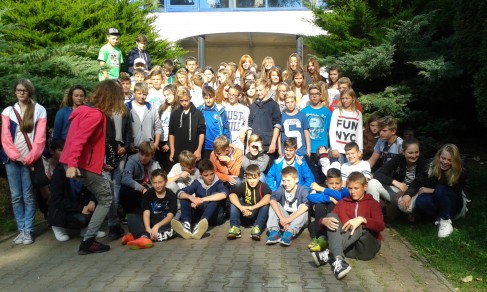 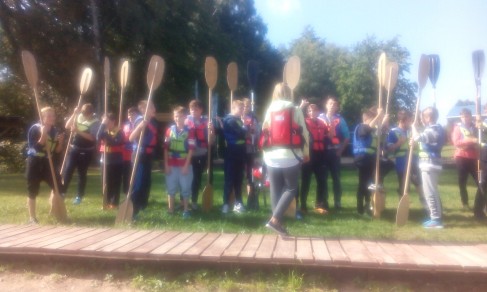 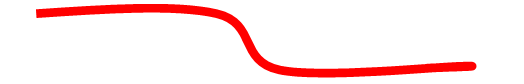 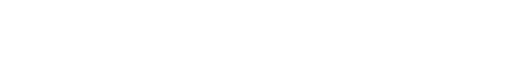 A. Lewandowska, wych. klas  I
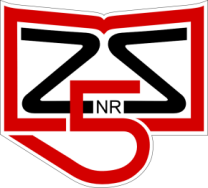 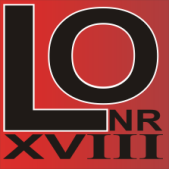 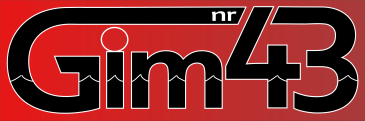 PODSUMOWANIE 
   WSPÓŁZAWODNICTWA SPORTOWEGO SZKÓŁ          
                  W ROKU SZKOLNYM  2014/2015
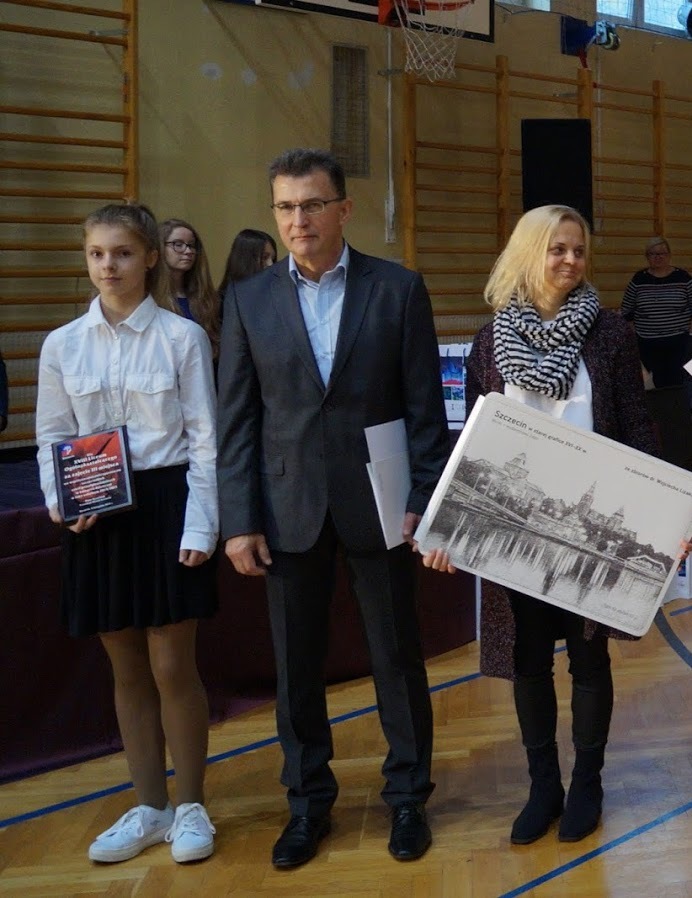 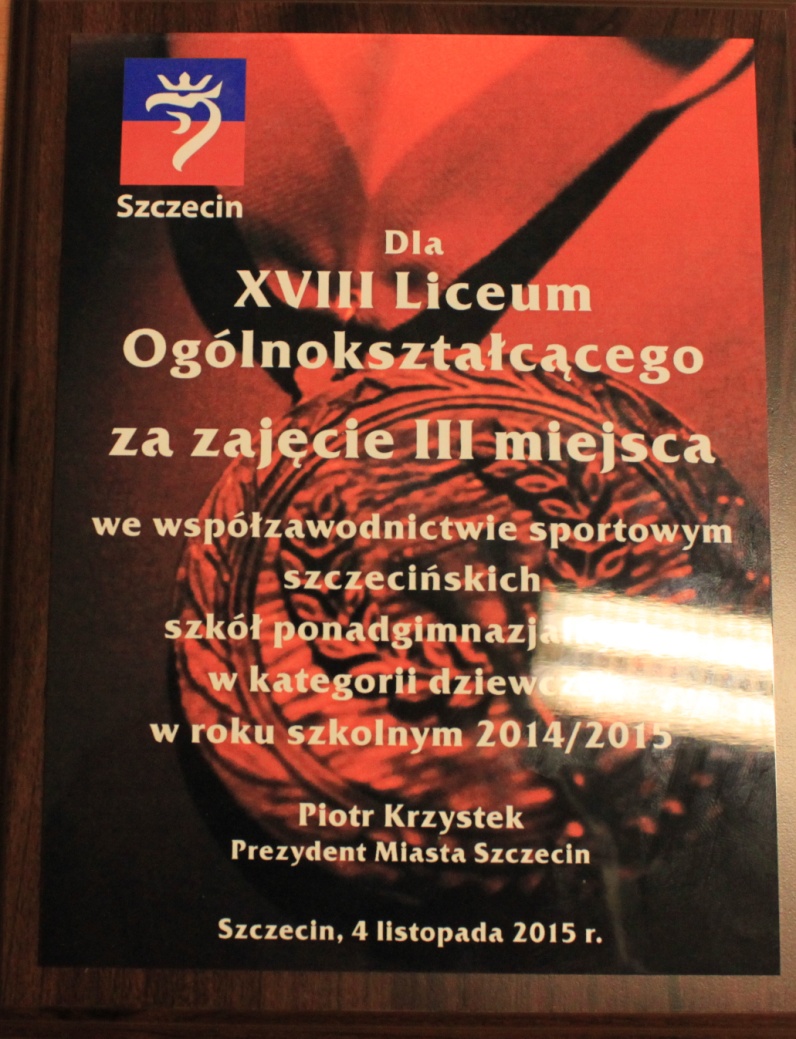 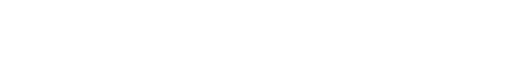 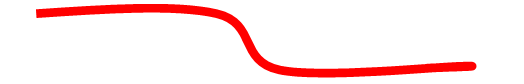 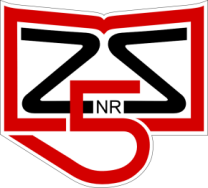 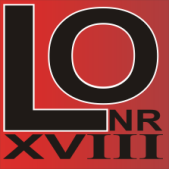 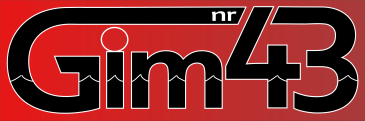 III MIEJSCE  
  WE WSPÓŁZAWODNICTWIE SPORTOWYM SZKÓŁ PONADGIMNAZJALNYCH DZIEWCZĄT 
    W ROKU SZKOLNYM  2014/2015
P.SIATKOWA – T. KŁAWSIUĆ – 27 PKT
P.NOŻNA- M. PILAWKA – 18 PKT
KOSZYKÓWKA – J. CZMIELNIK – 13 PKT
TENIS STOŁOWY- U. RACIBORSKA- 7 PKT
LA – U. RACIBORSKA -18 PKT
                       RAZEM – 83 PKT
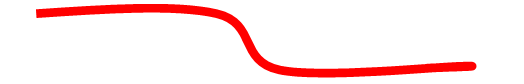 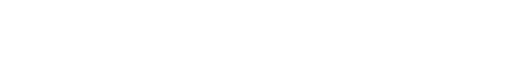 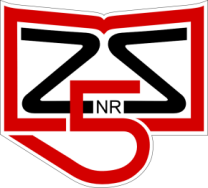 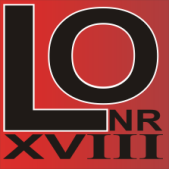 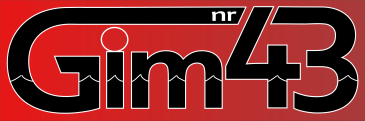 DZIEŃ  NAUCZYCIELA
w Zespole Szkół nr 5
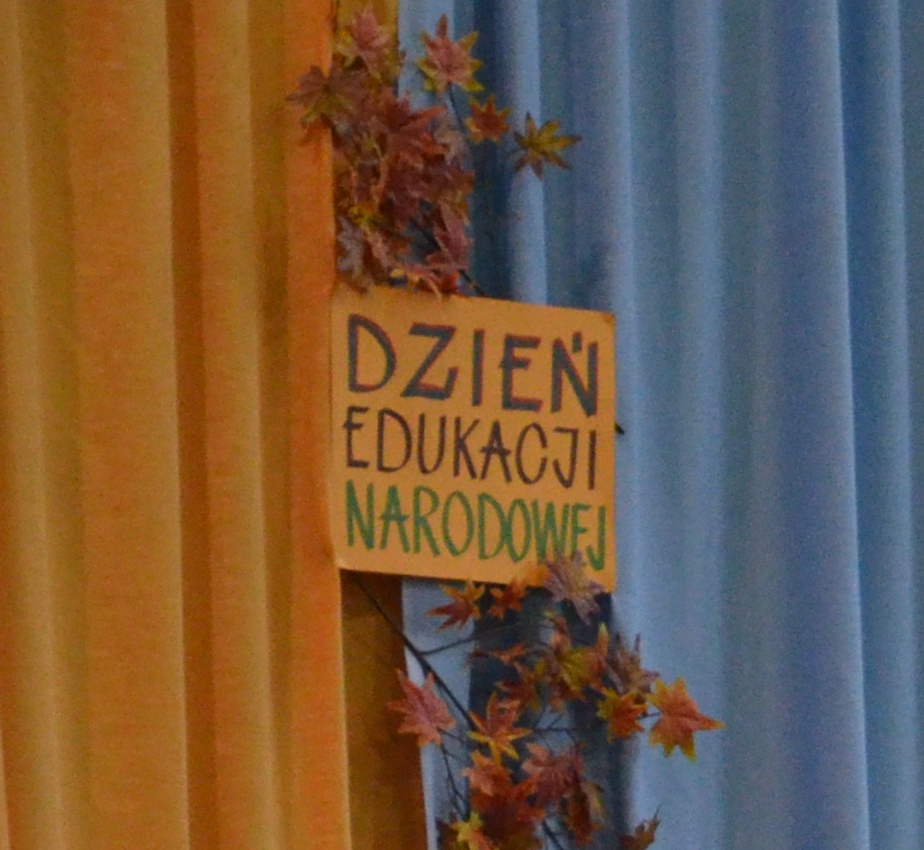 ORGANIZATORKI
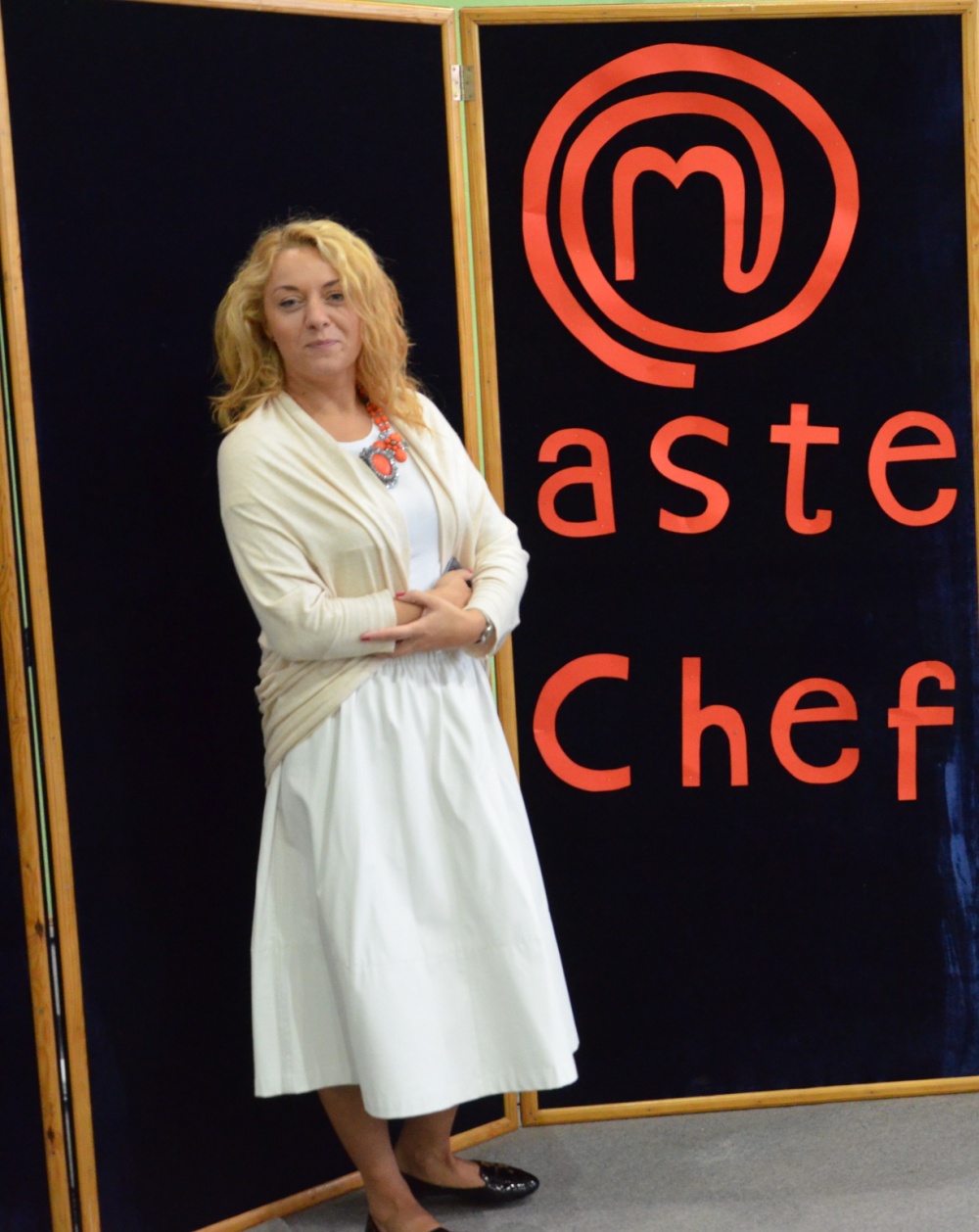 I. Wochowska
E. Smoleńska
K. Legęcka
T. Kowalczyk
M. Pilawka
11 LISTOPADA
ŚWIĘTO NIEPODLEGŁOŚCI
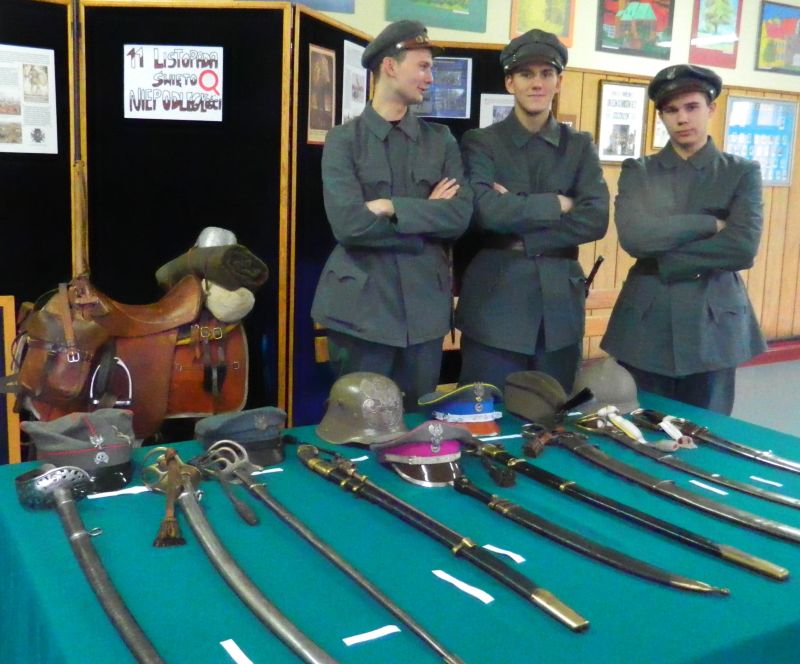 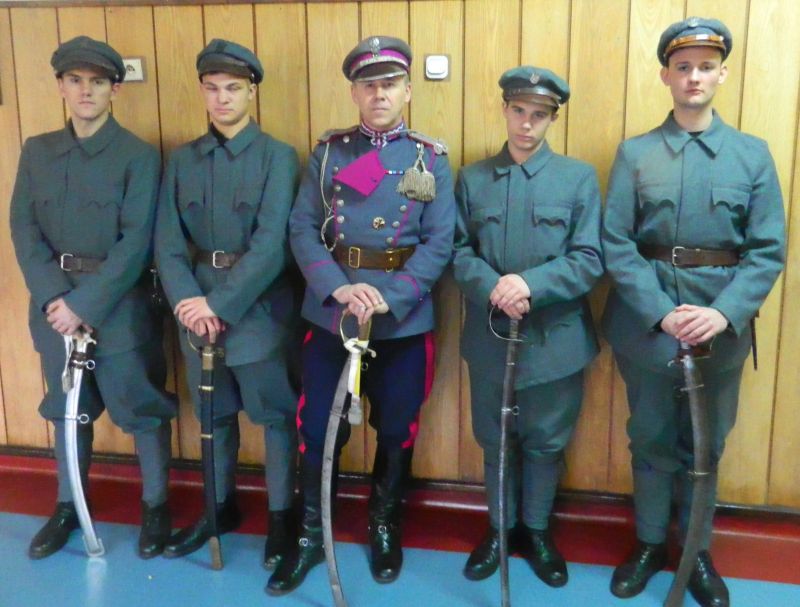 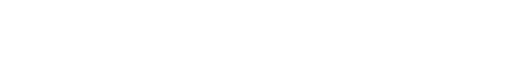 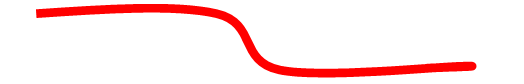 Przygotował: Cezary  Jankowski
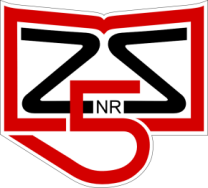 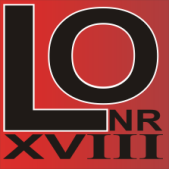 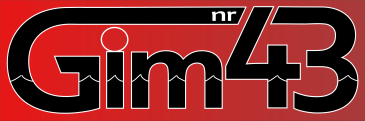 I  Międzyszkolna Debata  - ZCEMiP - ZS nr 5
„Porozmawiajmy o współczesnym patriotyzmie”
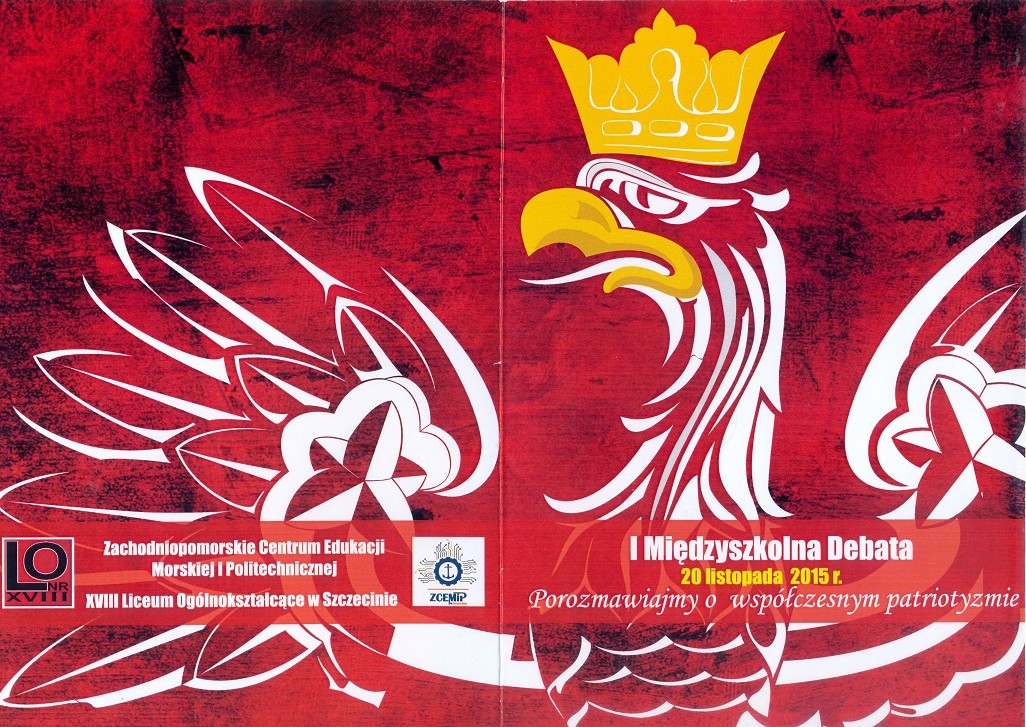 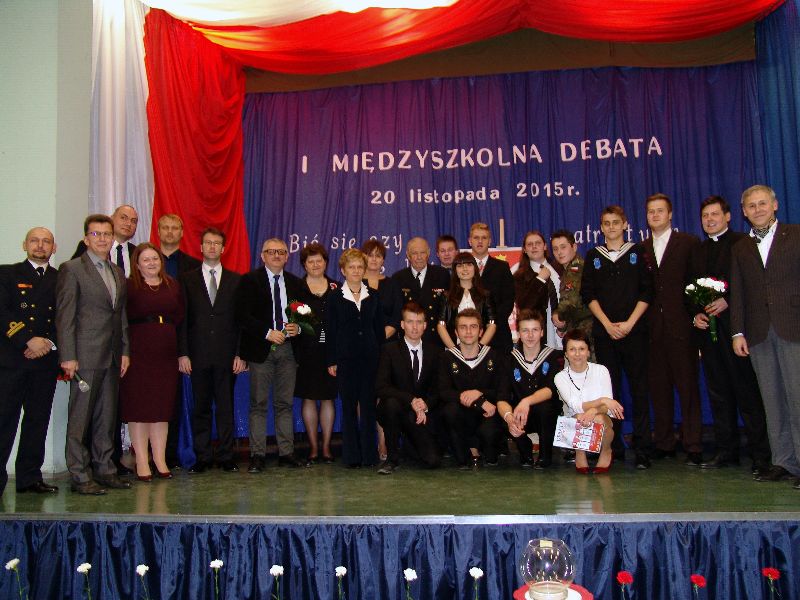 Opiekunowie: B.Jaśkiewicz, C. Jankowski                                  
                                                      E. Smoleńska K. Zajączkowska
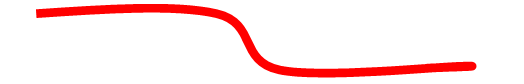 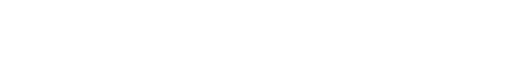 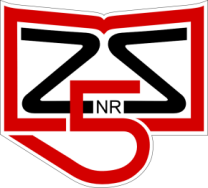 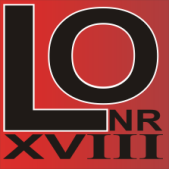 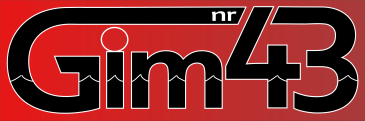 „ISKIERKA RADOŚCI”
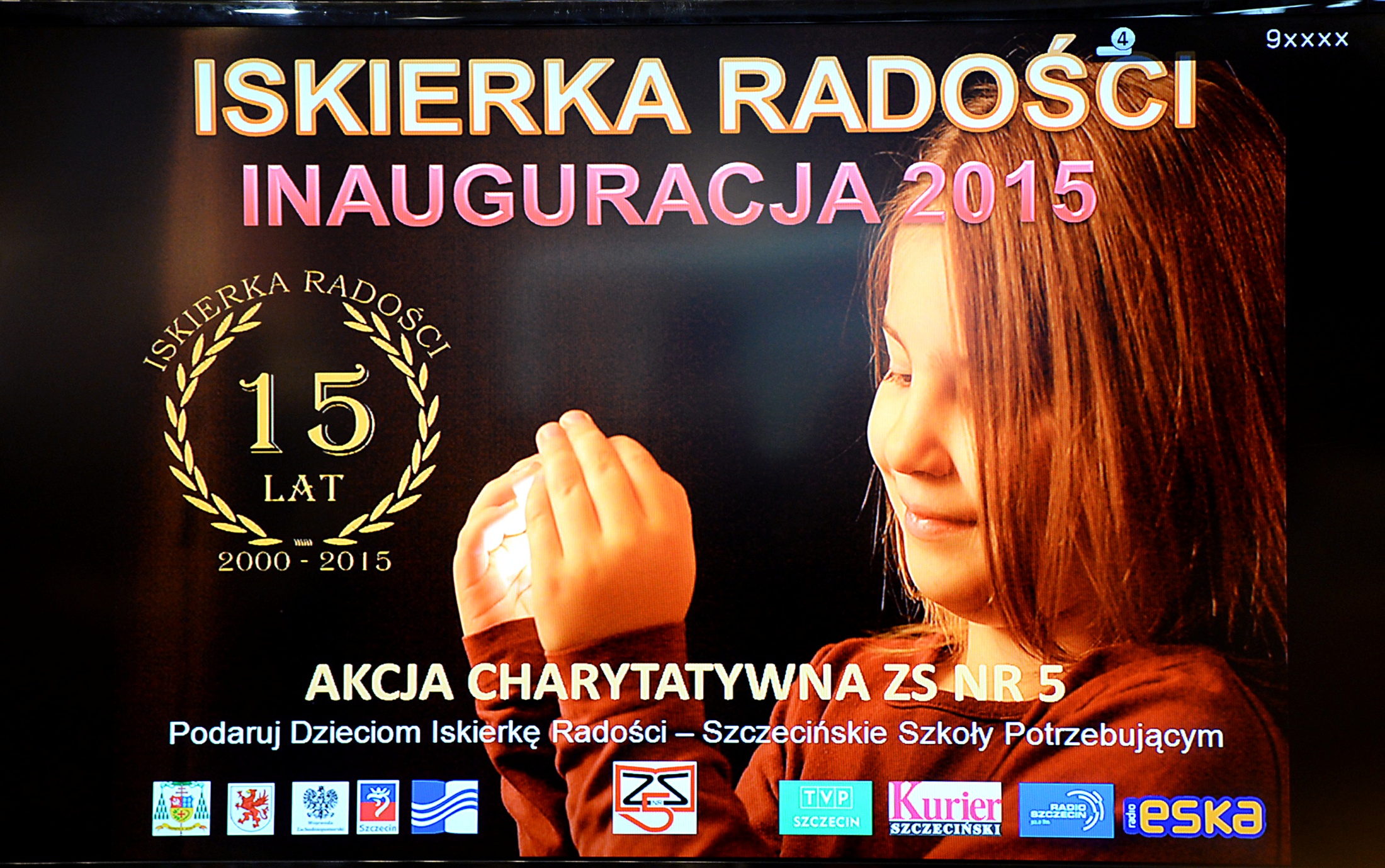 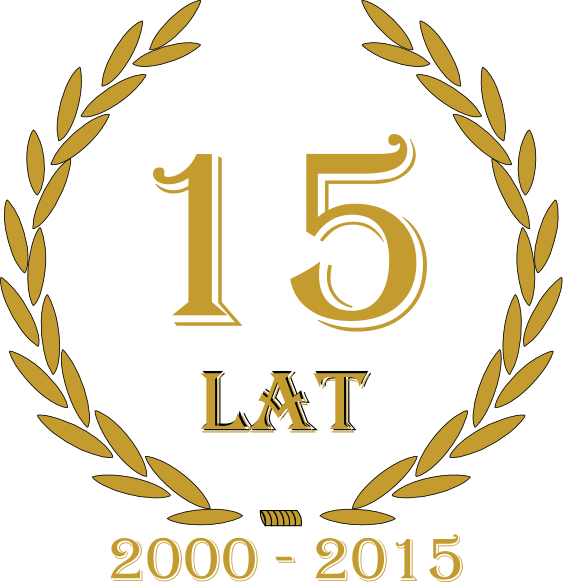 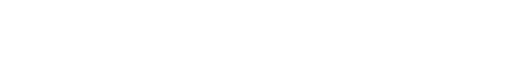 Koordynatorzy:                                                                       W. Kobzdej, K. Maciaszczyk , M. Matuszak,
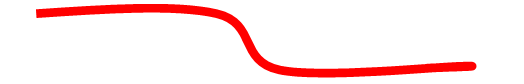 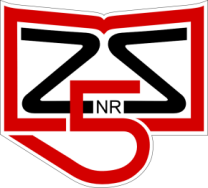 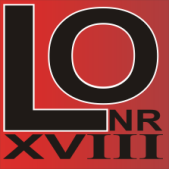 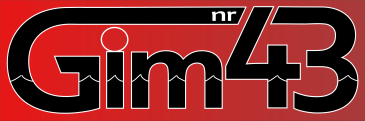 „ISKIERKA RADOŚCI”
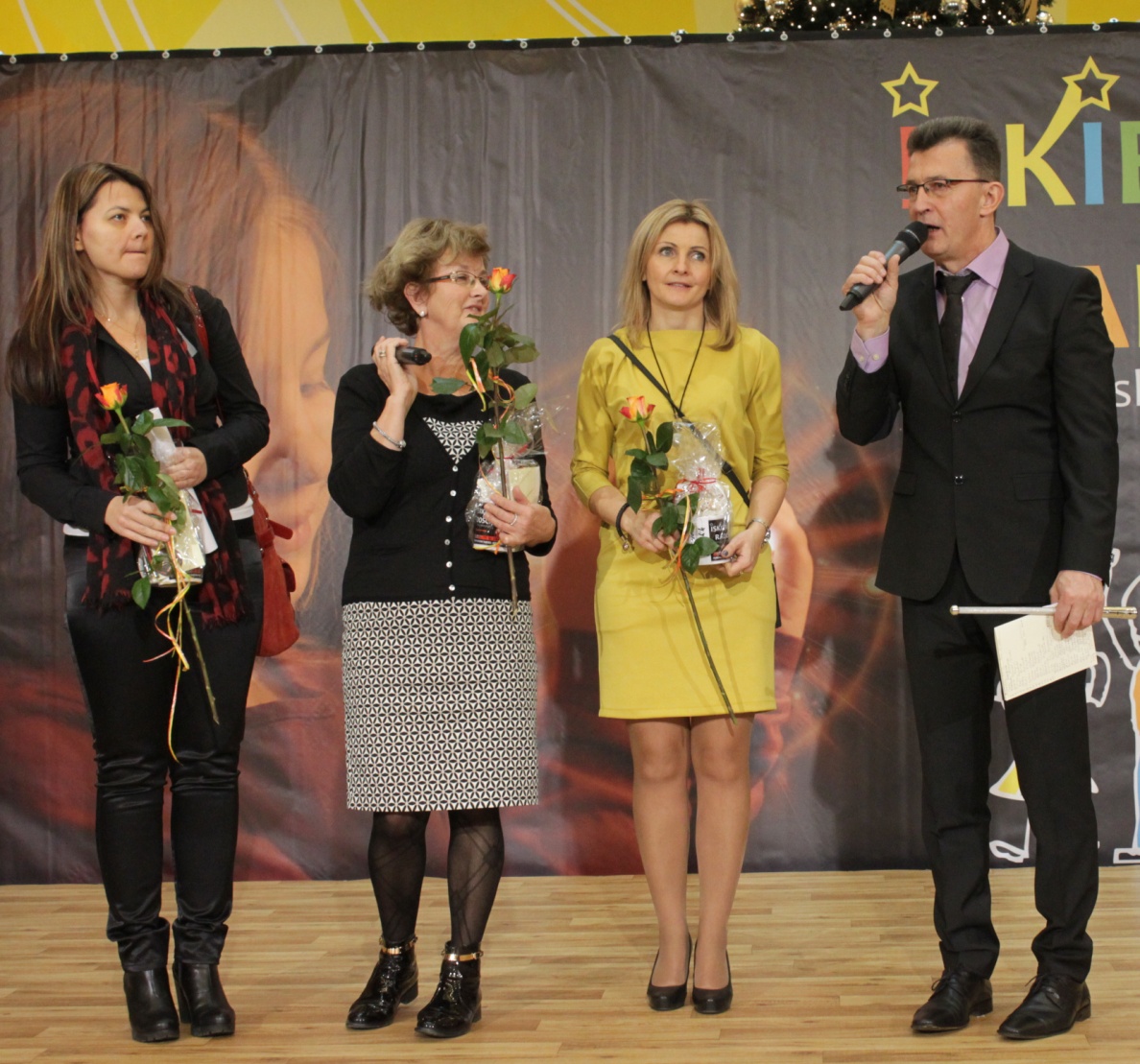 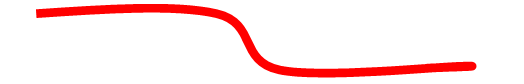 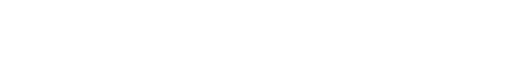 Nieobecny: Ks. Sylwester Marcula
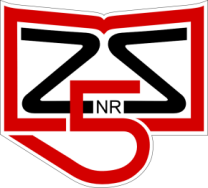 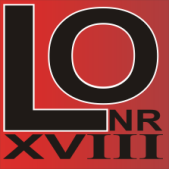 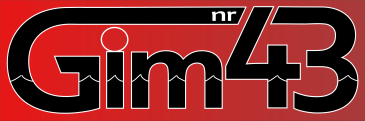 „ISKIERKA RADOŚCI”
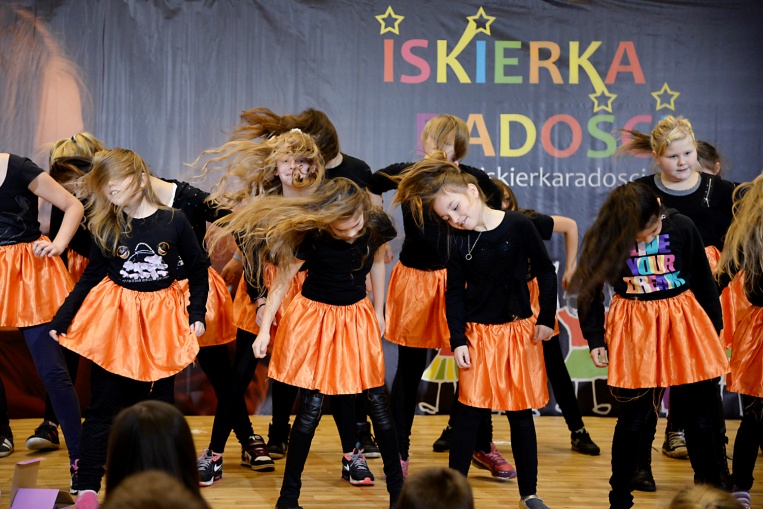 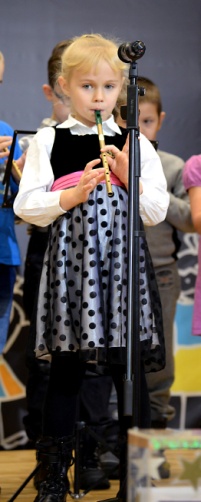 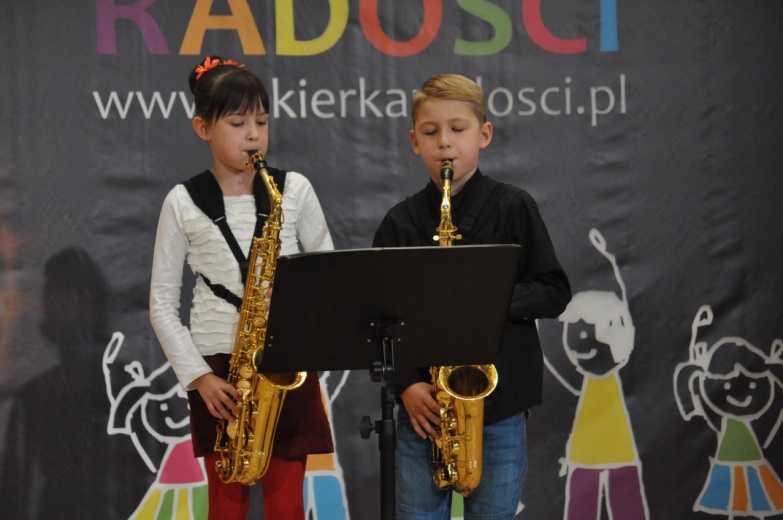 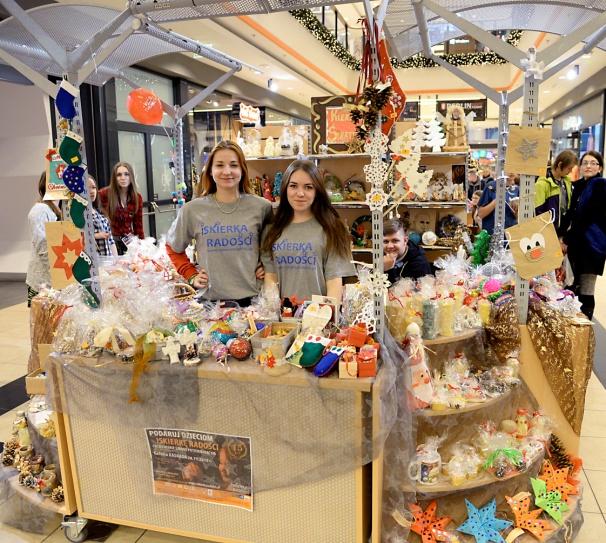 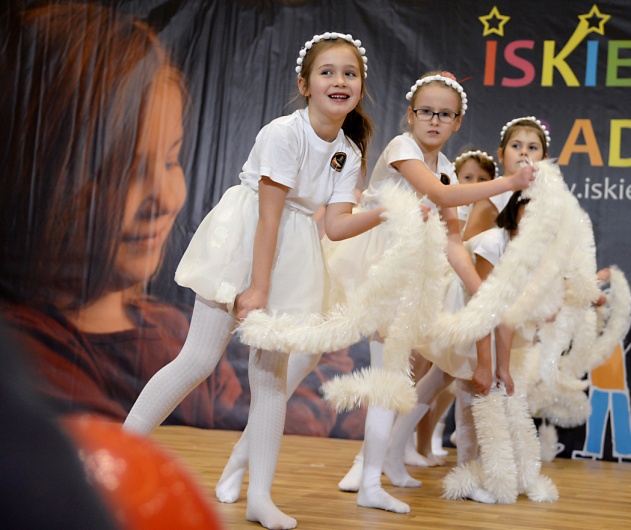 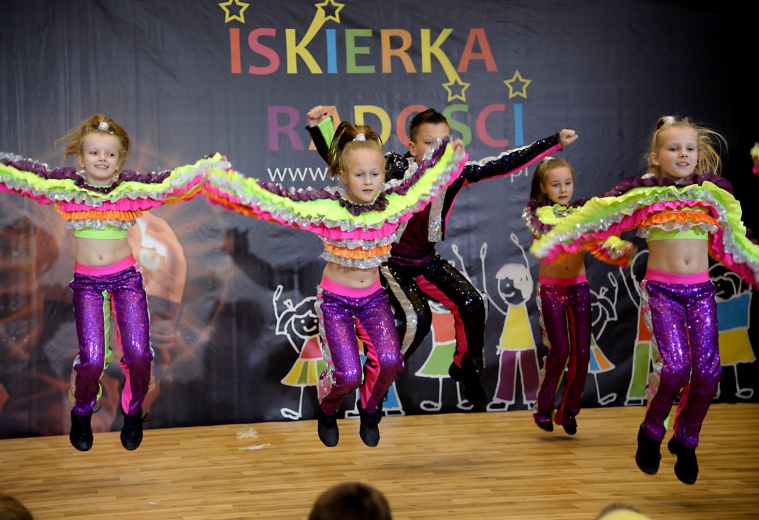 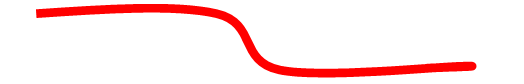 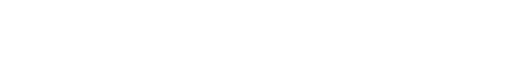 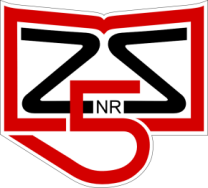 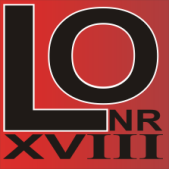 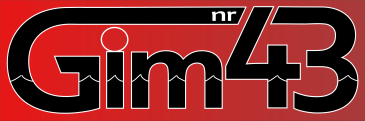 „ISKIERKA RADOŚCI”
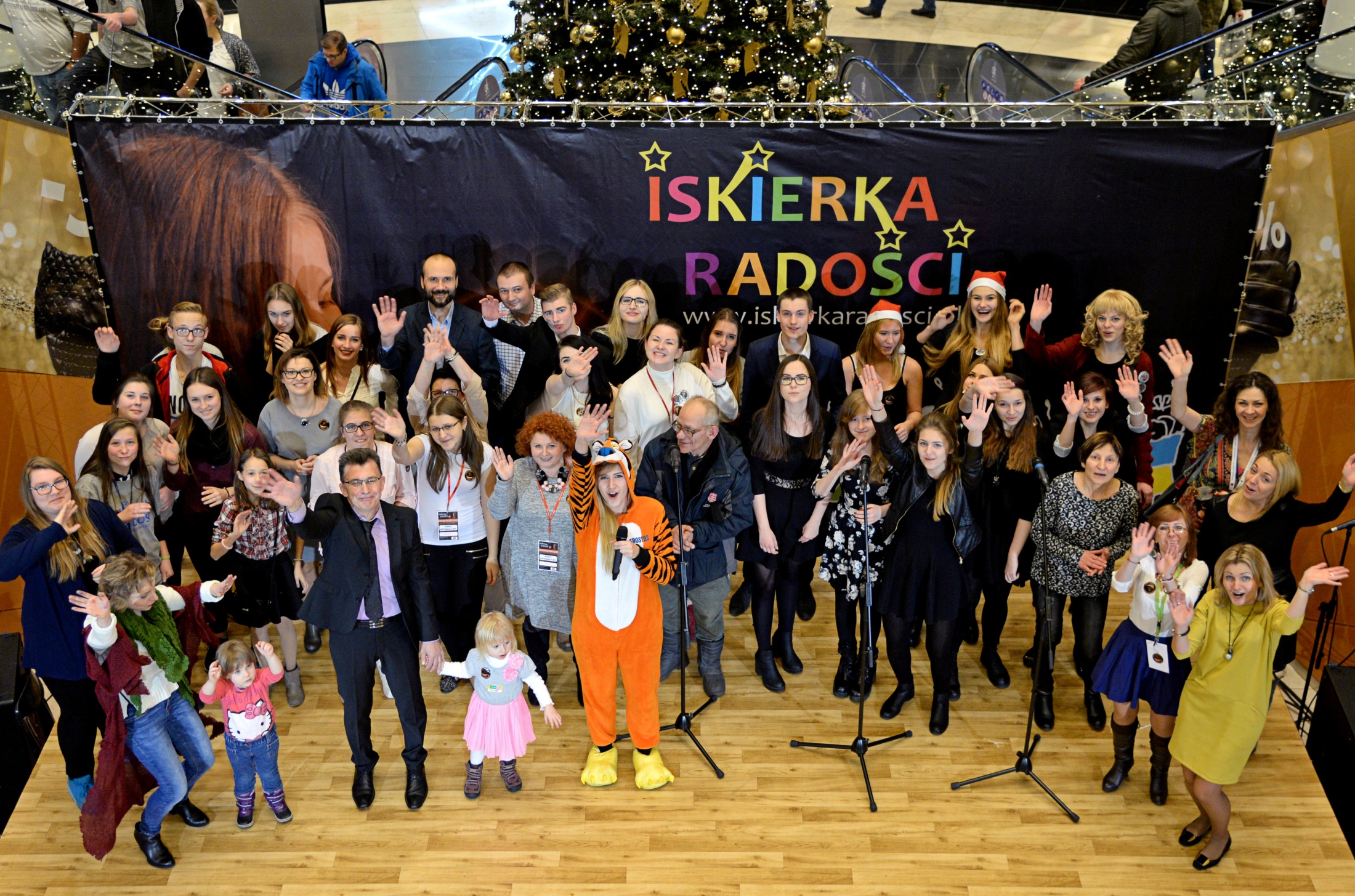 A TAKI BYŁ KONIEC !
SERDUSZKOWA PACZKA
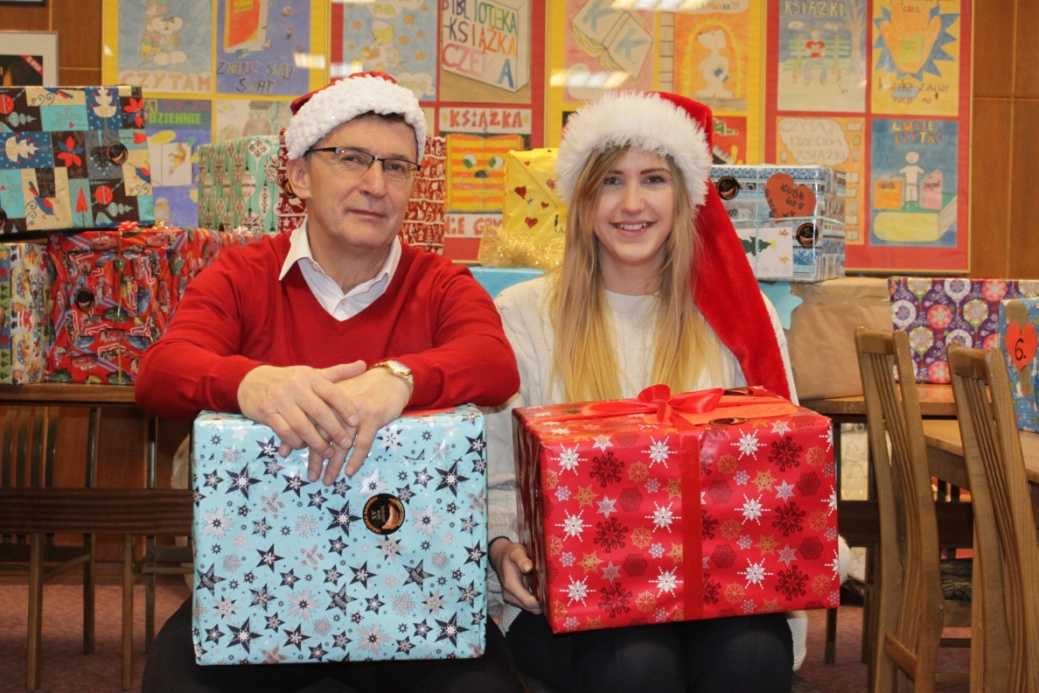 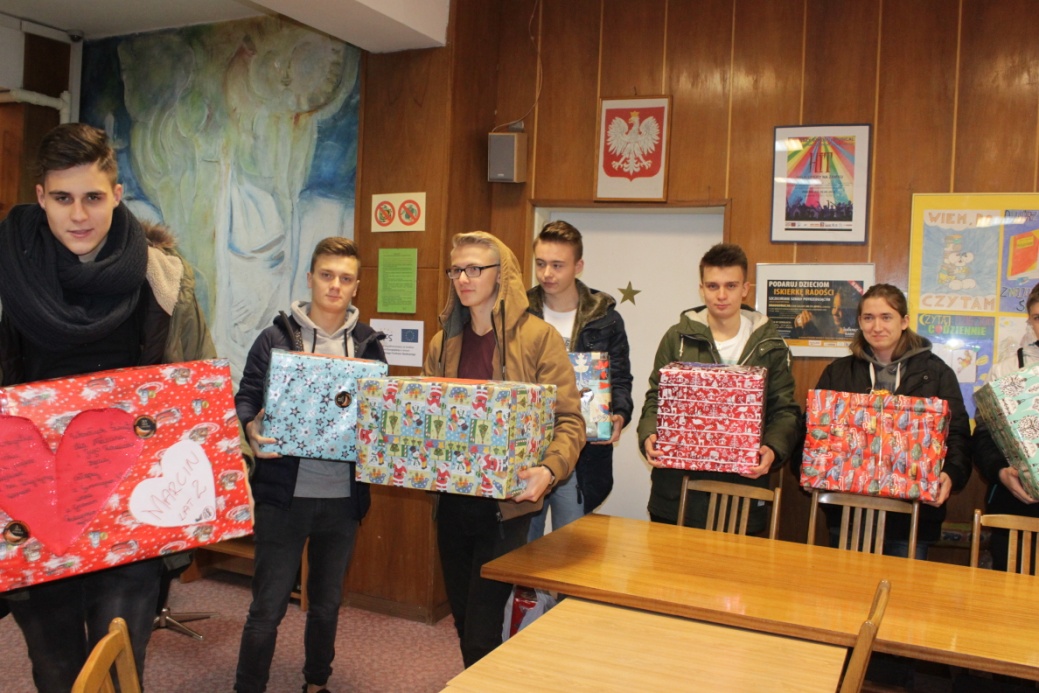 Wychowawcy klas, W. Kobzdej, M.Matuszak.
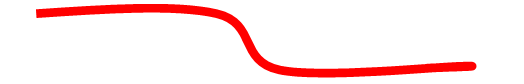 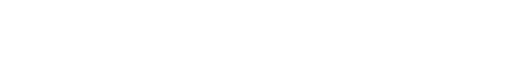 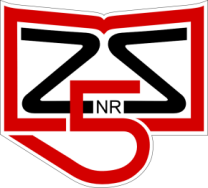 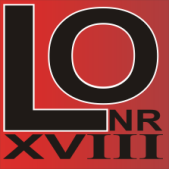 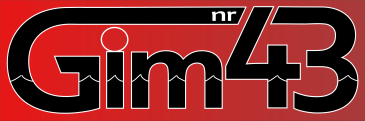 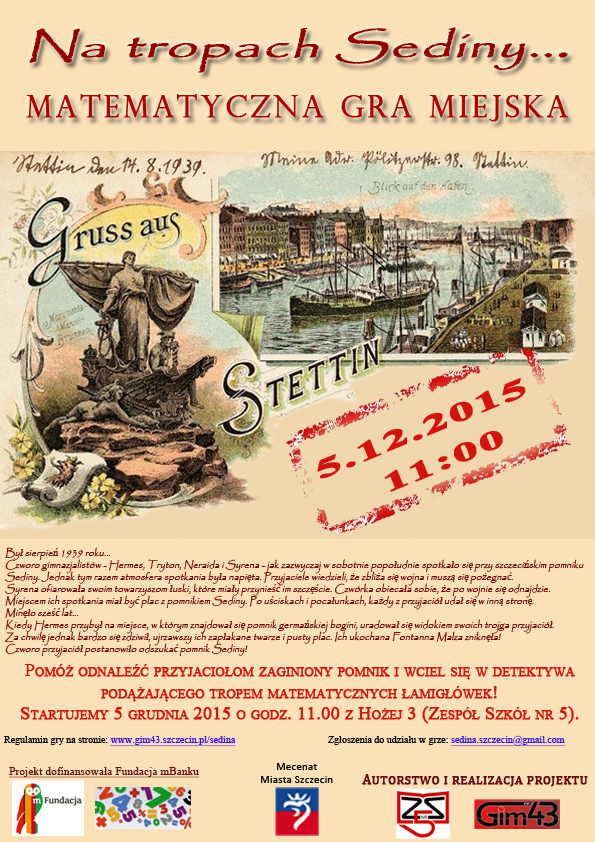 Na tropach Sediny
                               Matematyczna gra miejska
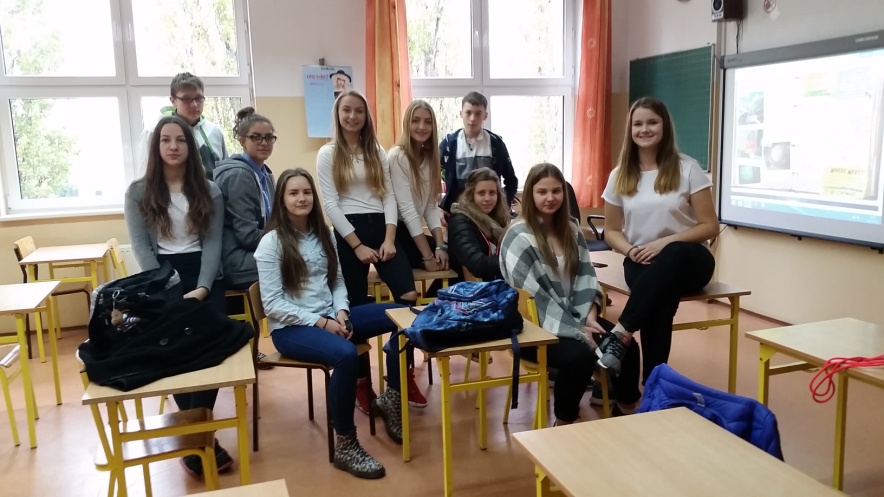 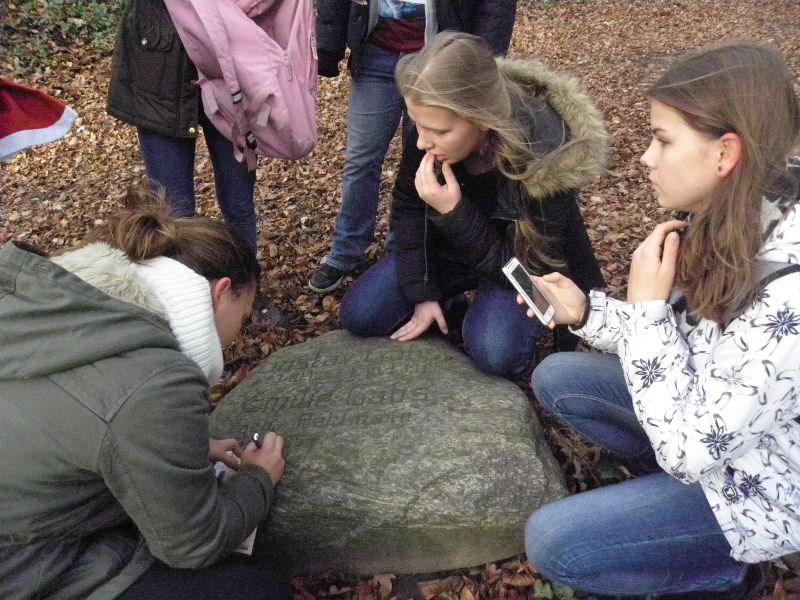 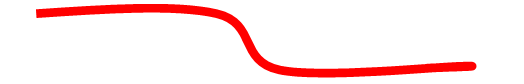 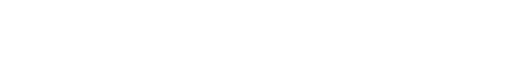 Organizatorki  K. Maciaszczyk, M. Rębisz, D. Wardyn, E.Smoleńska
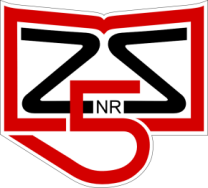 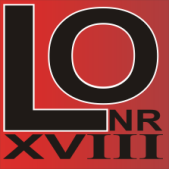 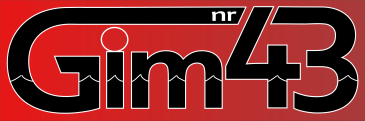 IV FESTYN RODZINNY
ZESPOŁU SZKÓŁ NR 5 
I
SZKOŁY PODSTAWOWEJ 42
12 GRUDZIEŃ 2015 R.
ORGANIZATOR: A.Pawłowska
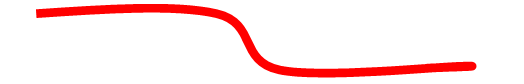 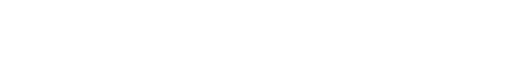 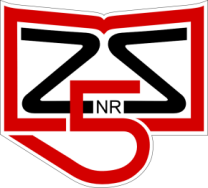 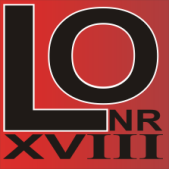 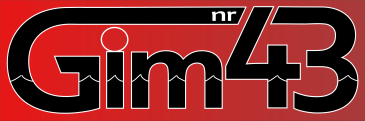 Oni  rządzili …
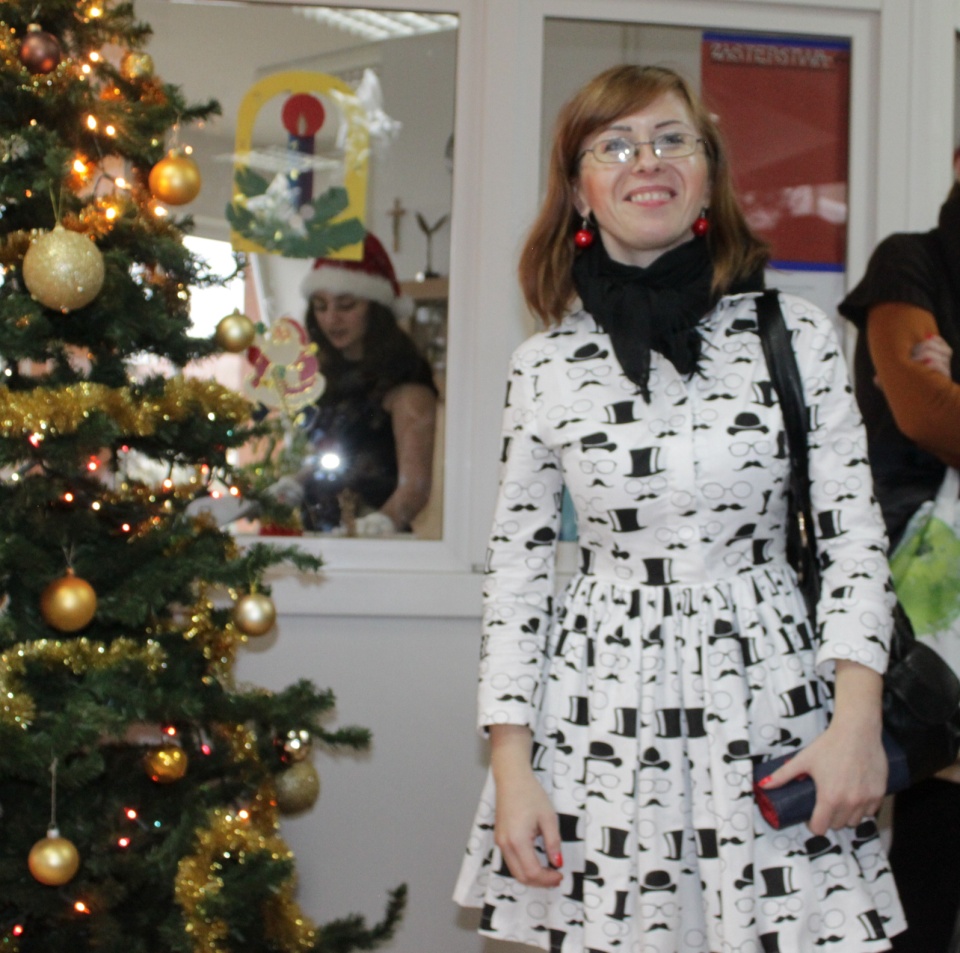 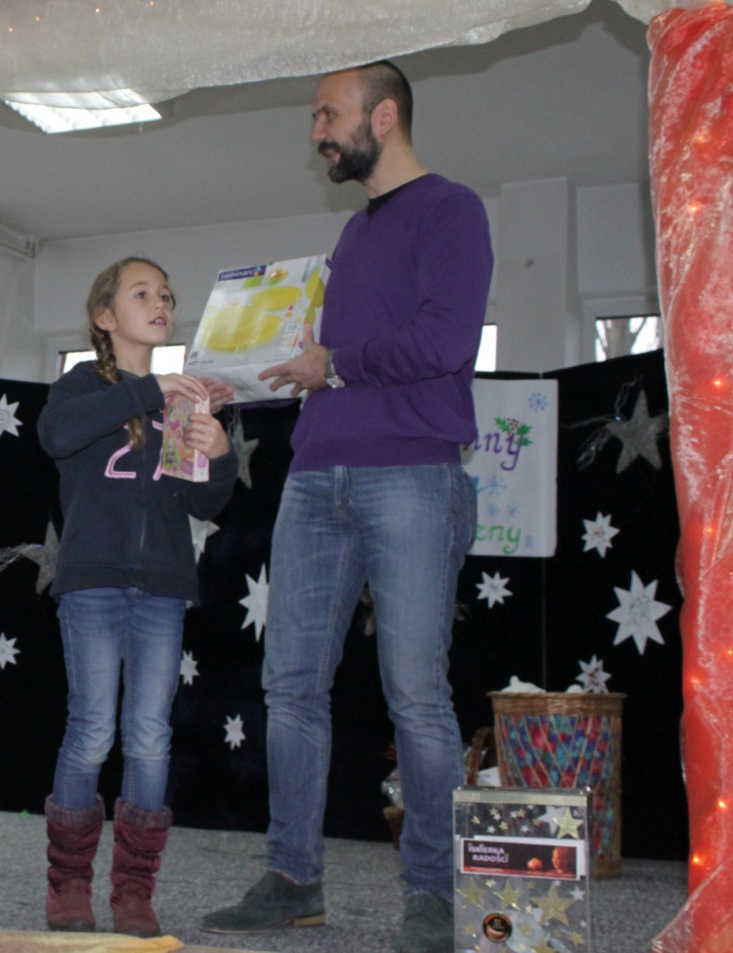 DYREKTOR    I     ZASTĘPCA
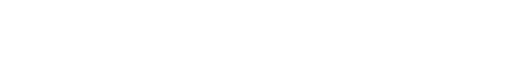 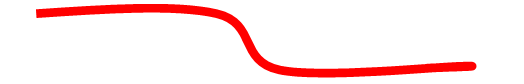 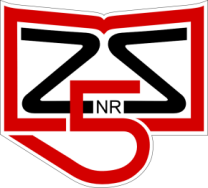 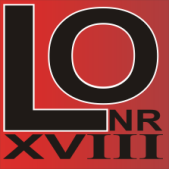 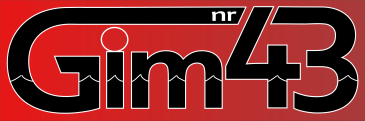 ŚWIĄTECZNY TURNIEJ  DWÓJEK KOSZYKARSKICH21 GRUDNIA 2015 R.
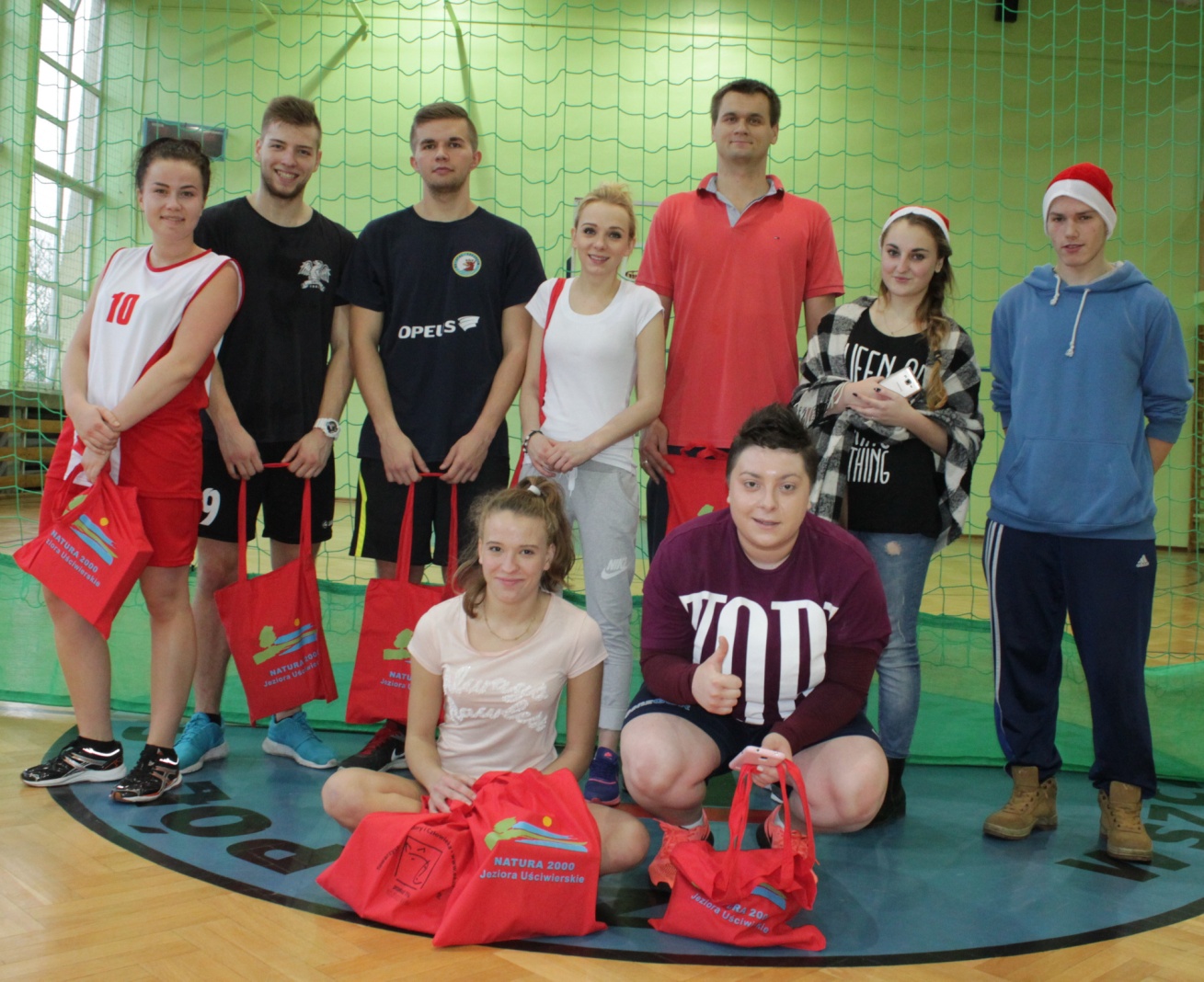 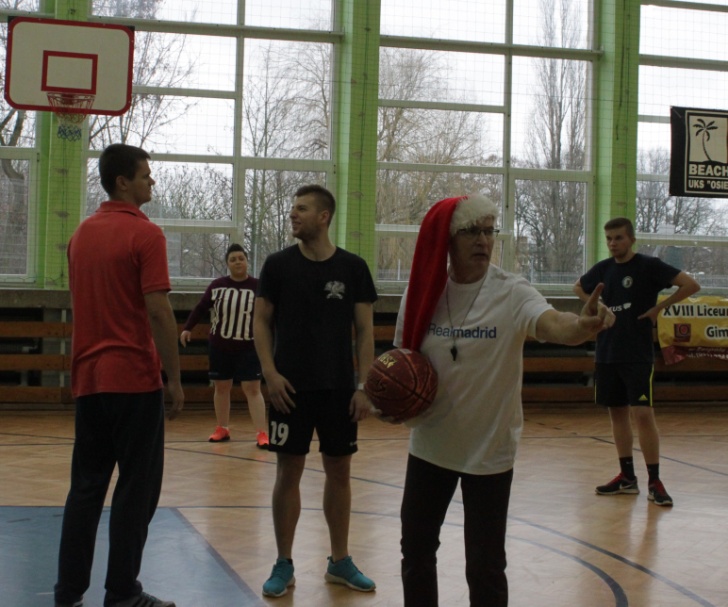 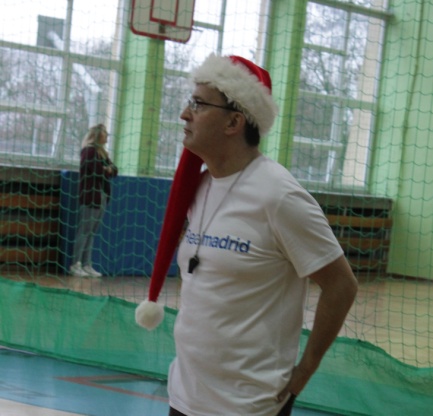 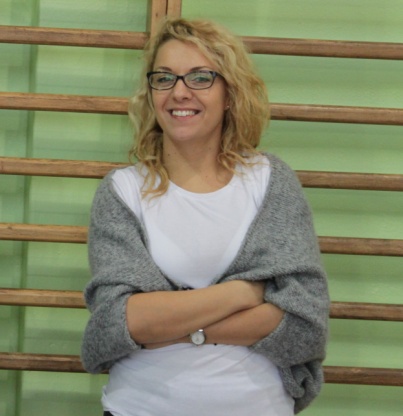 ORGANIZATORZY:
Małgorzata Pilawka
Mirosław Żylik
NOWOROCZNY  TURNIEJ  MINI SIATKÓWKI19 STYCZNIA 2014 R.
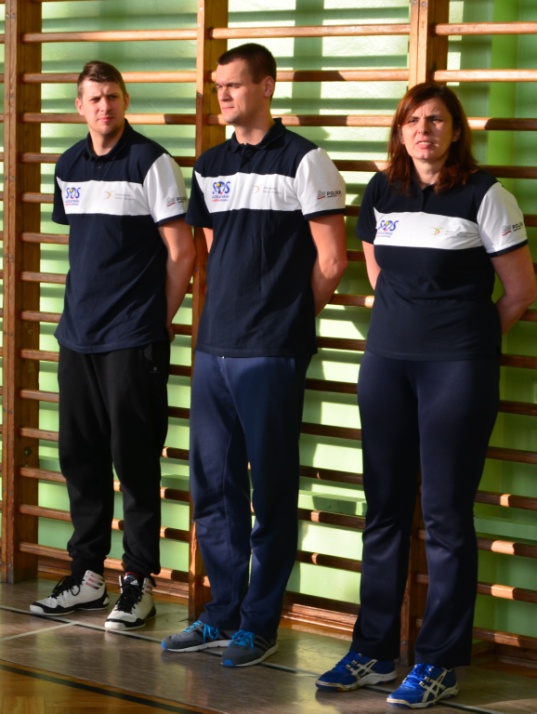 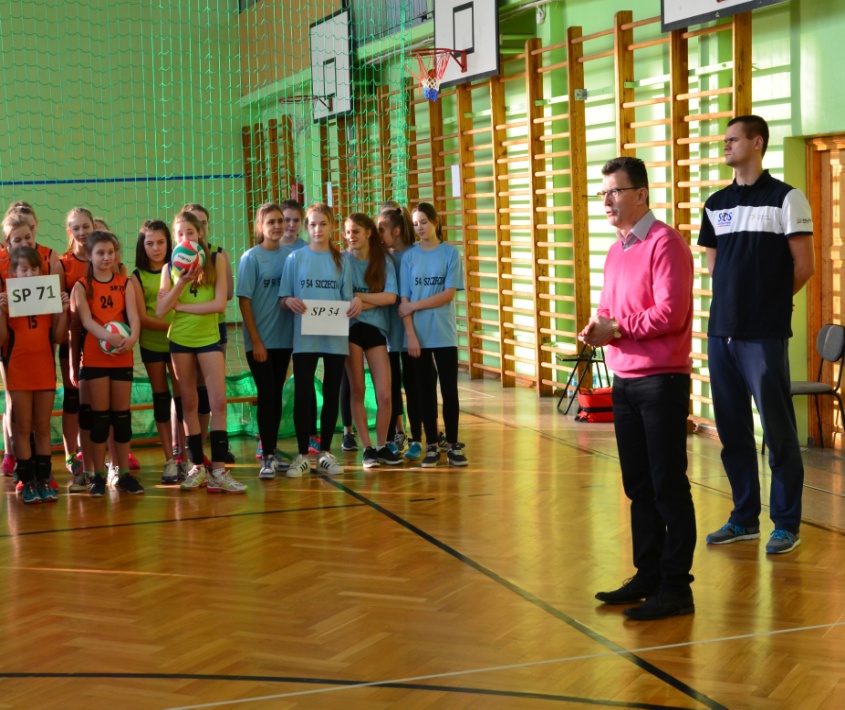 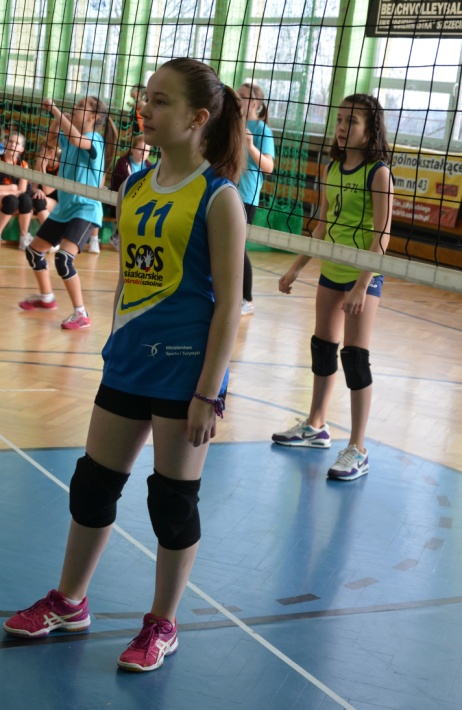 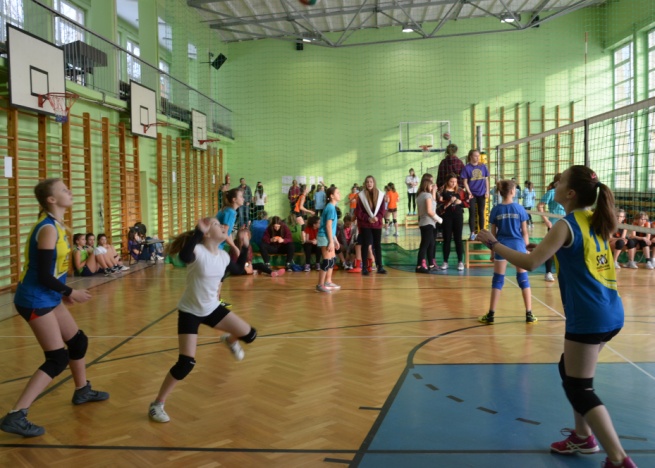 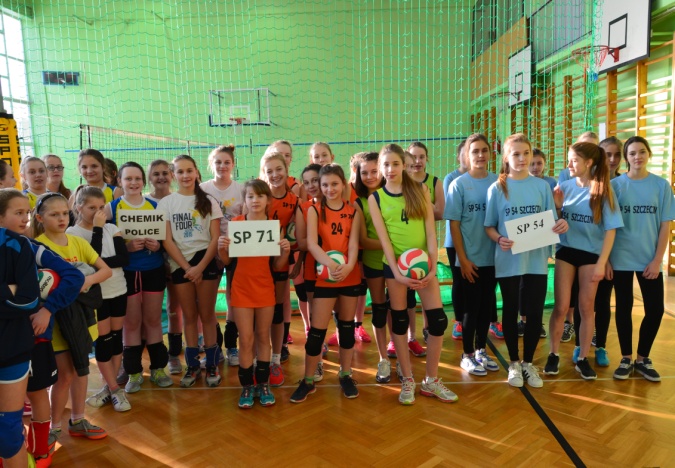 ORGANIZATORZY:
N. Gierżot, T. Kławsiuć, E. Wysocki
PODSUMOWANIE PROJEKTU 
     „SZKOLNE KLUBY SPORTOWE – DROGĄ DO PRZYSZŁOŚCI !”
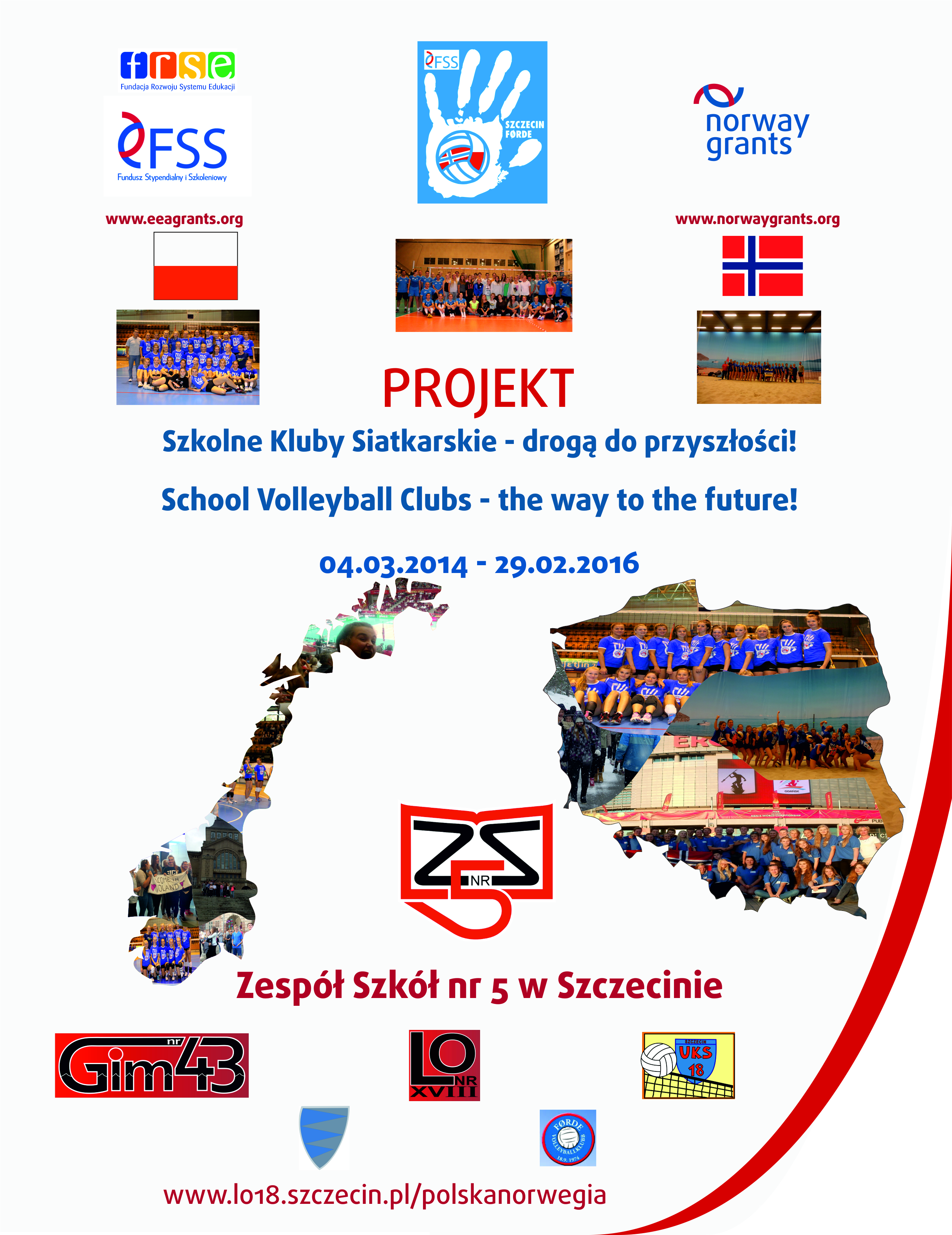 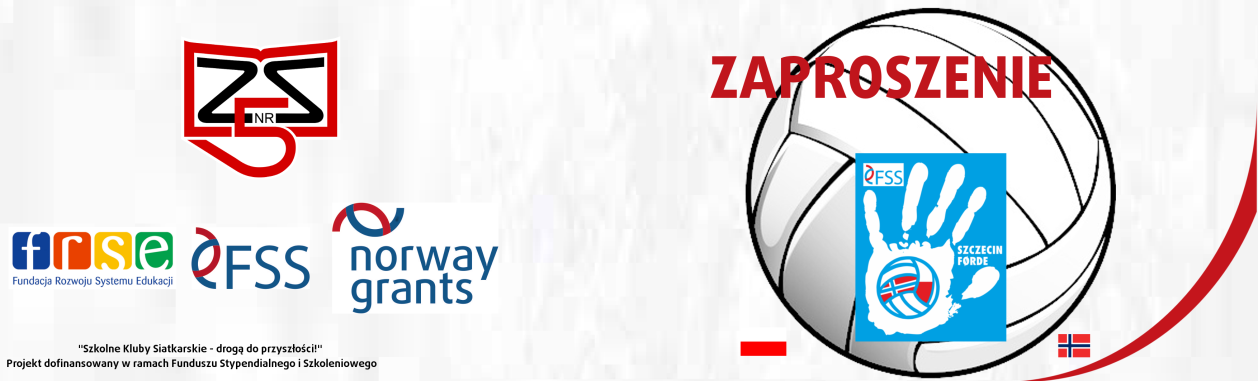 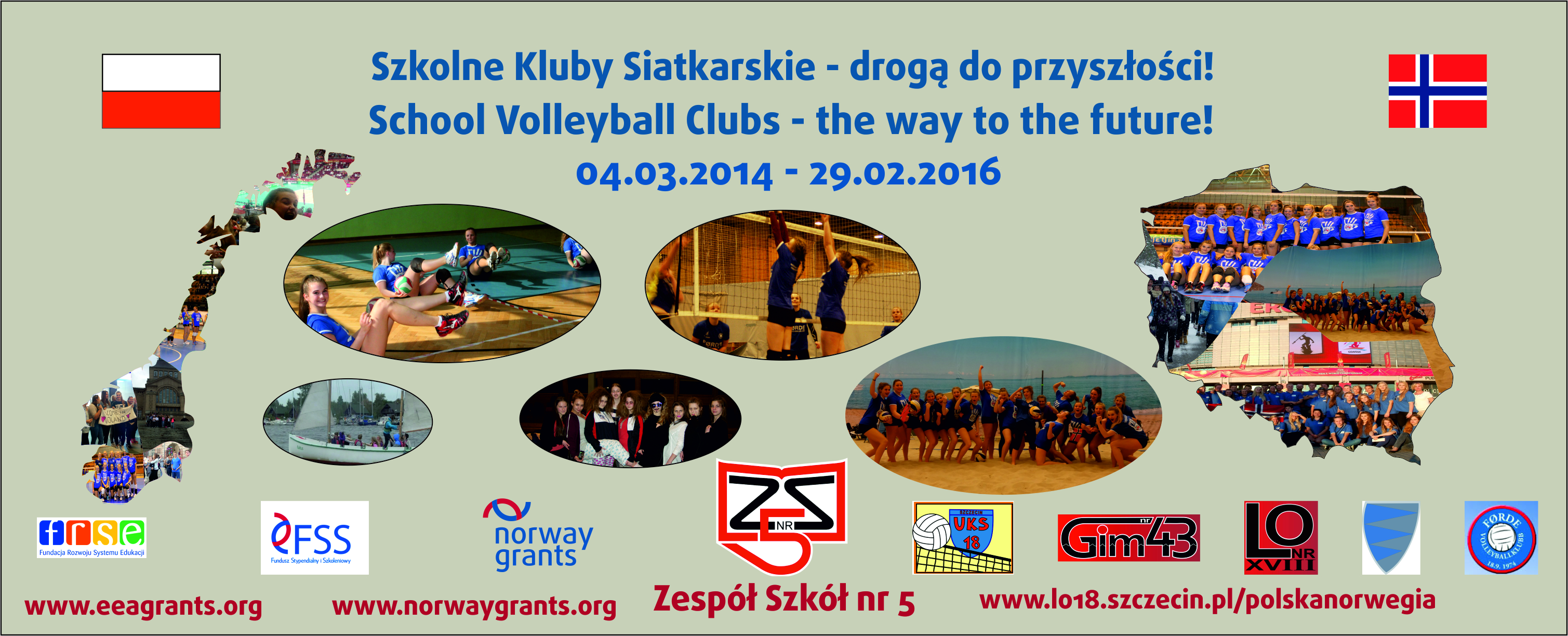 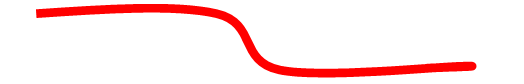 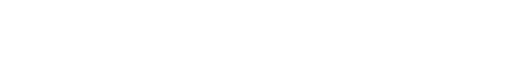 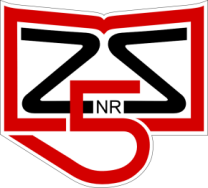 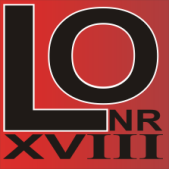 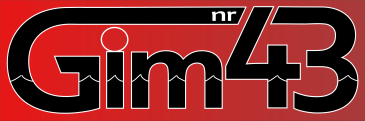 PODSUMOWANIE PROJEKTU 
     „SZKOLNE KLUBY SPORTOWE – DROGĄ DO PRZYSZŁOŚCI !”
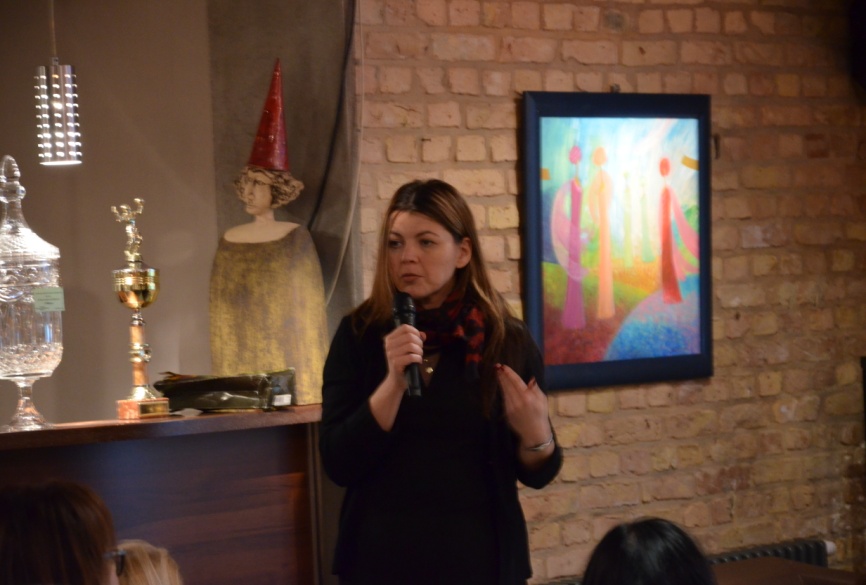 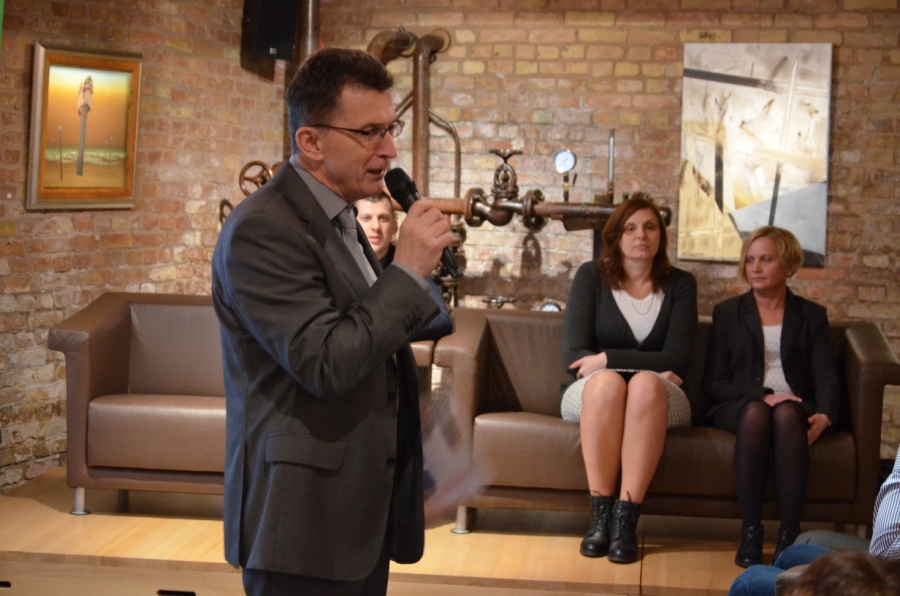 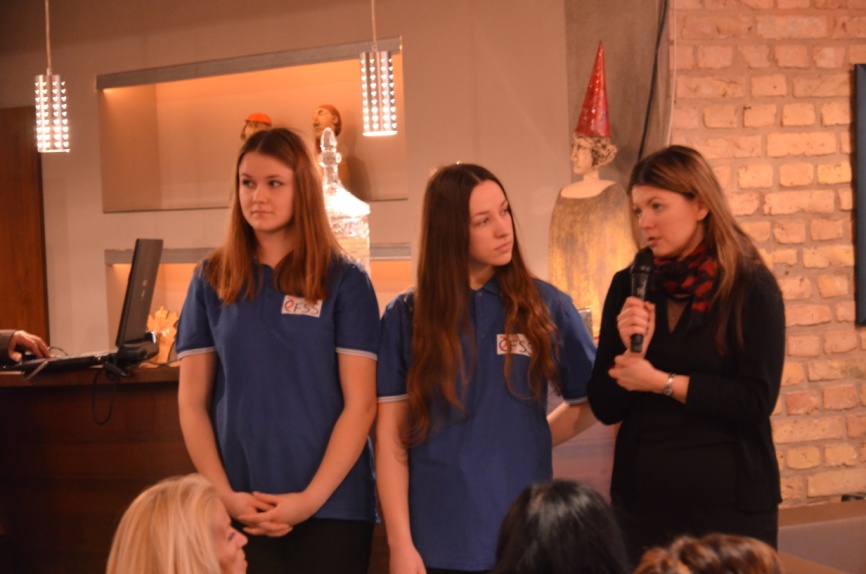 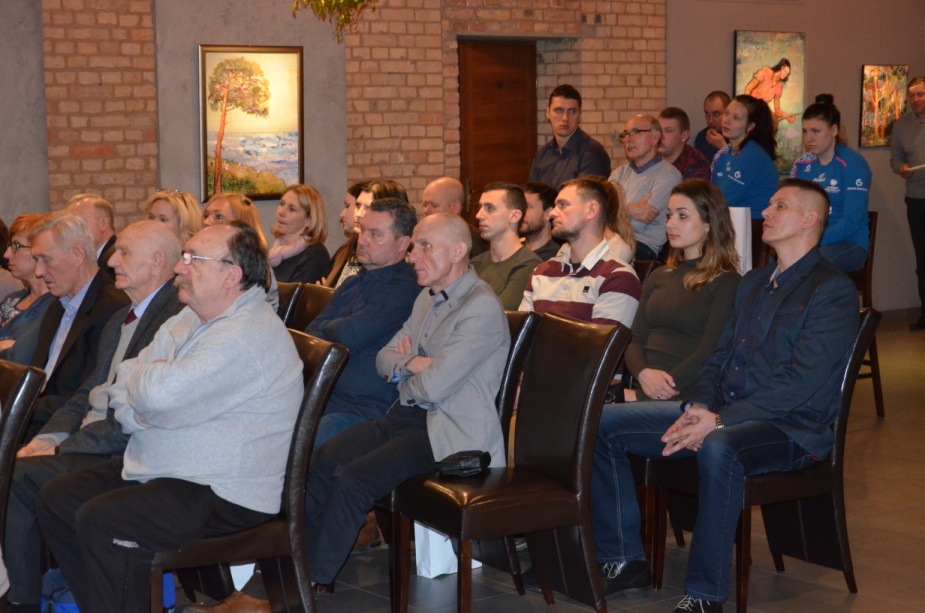 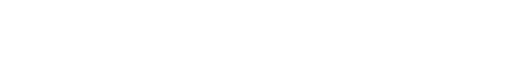 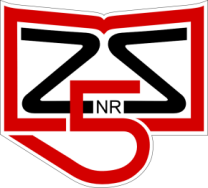 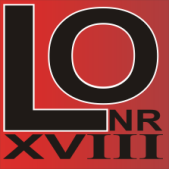 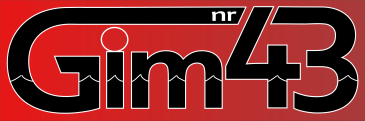 GALERIA KAPITAŃSKA
GIMNAZJUM 43  WICEMISTRZEM SZCZECINA W PIŁCE SIATKOWEJ W ROKU SZK. 2015/2016
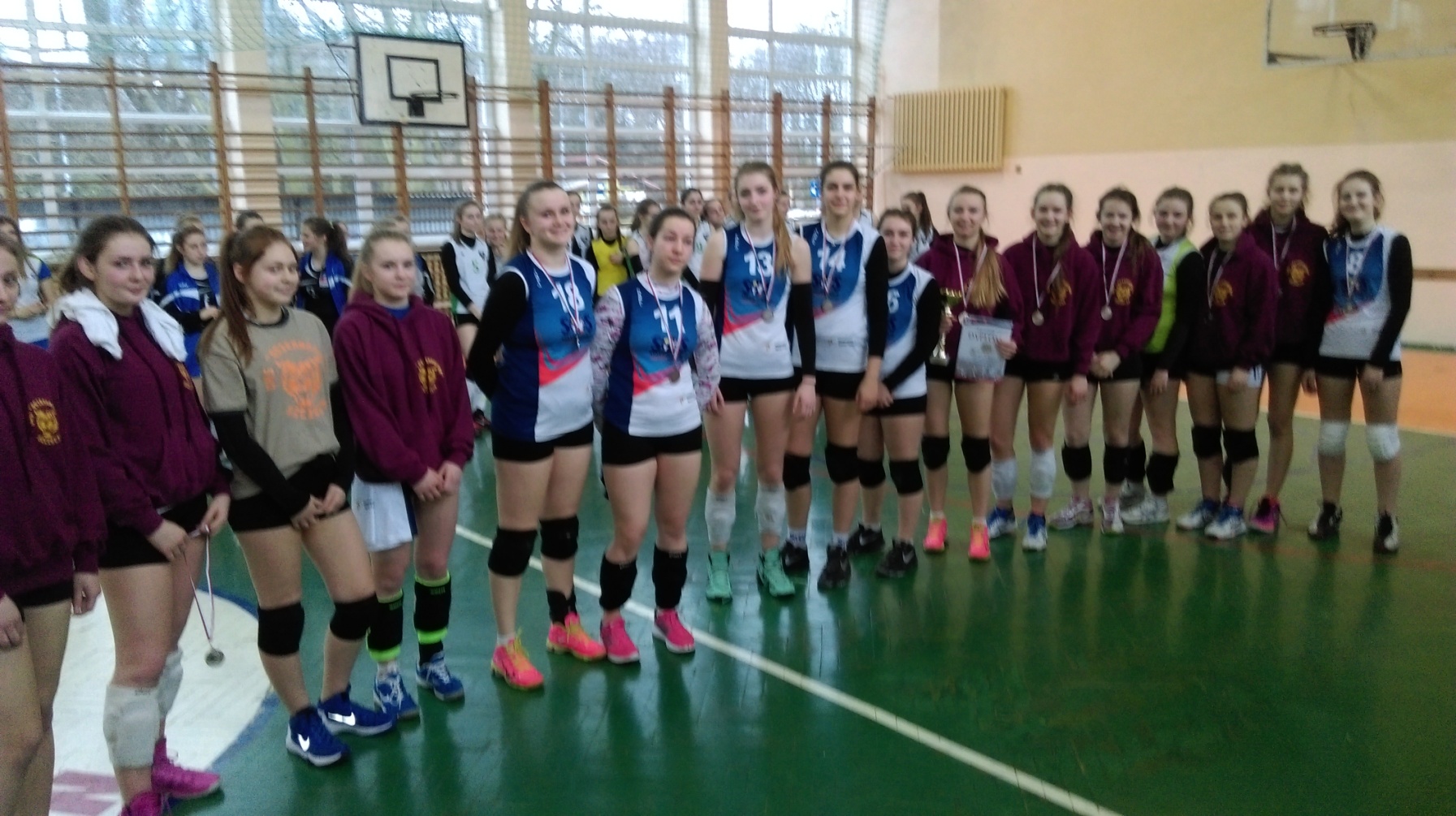 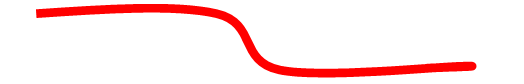 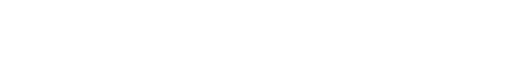 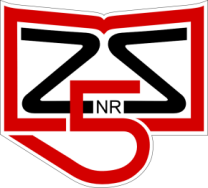 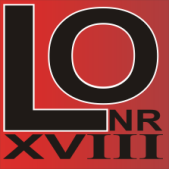 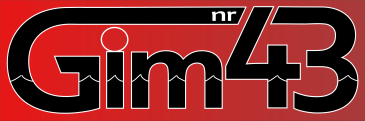 XI MIĘDZYSZKOLNY KONKURS MITOLOGICZNY
              POD HONOROWYM PATRONATEM ZACHODNIOPOMORSKIEGO KURATORA    
                                 OŚWIATY I MUZEUM NARODOWEGO W SZCZECINIE
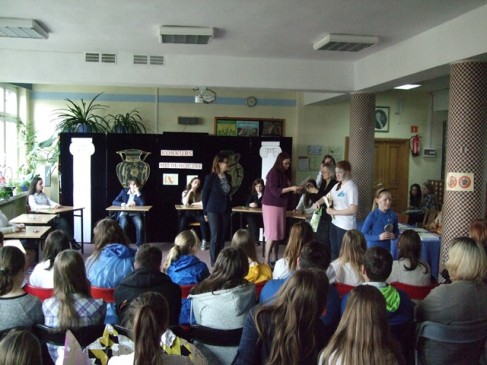 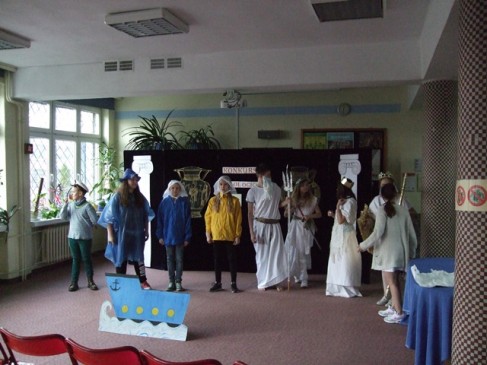 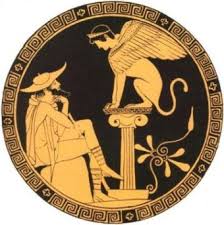 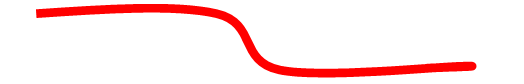 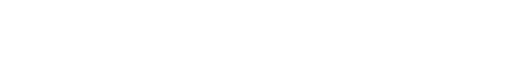 ORGANIZATOR: L. BOGUCKA
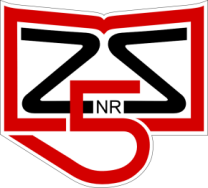 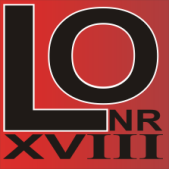 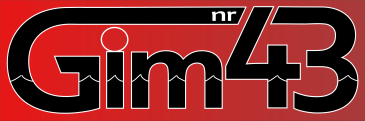 XVIII LO MISTRZEM SZCZECINA W PIŁCE SIATKOWEJ W ROKU SZK. 2015/2016
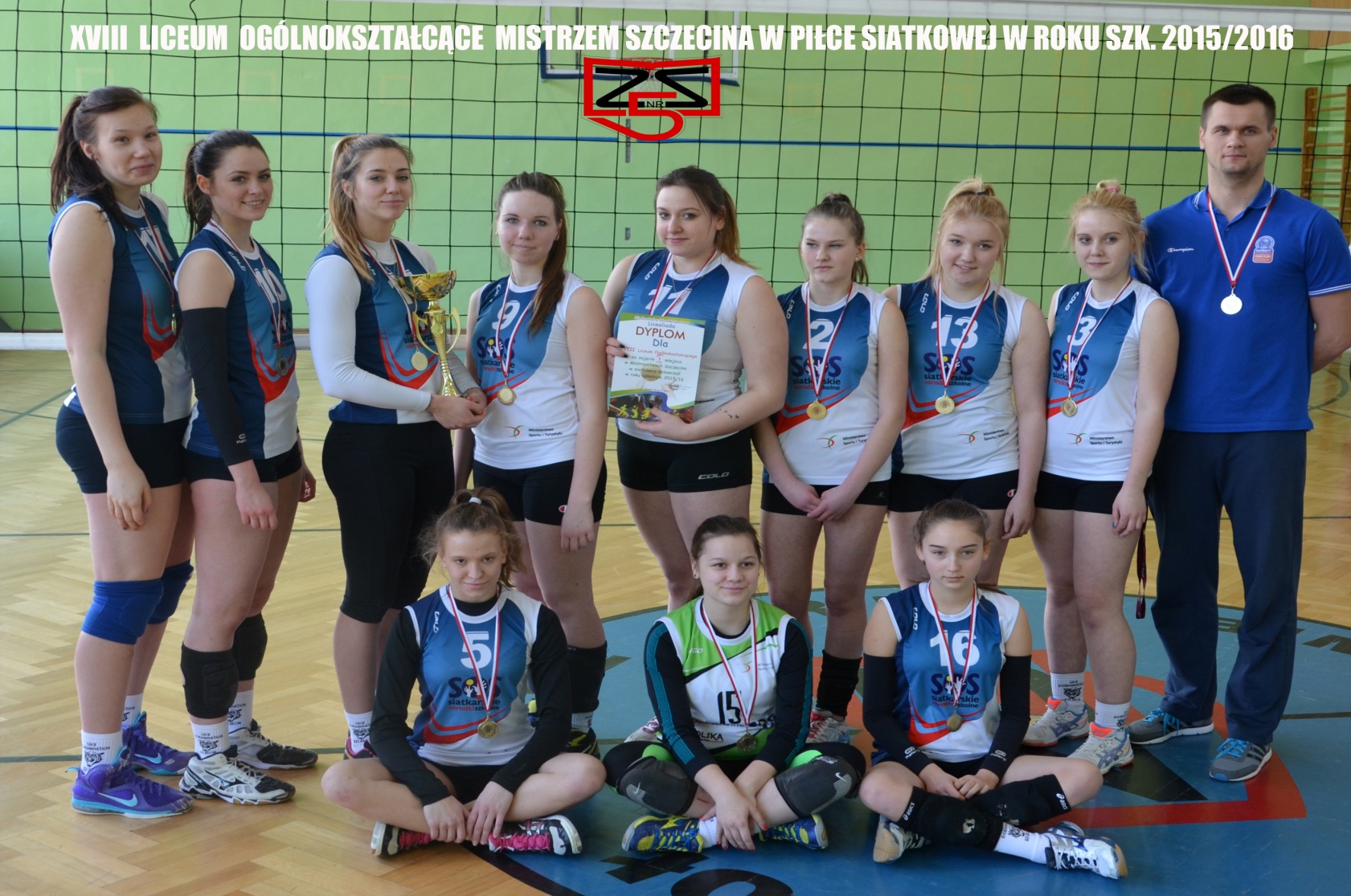 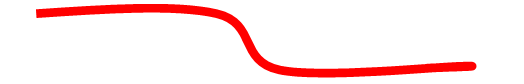 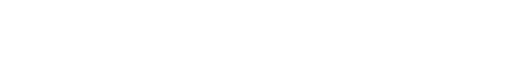 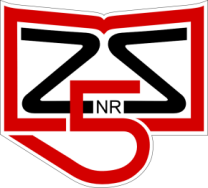 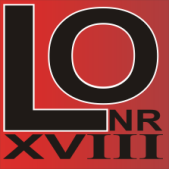 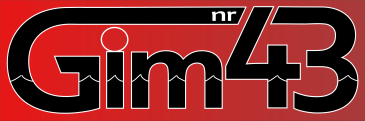 XVIII LO WICEMISTRZEM WOJEWÓDZTWA W PIŁCE SIATKOWEJ W ROKU SZK. 2015/2016
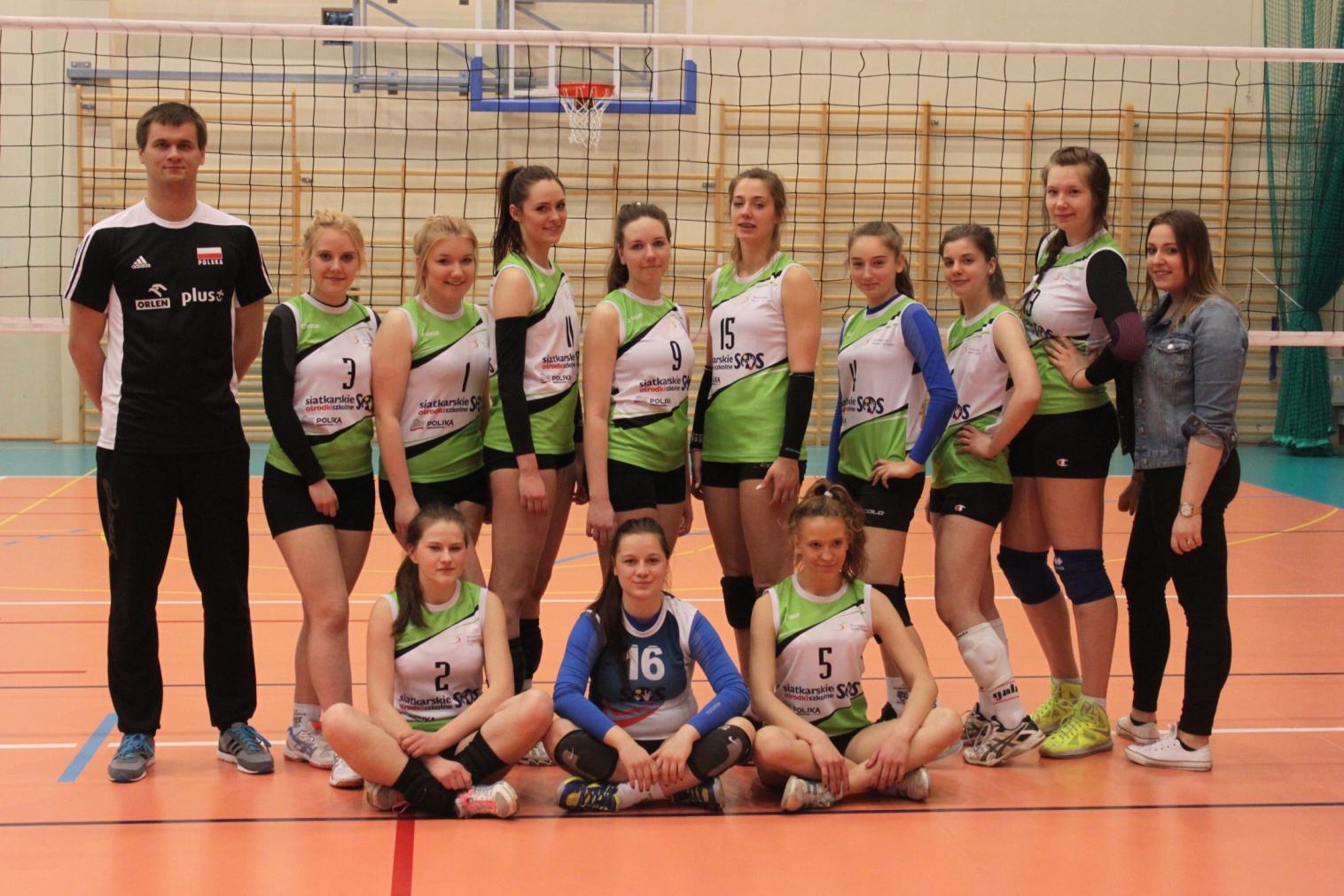 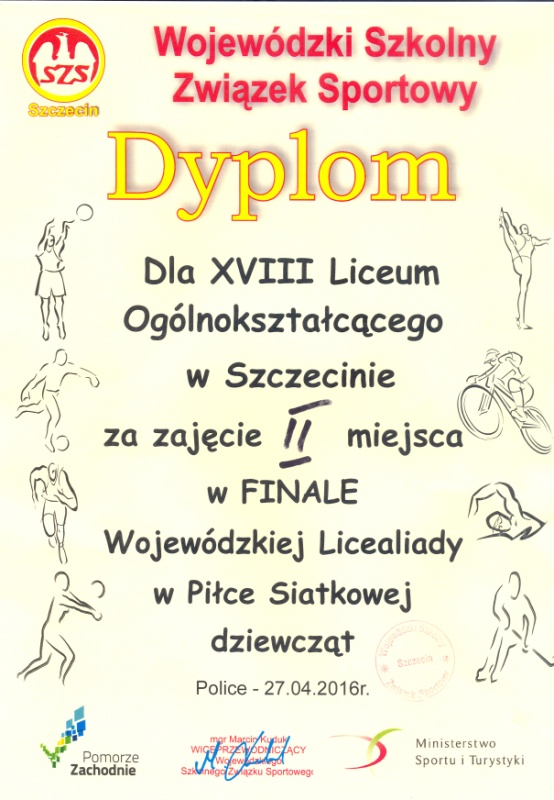 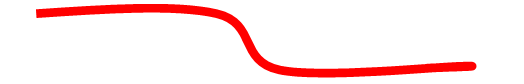 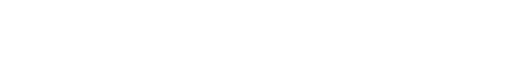 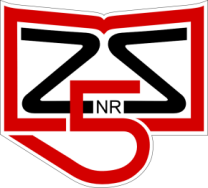 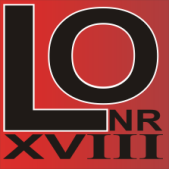 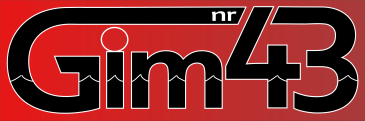 IV MIEJSCE W MISTRZOSTWACH SZCZECINA W PIŁCE NOŻNEJ CHŁOPCÓW  W ROKU SZK. 2015/2016
I MIEJSCE W MISTRZOSTWACH SZCZECINA W ŻEGLARSTWIE W ROKU SZK. 2015/2016
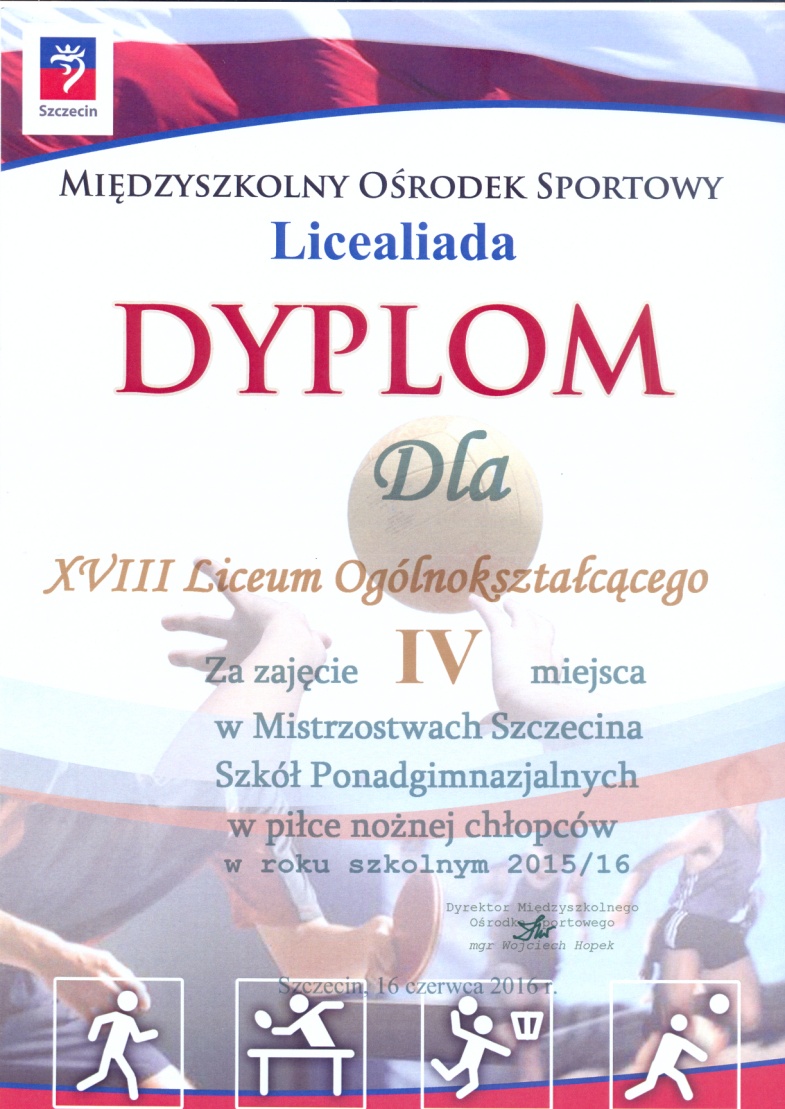 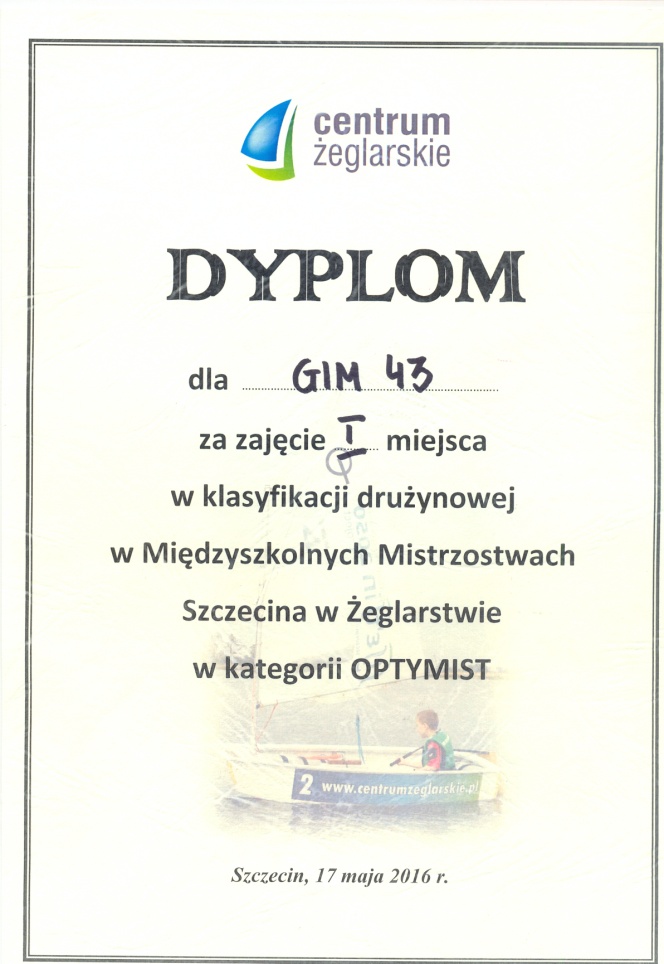 T.FRANCZAK
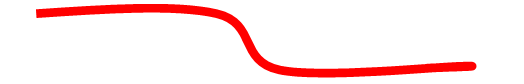 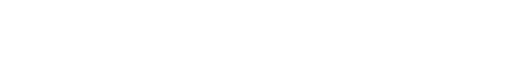 TRENER: T. JECHNA
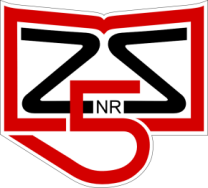 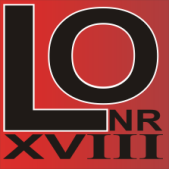 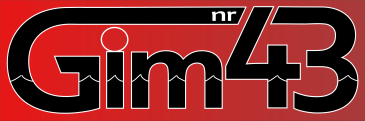 FINAŁ  ISKIERKI RADOŚCI
Teatr Współczesny
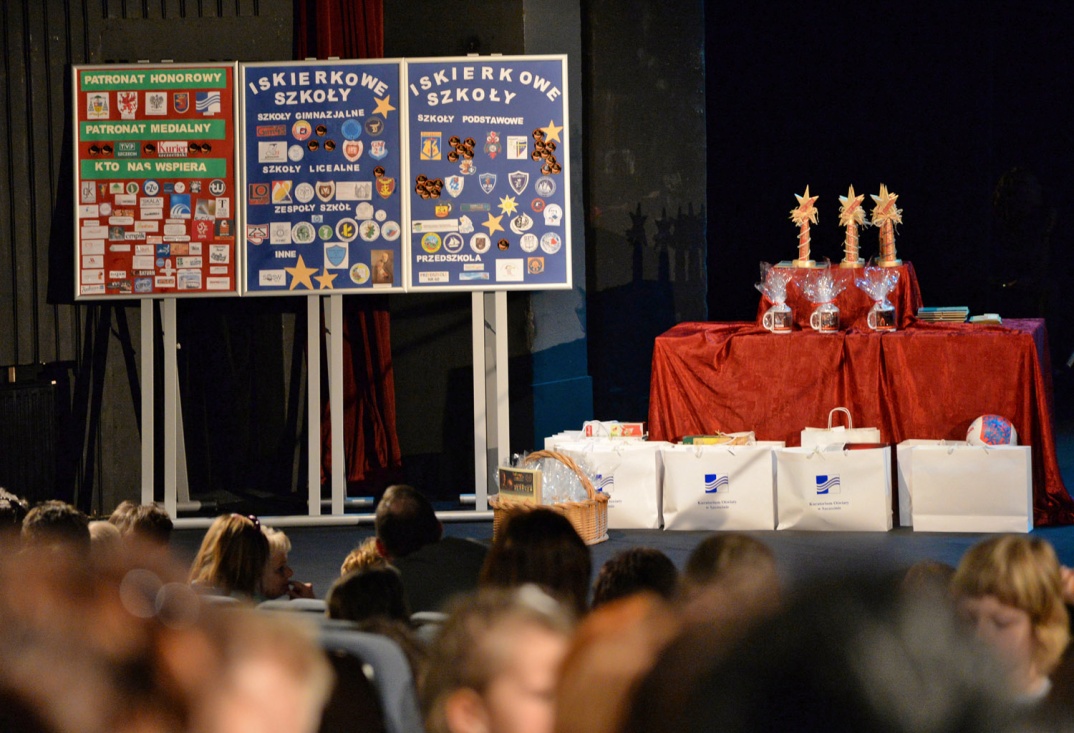 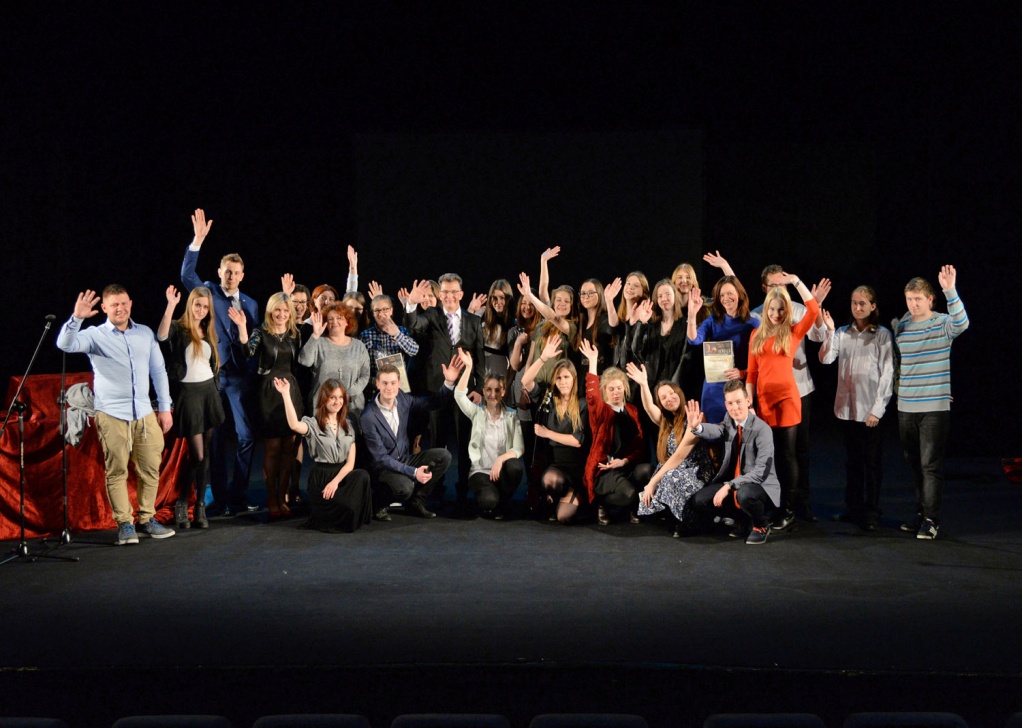 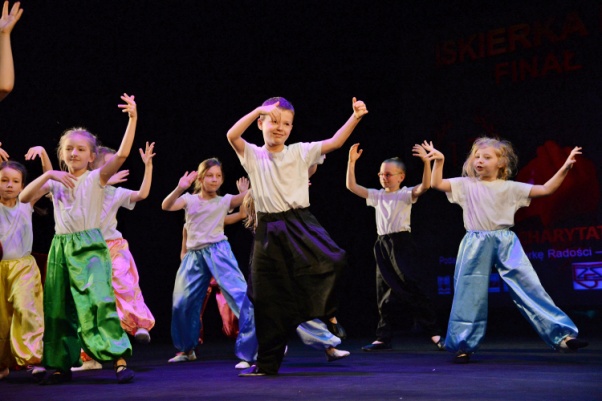 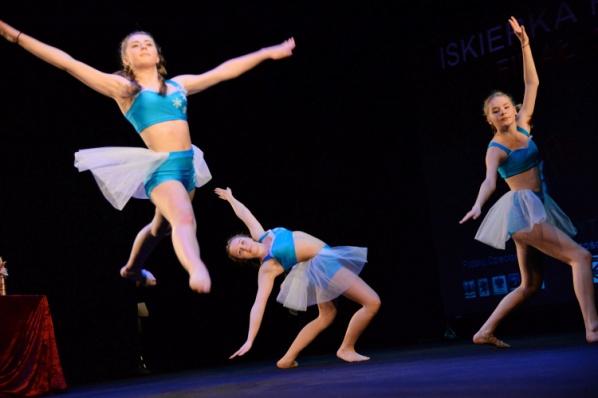 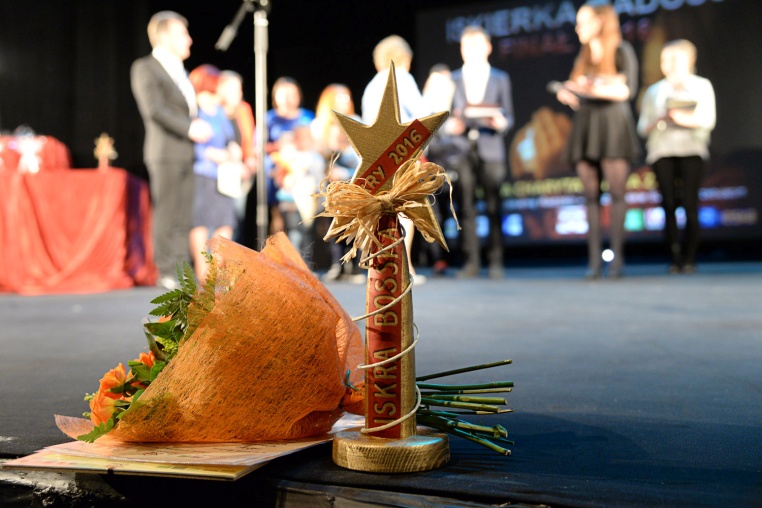 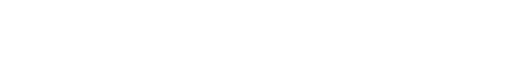 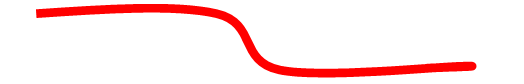 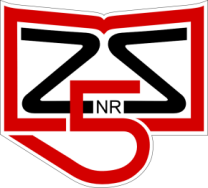 Koordynator: W. Kobzdej
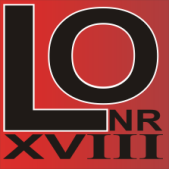 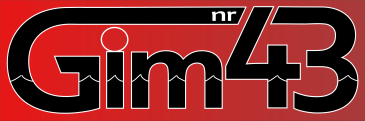 MARATON  JĘZYKA ANGIELSKIEGO
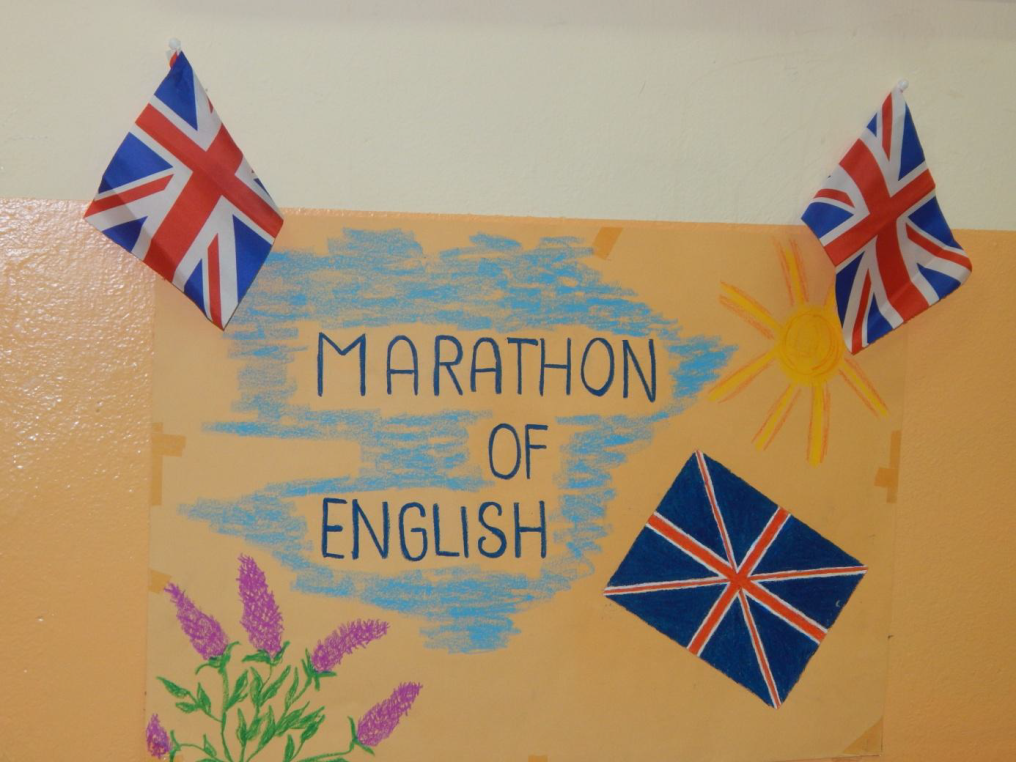 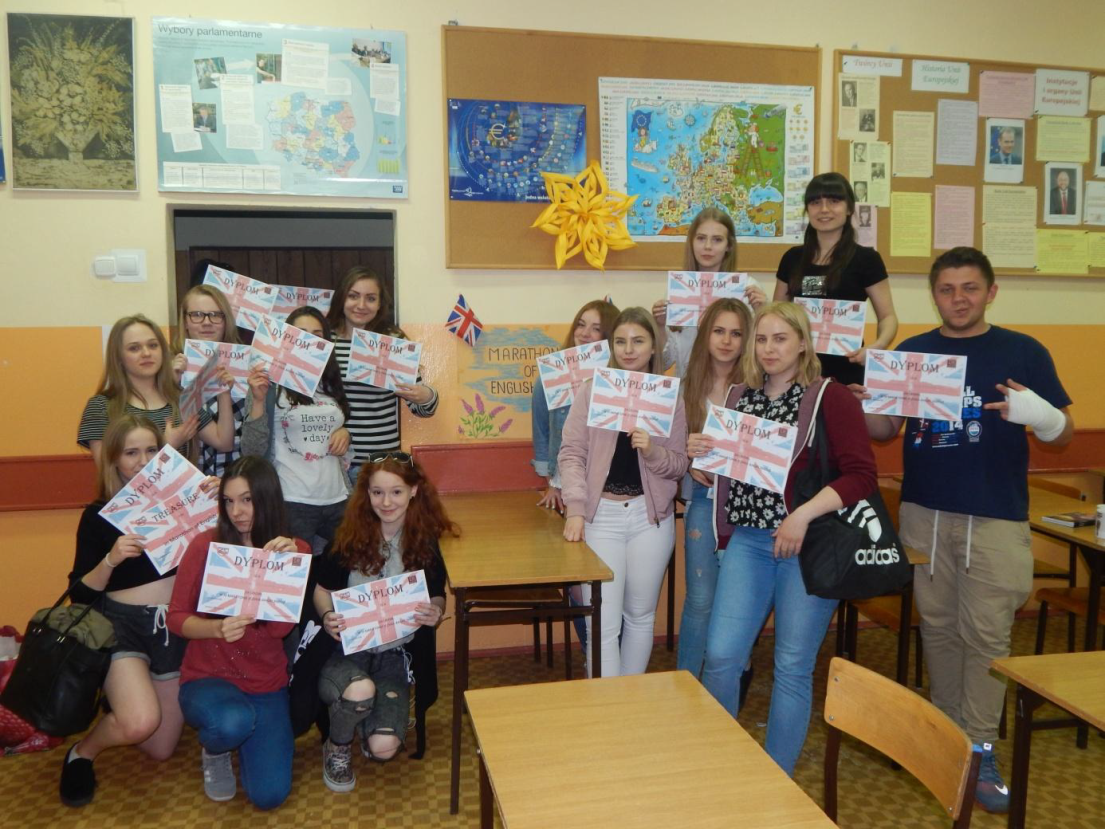 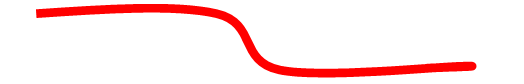 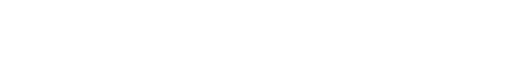 ORGANIZATORZY: M. KUJAWSKA
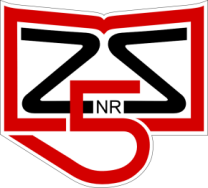 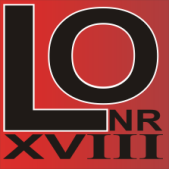 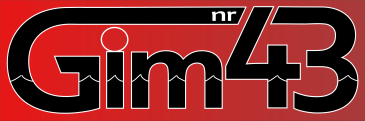 PIERWSZY DZIEŃ WIOSNY
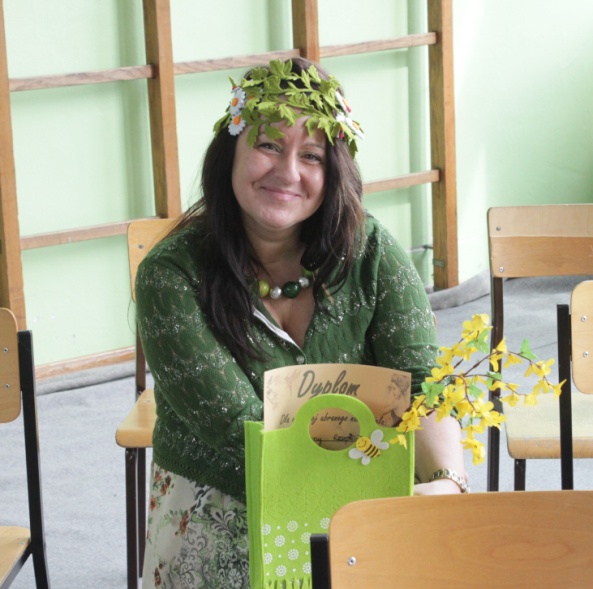 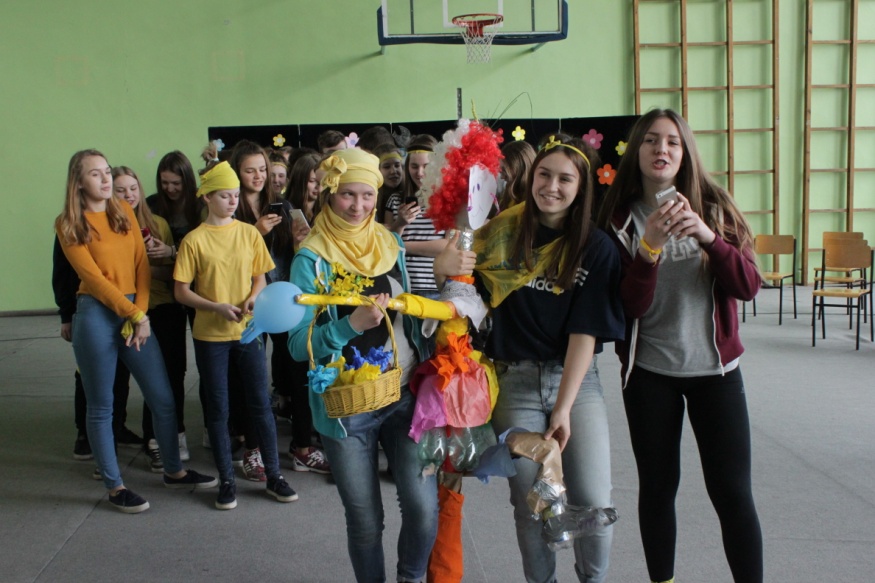 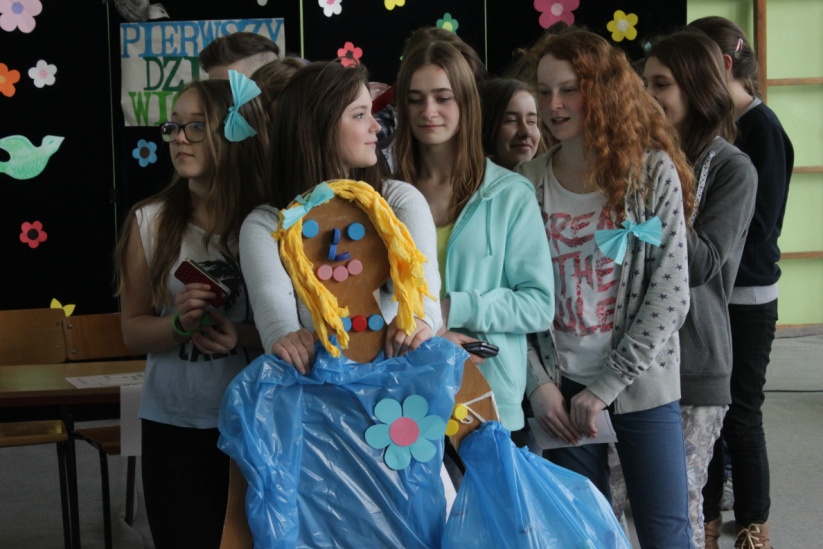 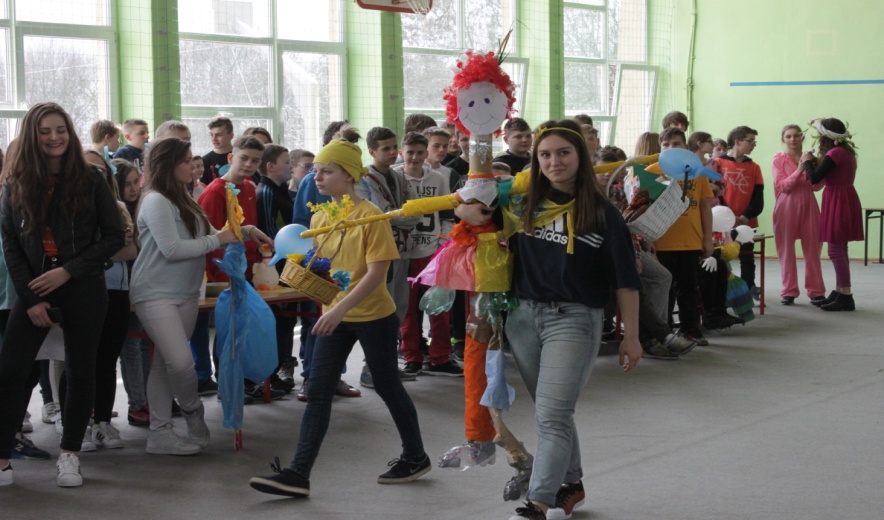 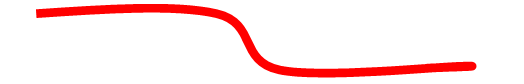 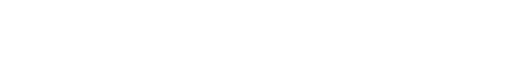 ORGANIZATORZY: D.LEWARTOWSKA, M. PILAWKA
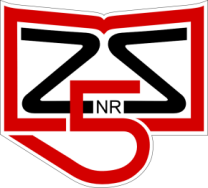 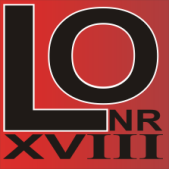 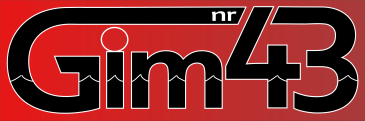 Międzyszkolne Forum Samorządowe 
               Żyj zdrowo i kolorowo
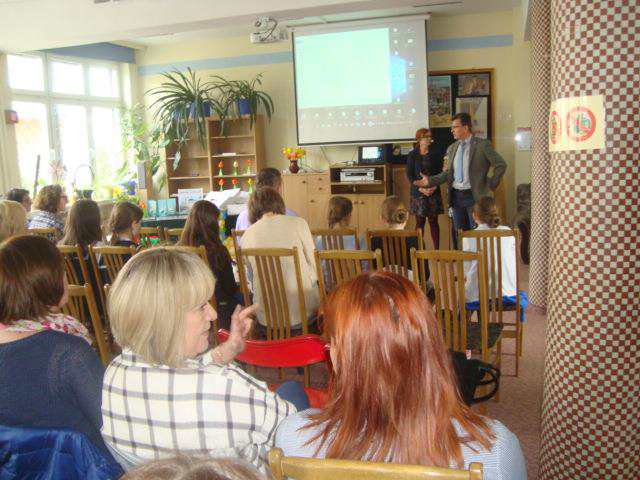 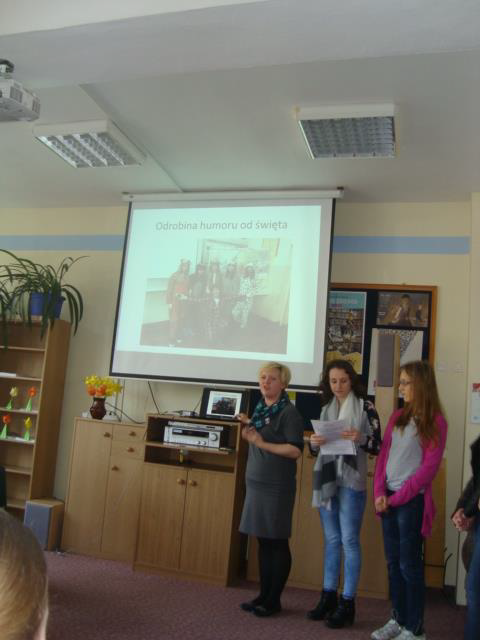 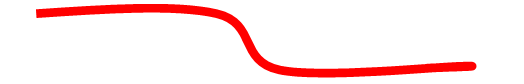 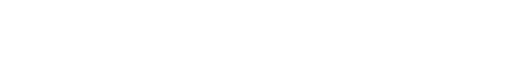 ORGANIZATOR: D. LEWARTOWSKA
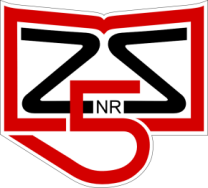 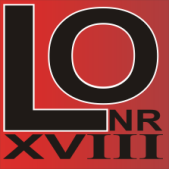 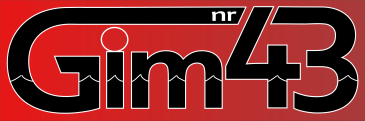 FESTIWAL PROJEKTÓW
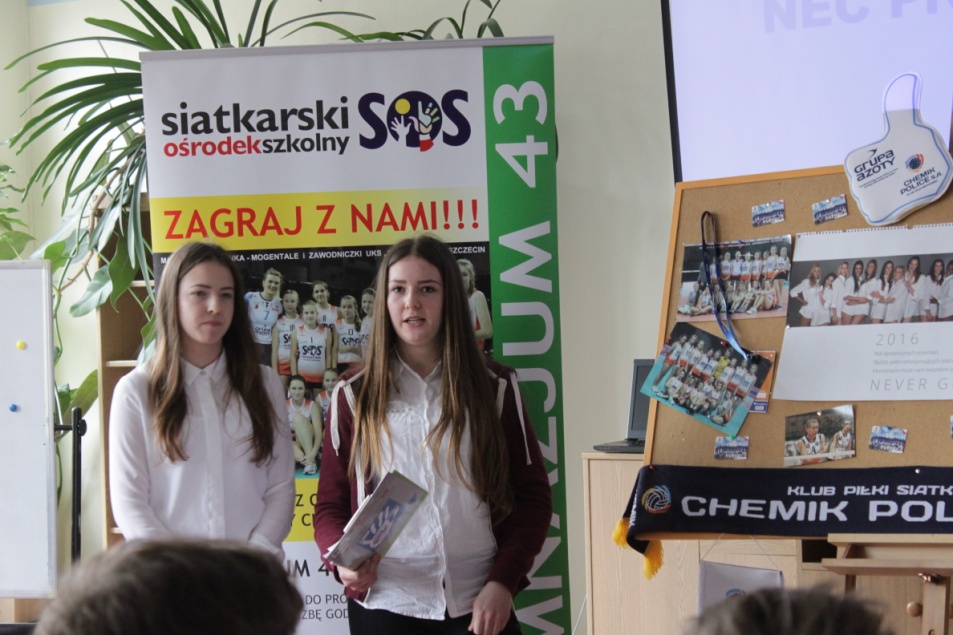 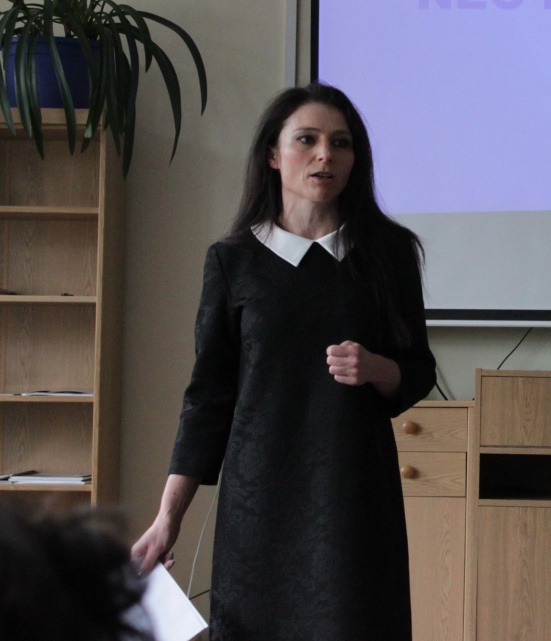 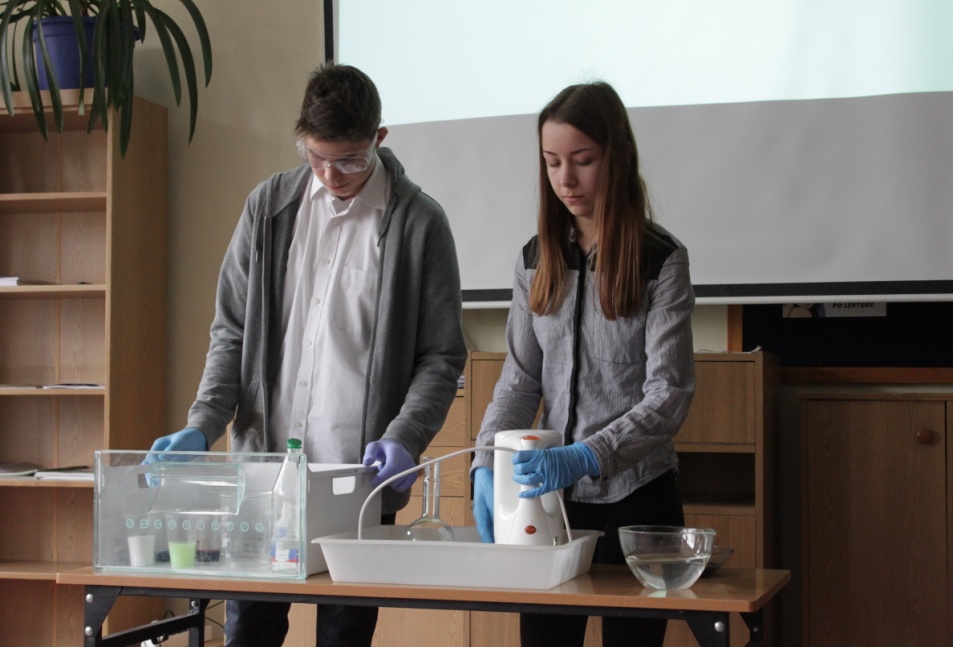 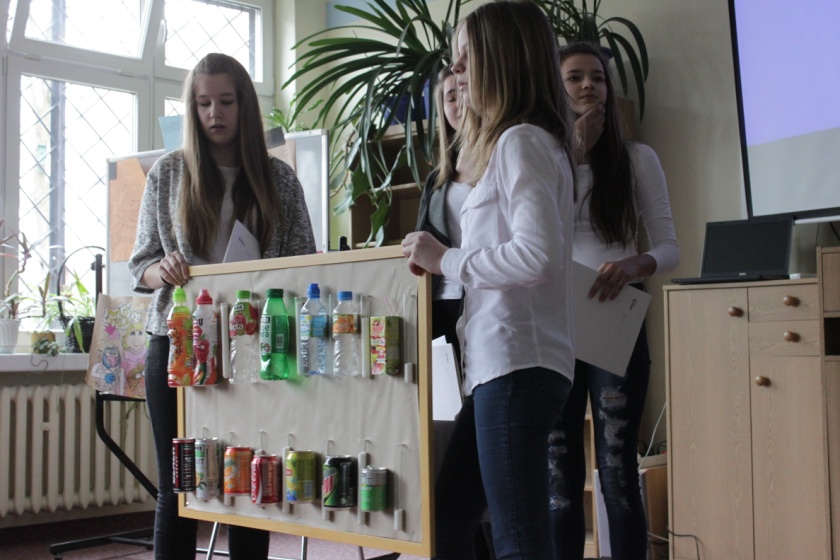 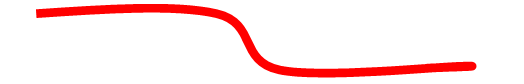 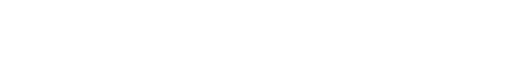 ORGANIZATOR : K. RÓŻYCKA-KASZTELAN
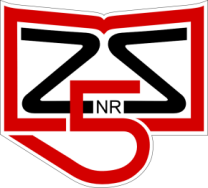 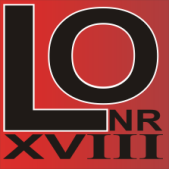 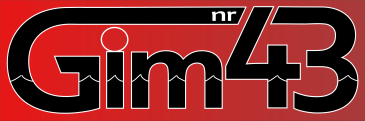 DZIEŃ TEATRU
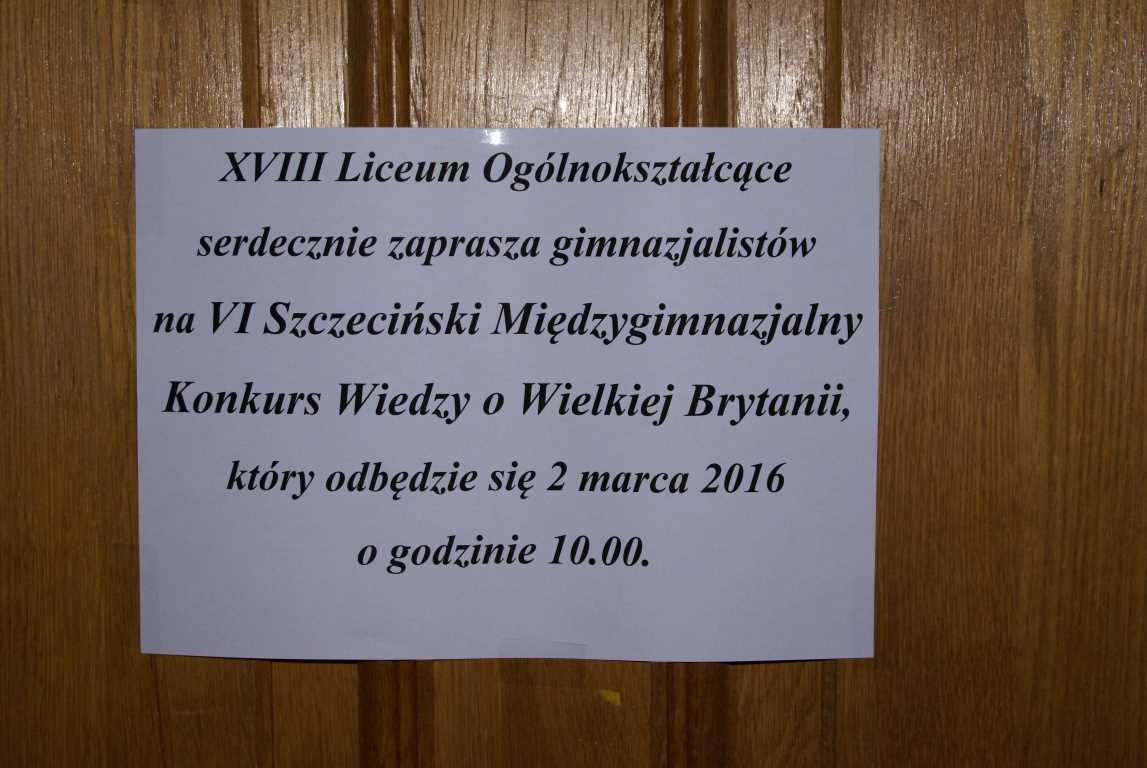 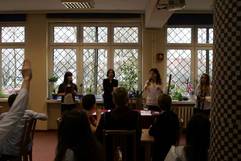 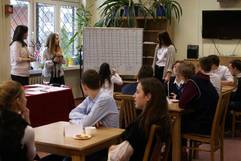 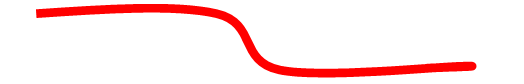 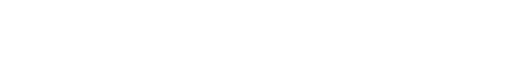 ORGANIZATORZY: M. KUJAWSKA
                           D.BAGIŃSKA
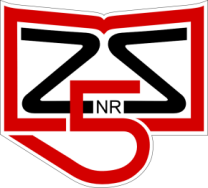 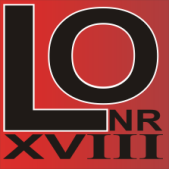 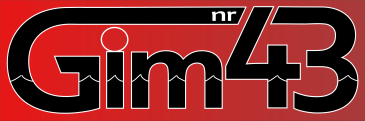 DNI EUROPEJSKI
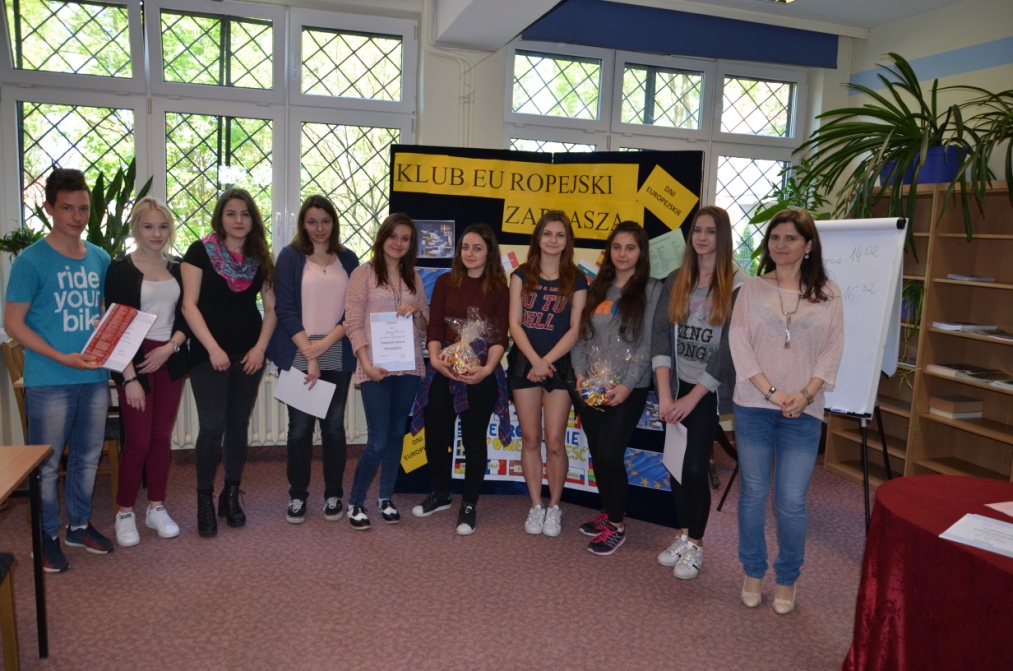 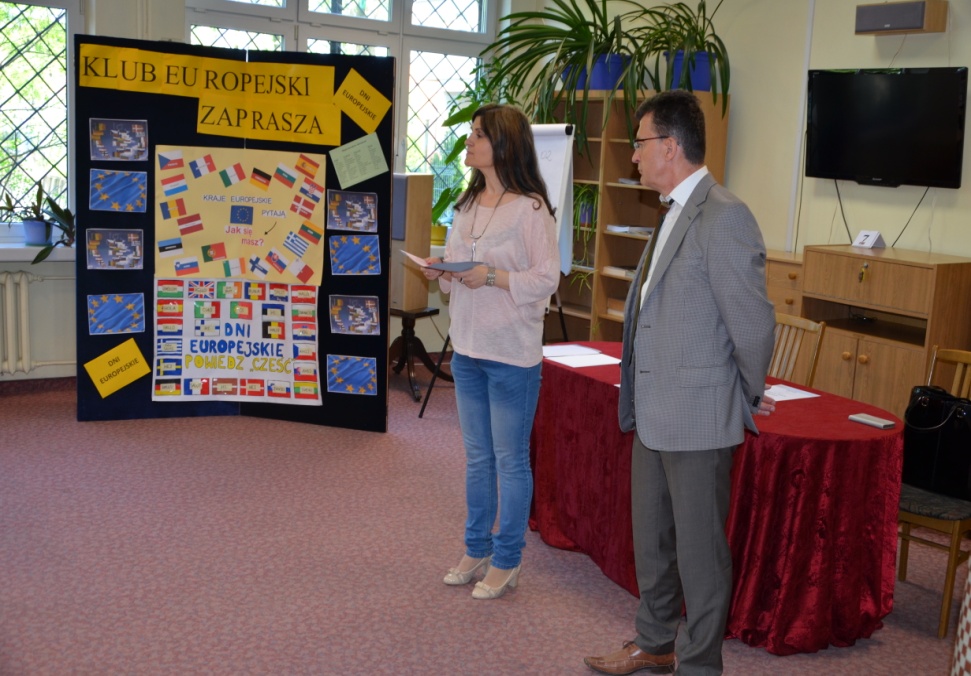 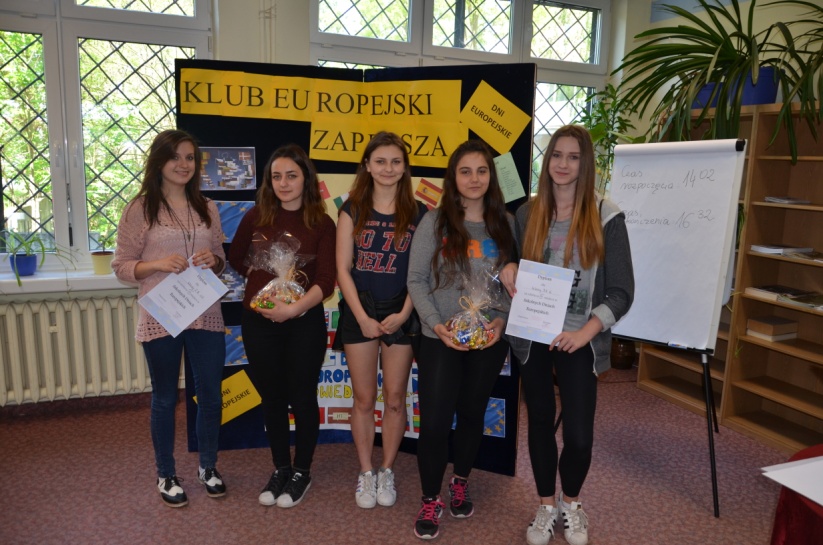 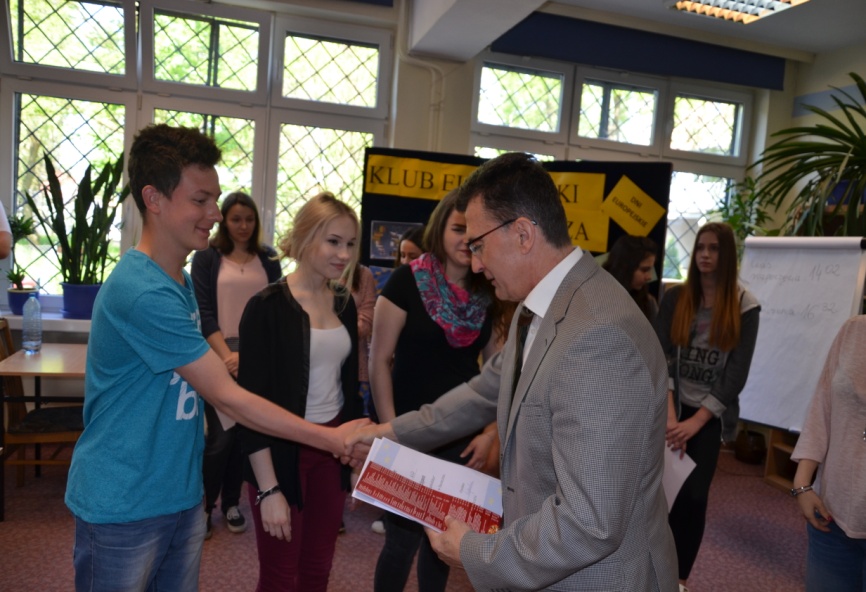 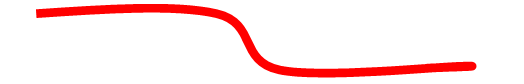 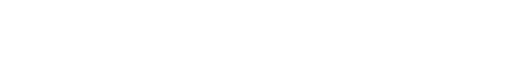 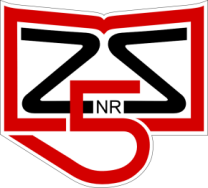 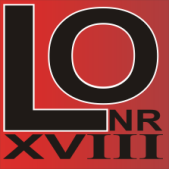 ORGANIZATOR: M. KUJAWSKA
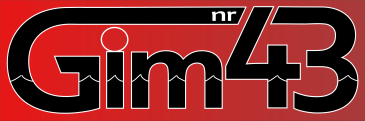 ISKIERKOWI AKTYWIŚCI W WARSZAWIE
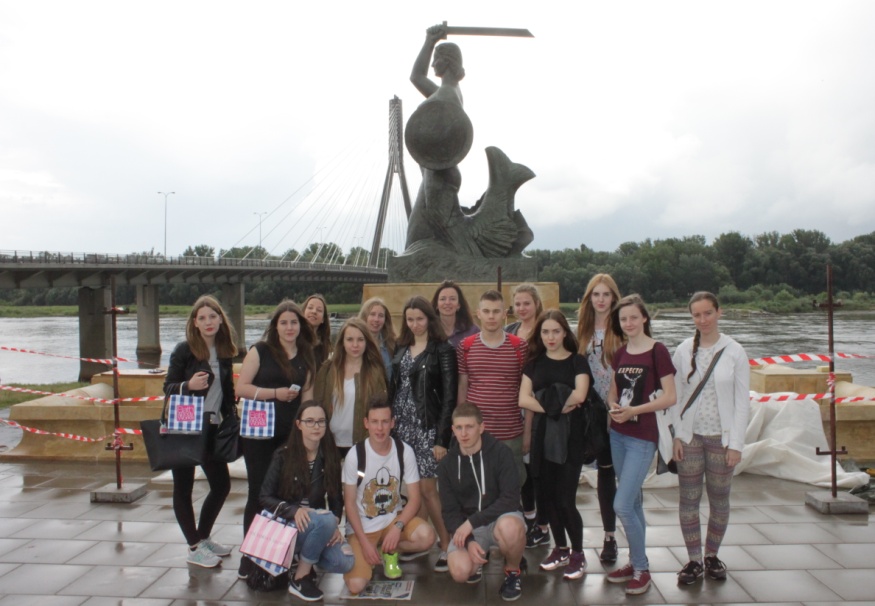 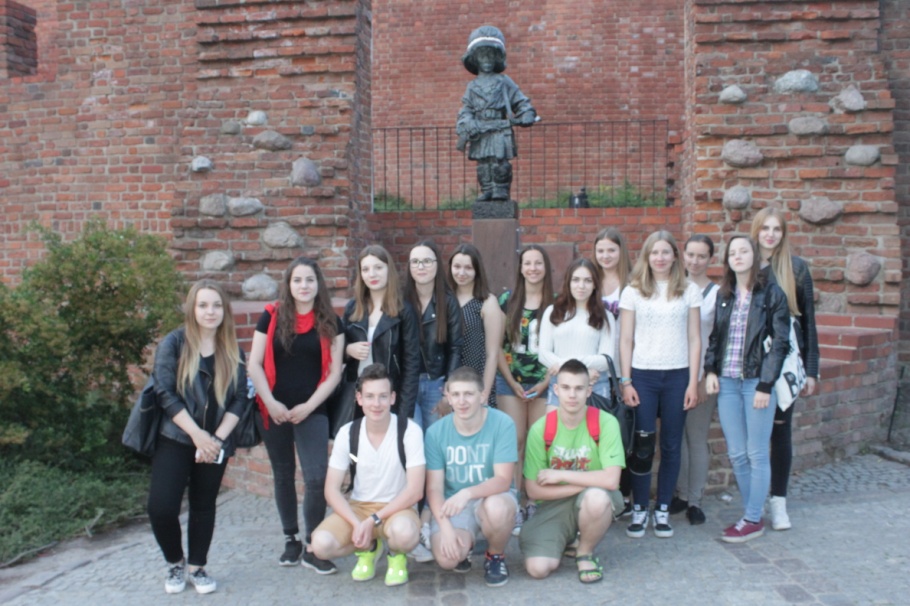 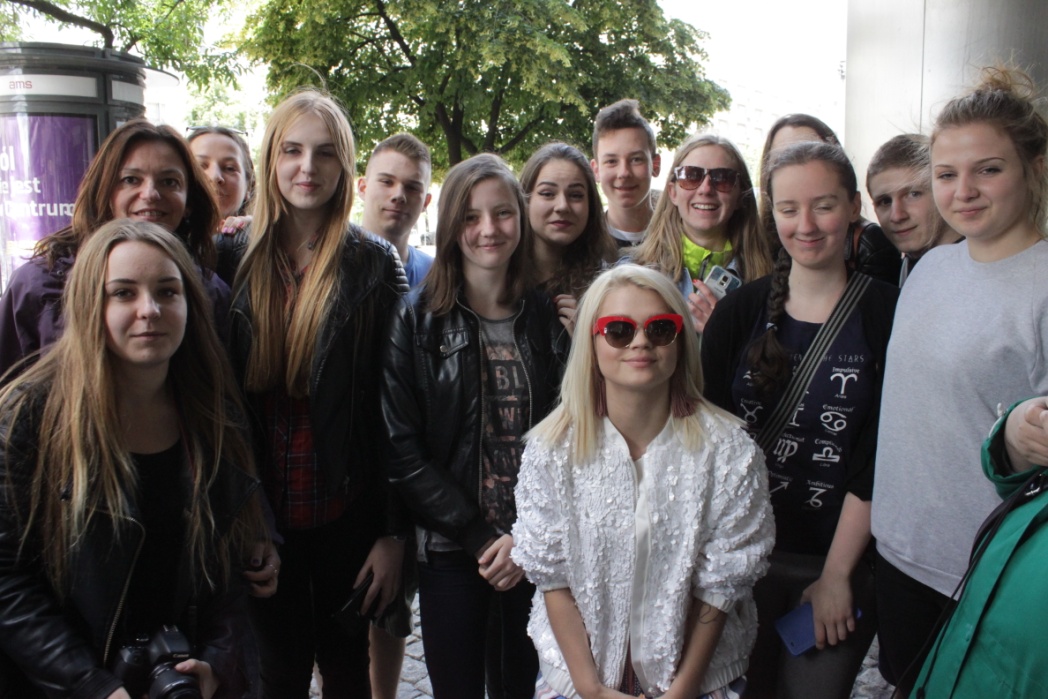 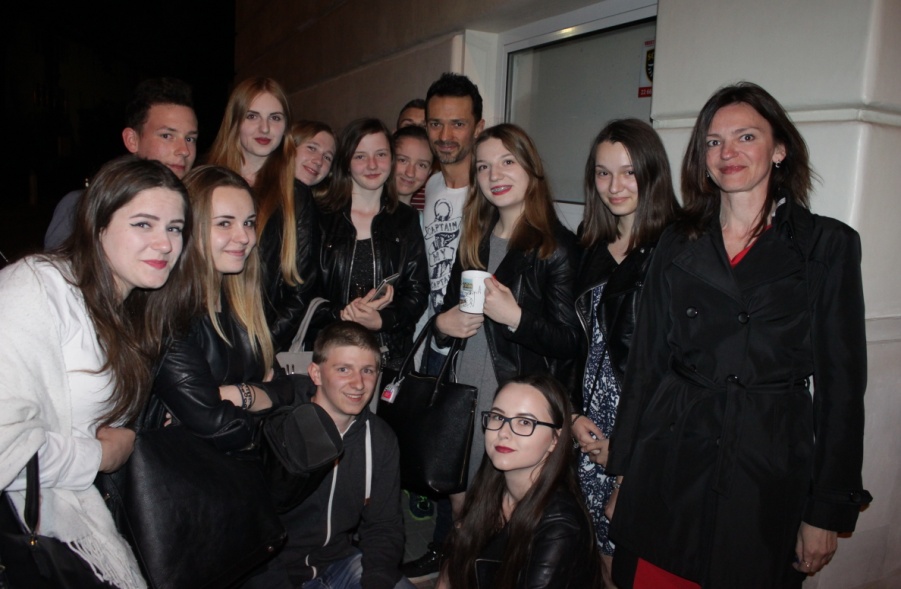 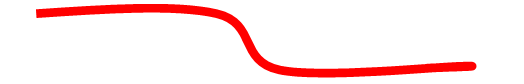 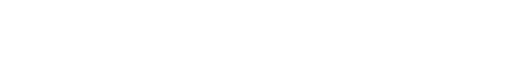 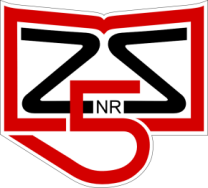 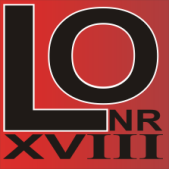 ORGANIZATORZY: E. CZAJKOWSKA
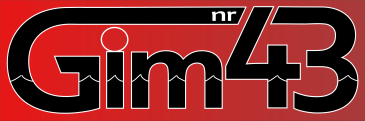 DZIEŃ SPORTU SZKOLNEGO
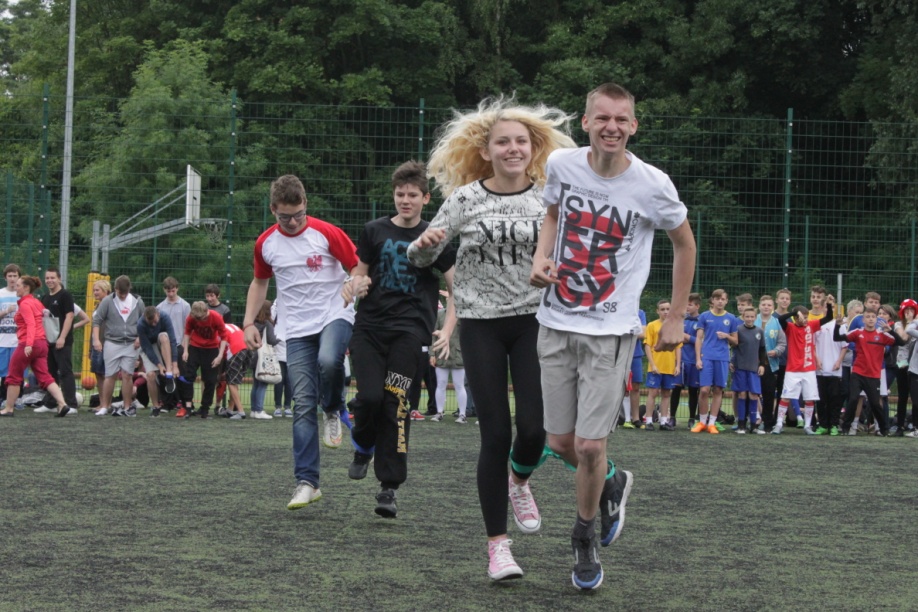 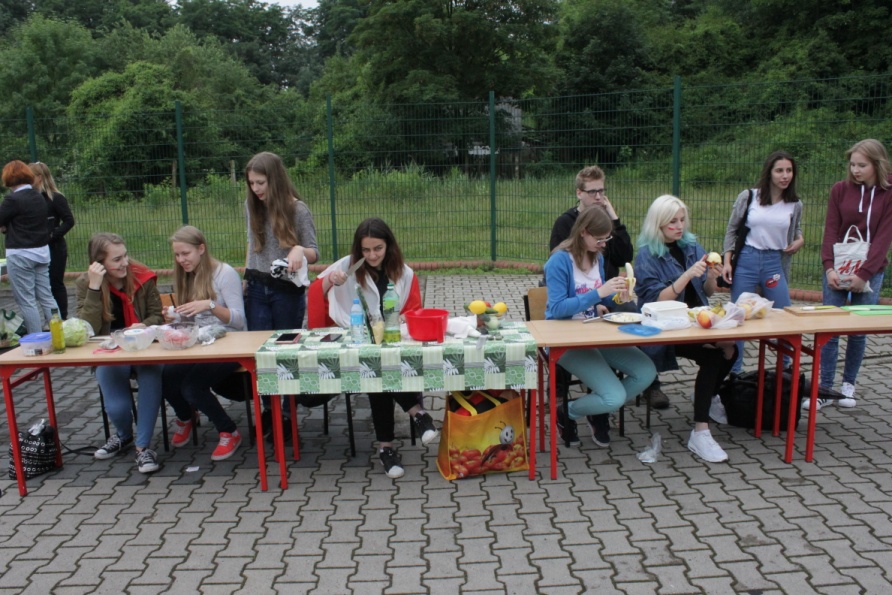 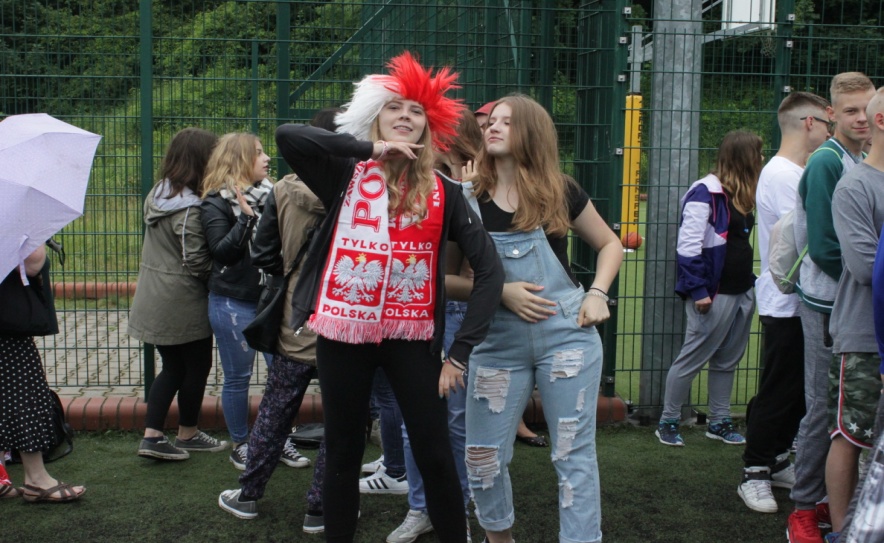 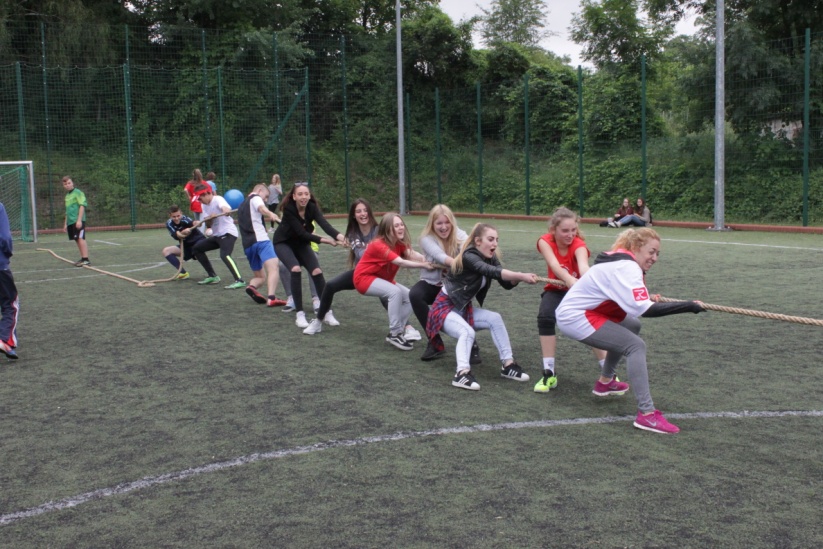 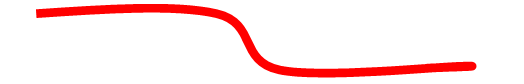 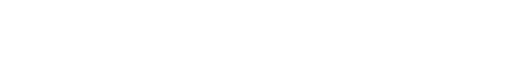 ORGANIZATORZY: U.RACIBORSKA, K.KOWEJSZA, T.FRANCZK, E. WYSOCKI, E. Wardzińska,               K. Różycka-Kasztelan
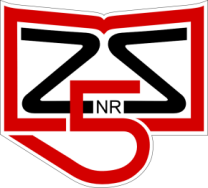 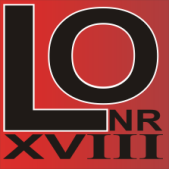 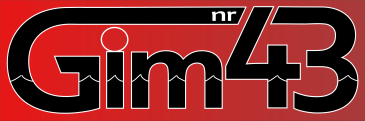 DZIEŃ TEATRU
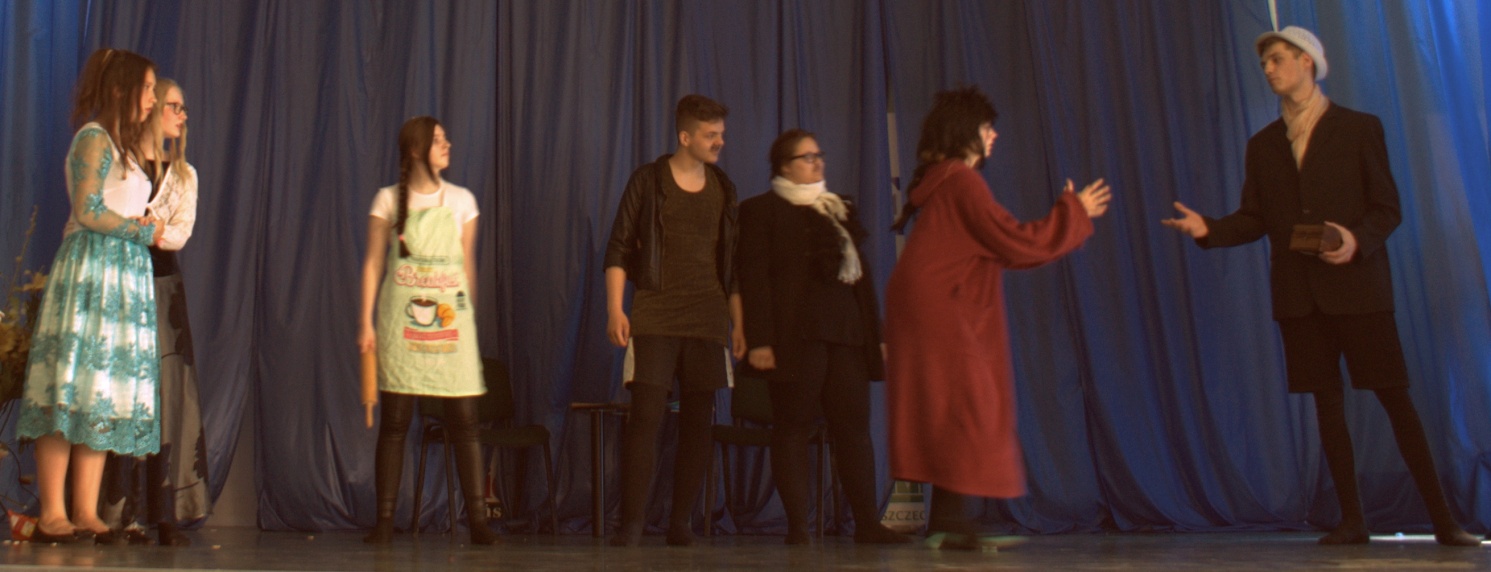 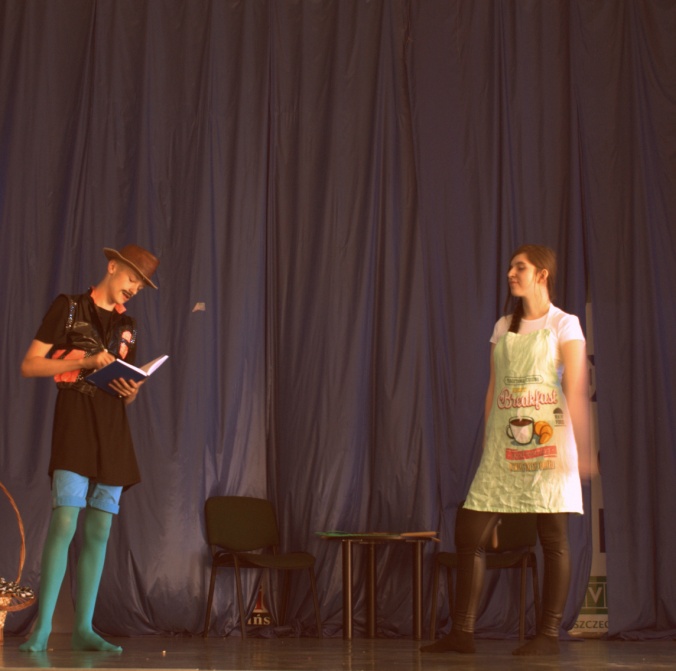 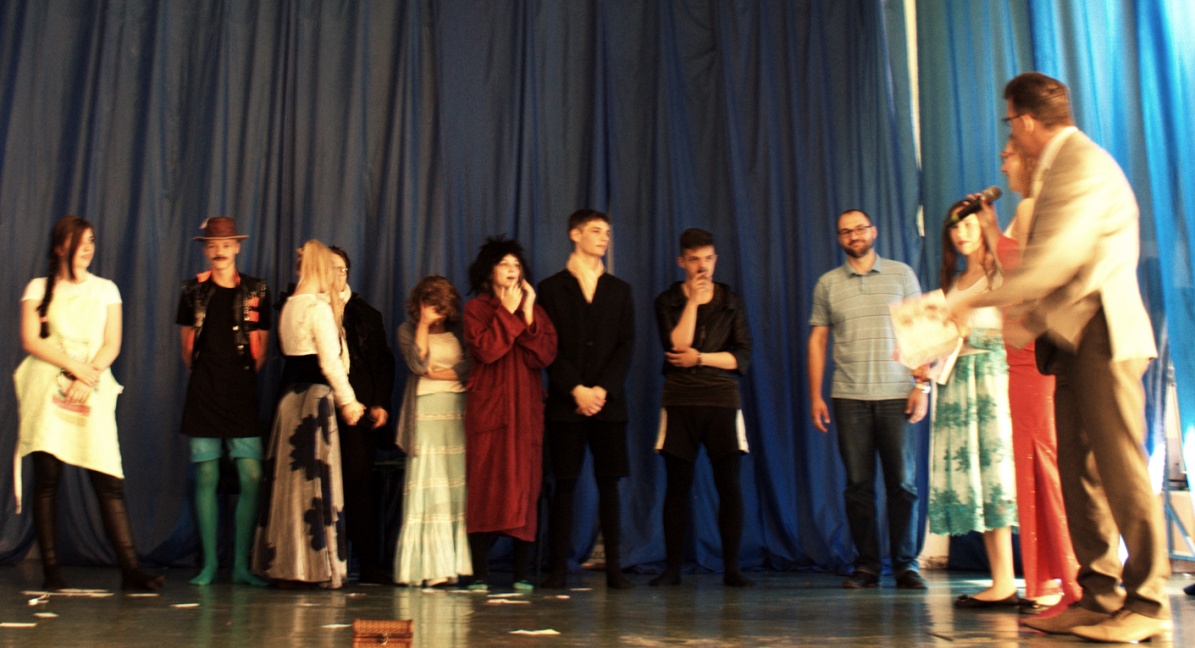 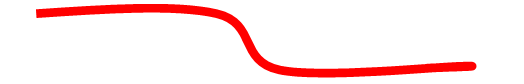 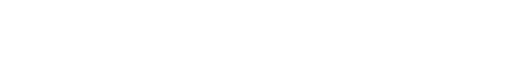 ORGANIZATORZY: K. JUGOWICZ, D. PRZYBYŁA
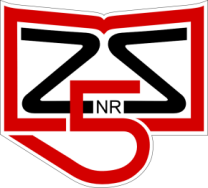 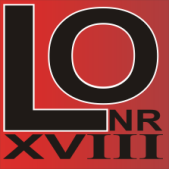 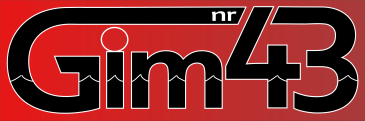 WARSZTATY  TEATRALNE  Z MAGDĄ WÓJCIK
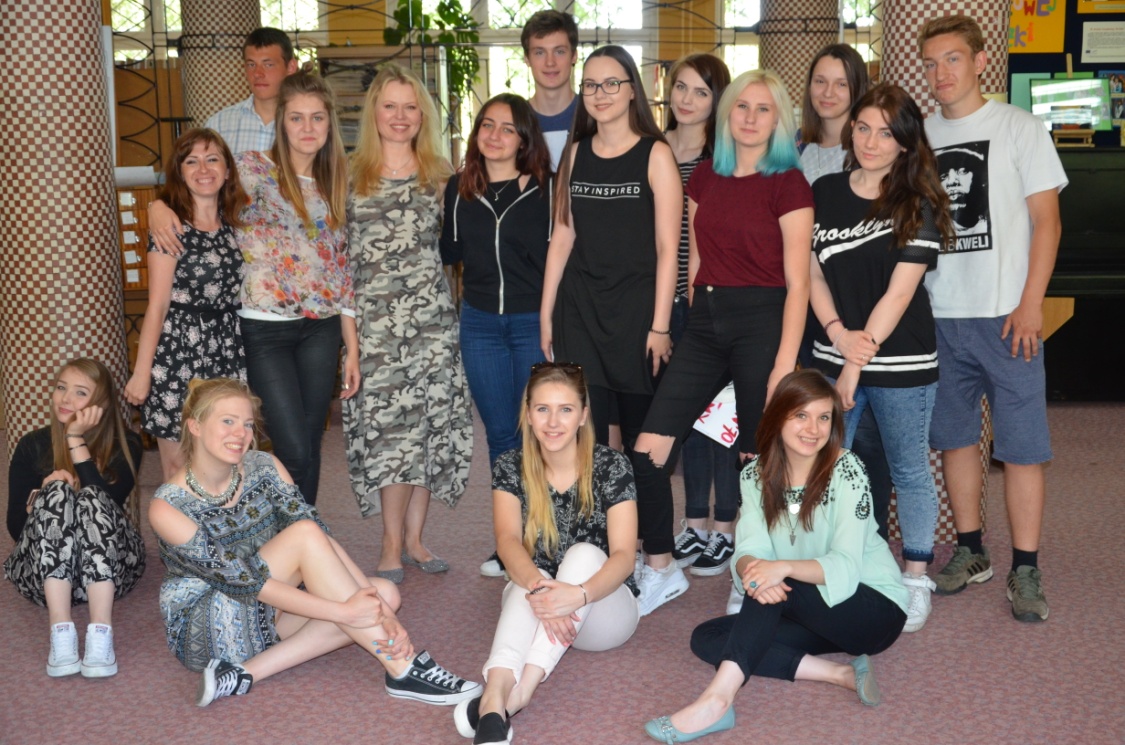 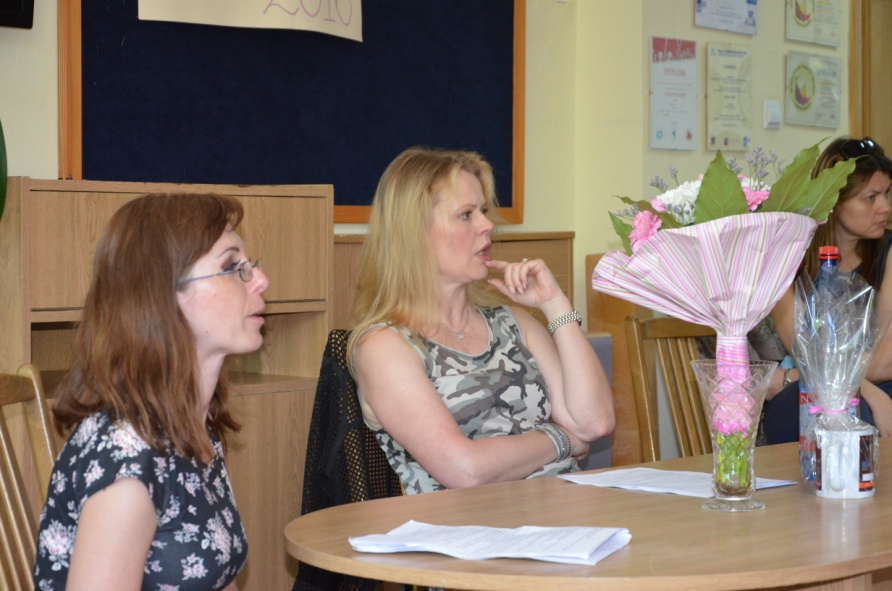 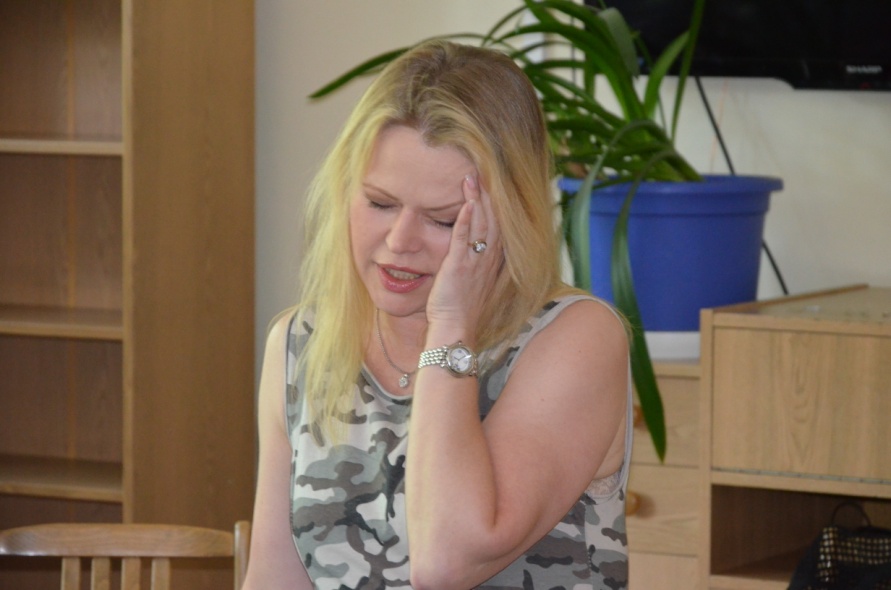 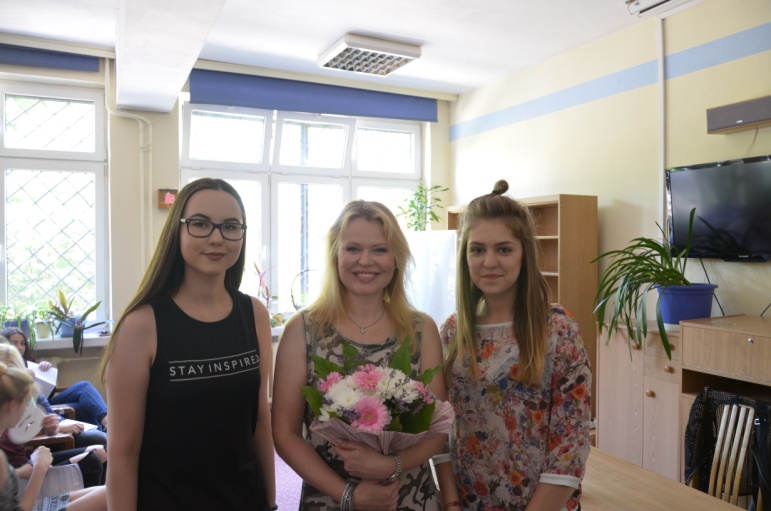 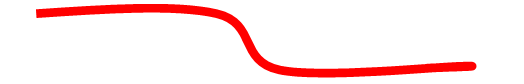 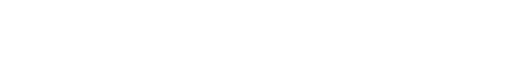 ORGANIZATORZY: A. PAWŁOWSKA
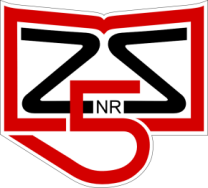 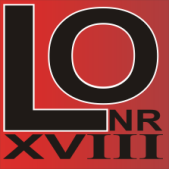 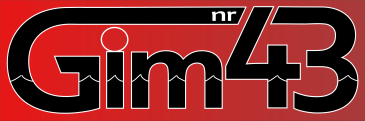 SZYMON MISZTAL
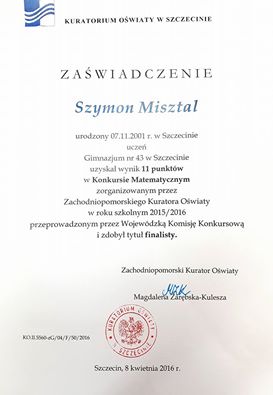 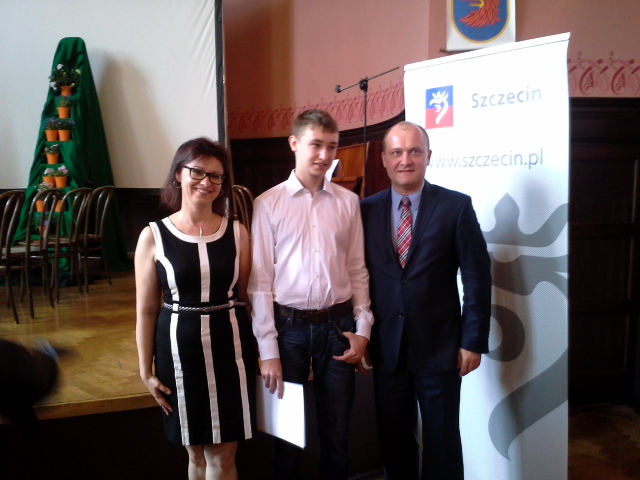 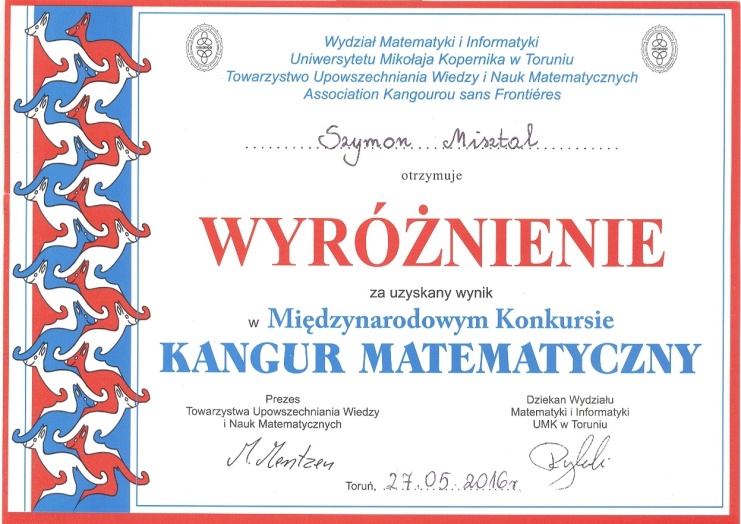 Finalista kuratoryjnego                                          Konkursu Matematycznego                    Wyróżnienie w Międzynarodowym Konkursie "Kangur Matematyczny"
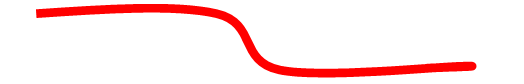 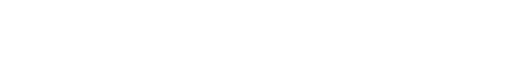 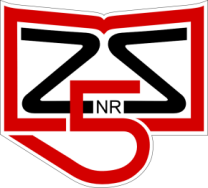 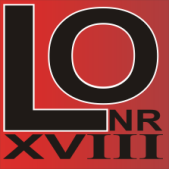 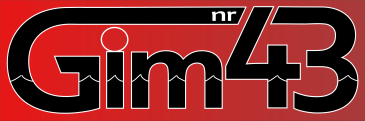 Najlepsi uczniowie                                                                                                           
                 w Zespole Szkół nr 5  im J. Wybickiego
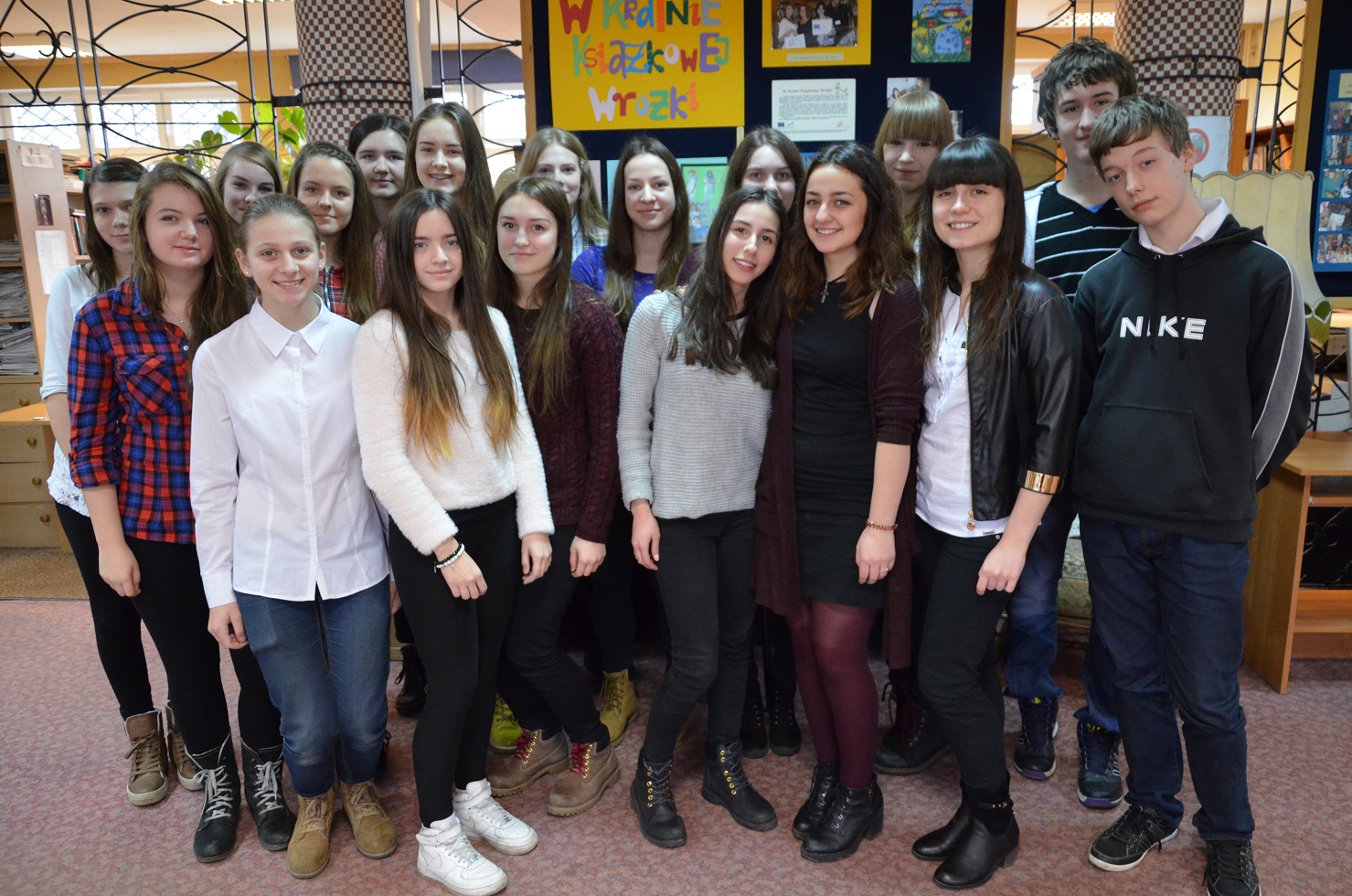 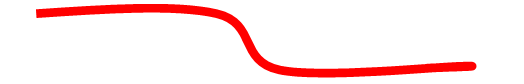 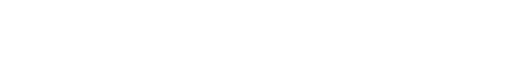 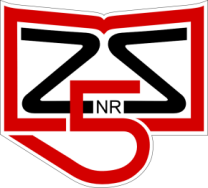 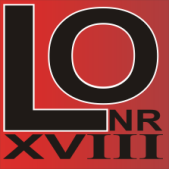 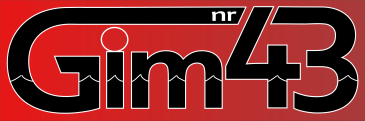 WYCIECZKI KLASOWE - INTEGRACJA
KLASY PIERWSZE – OBOZY
KL. II CL – WROCŁAW (M.K., M.B.)
KL. II AG, I AG – BERLIN (I.W., A.SZ.)
KL. III EG – (A.P.)
KL. II BG – MIĘDZYZDROJE (E.S.)
KL. III BG – BERLIN, POZNAŃ (M.RZ.)